CLINICAL MANAGEMENT OF SURVIVORS OF SEXUAL VIOLENCE IN CRISIS-AFFECTED SETTINGS
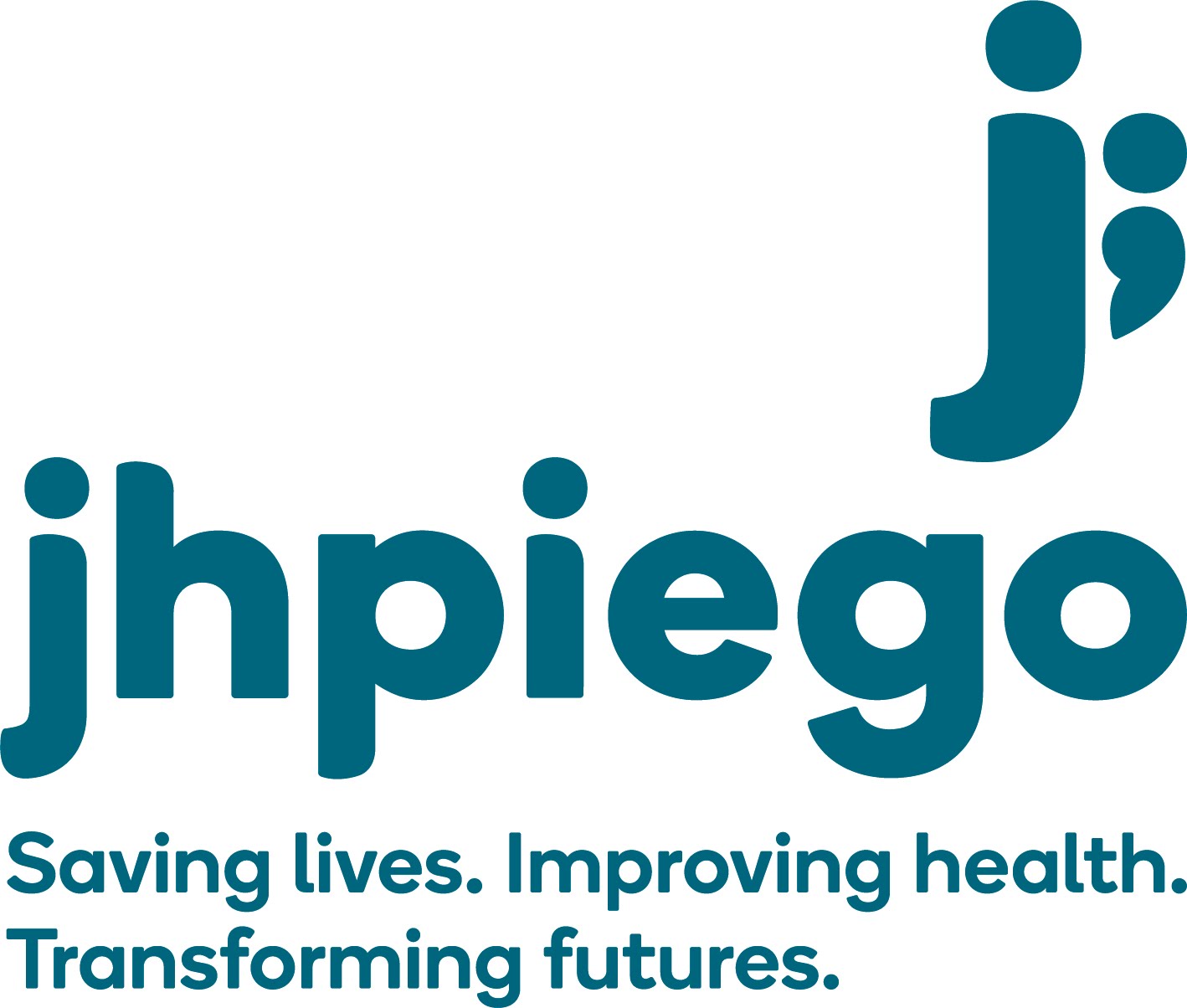 Clinical Outreach Refresher Training Module for Health Care Providers Implementing the Minimum Initial Service Package (MISP) for Sexual and Reproductive Health
1
[Speaker Notes: Display this slide on the screen as you welcome participants to the training.]
WHAT IS YOUR SUPER POWER?
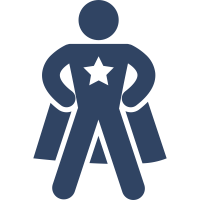 2
[Speaker Notes: Invite participants to share their name and one superpower they will bring to their efforts to deliver high quality clinical care to survivors of sexual violence. Explain that all of us have certain strengths that we bring to our work and lives. For example, some people are extremely good at staying calm and thinking clearly under severe stress. Others may be particularly good at demonstrating empathy and concern for their patients; or at motivating colleagues to maintain strong team morale. What is one of your strengths that you will draw from to be an exceptional health care provider for survivors?]
UNIT 2: CORE CONCEPTS: GENDER-BASED VIOLENCE
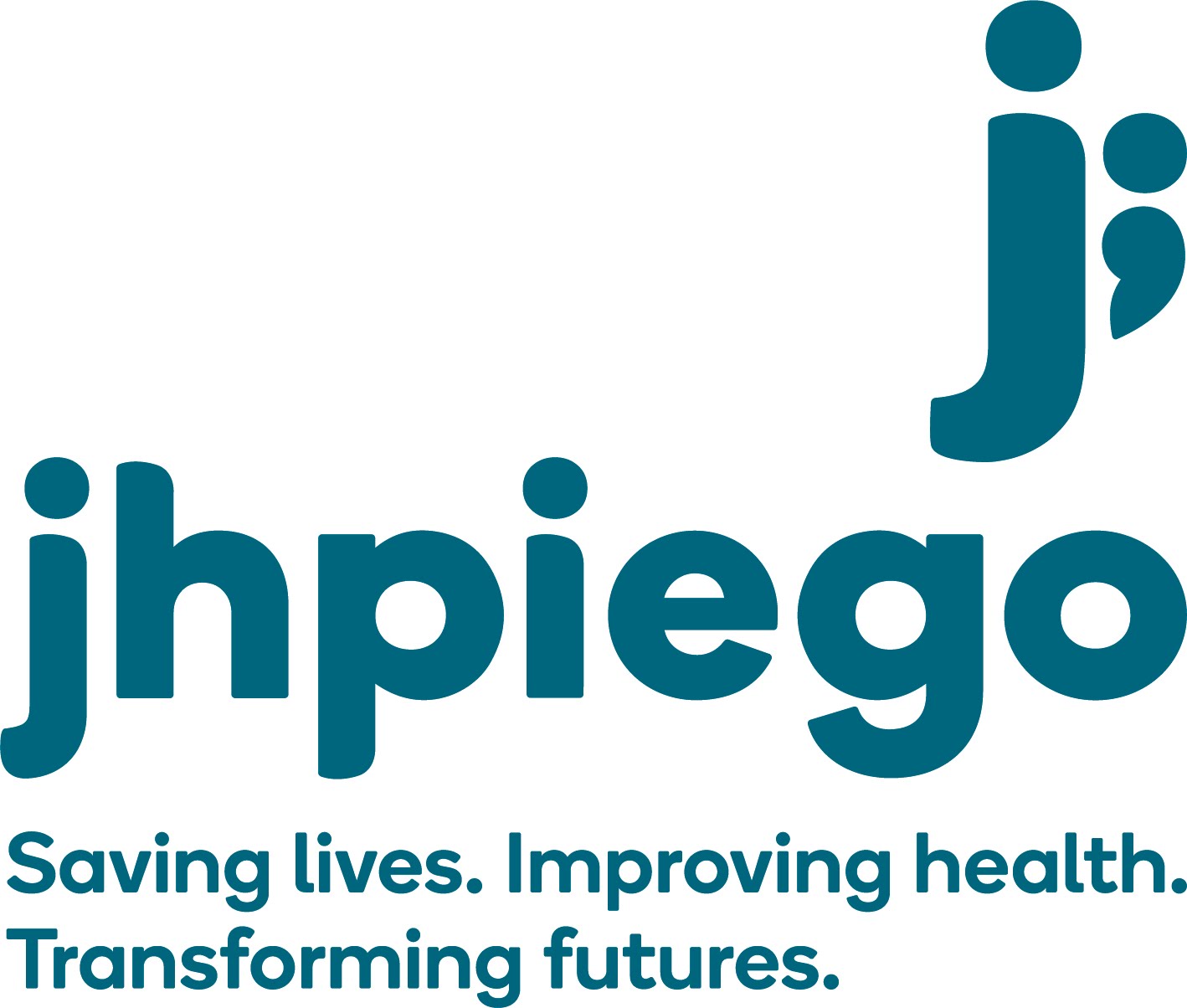 If the guiding principles are integrated into health care services, access to care for sexual violence survivors will be improved.
3
Unit 2 Objectives
Explain the link between gender-based violence and violations of human rights
Define gender-based violence
Describe the guiding principles for working with survivors of sexual violence
Increase awareness of and empathy for the difficulties survivors who experience violence face when seeking support
Highlight how social norms can affect survivors’ ability to seek help and access care, including survivors of special populations (LGBTQIA, adolescents, persons living with disabilities, sex workers, and religious or ethnicity minorities)
Encourage participants to consider what they can do as providers to provide an empathetic response to survivors of violence
Critically reflect on participants’ own perceptions and beliefs that may affect the quality of care survivors receive, including members of special populations
4
Barriers to care and support
Do you think all survivors report to your facility?
Why or why not?
5
[Speaker Notes: ACTIVITY: Cue up the video Iraqi Refugees in Jordan: Gender-based Violence. Women’s Refugee Commission. 2009. (6:03 minutes).
Available: https://www.youtube.com/watch?v=InpAY1zsFdM

After warning the audience that some of the scenes may trigger strong emotional responses, run the documentary from the beginning and stop the video at 2:20. 

1. Facilitate a group discussion with the participants using the following points (10 minutes):
This film shows stories about sexual violence survivors in a conflict setting. Do you think sexual violence happens only in conflict settings? Does it happen also in natural disasters? In countries with no current humanitarian emergency? Does sexual violence happen in your setting? 
Do you think all sexual violence survivors can access health care?
If not, why not? 

2. Guide the discussion to elicit some of the barriers to accessing clinical care after experiencing sexual violence. It is important to stay focused on the questions and not let the discussion stray off topic. The purpose of this discussion is to introduce the guiding principles and how adherence to these principles will improve access to health care for survivors.  
Sexual violence survivors are often stigmatized and blamed.
Health care providers consulted by sexual violence survivors should respect confidentiality. Nobody should find out that the survivor came to seek health care services. However, this is often not the case.
The perpetrator may threaten to harm the survivor if she/he tells anyone about it. 
Survivors may be reluctant to seek health care services because they feel the provider may show no respect and blame them.
Survivors may be discriminated against if they are from a different ethnic group; male; lesbian, gay, bisexual, transgender, queer, intersex, or asexual (LGBTIA); or unmarried adolescents.

3. Wrap up the discussion by reiterating the guiding principles for the care of sexual violence survivors: safety, confidentiality, respect, and non-discrimination. You will discuss the guiding principles in detail in the next session. Apply the guiding principles at all stages of planning and implementation of services for sexual violence survivors.

4. Refer to the posted guiding principles throughout the sessions. The purpose of the discussion is to start participants thinking about barriers to access services and to consider the guiding principles that underlie actions to overcome these barriers. Encourage the participants to discuss issues of stigma, referrals to other services without the survivor`s consent, confidentiality, etc.]
Human Rights
“All human beings are born free and equal in dignity and rights.” (Universal Declaration of Human Rights)
Human rights are universal, inalienable, indivisible, interconnected, and interdependent.
Everyone is entitled to all the rights and freedoms, without distinction of any kind, such as race, gender, religion, political opinion, etc. 
Prevention of and response to gender-based violence is directly linked to the protection of human rights.
6
[Speaker Notes: Emphasize that we are all born with human rights, wherever and whoever we are. No one gives us human rights or can take them away. We cannot enjoy some rights and be denied others. A denial of one right leads to many other rights being denied. Emphasize that all acts of GBV are violations of fundamental human rights.]
GBV and Human Rights
GBV violates a number of human rights principles:
Life, liberty, and security of the person
Freedom from torture or cruel, inhuman, or degrading treatment or punishment
Freedom of movement, opinion, expression, and association
Entering into marriage with free and full consent and the entitlement to equal rights to marriage, during marriage, and at its dissolution
Equality, including to equal protection under the law, even during war
Human dignity and physical integrity
Freedom from all forms of discrimination
Equality in the family
The highest attainable standard of physical and mental health
7
[Speaker Notes: Prior to showing the answers on this slide, ask: “Which human rights are violated when GBV occurs?” Briefly facilitate feedback, then click and show the answers. Do not read all of the bullet points.]
Scope of the problem: Statistics
2014 Meta-analysis of 19 studies: Prevalence of sexual violence among female refugees and IDPs across 14 countries affected by conflict suggests one in five (21.4%) experienced sexual violence. Likely an underestimation. 
Over 3 months in 2013, IRC Women’s Centres in Bangui, CAR, saw 238 women reporting extreme levels of violence and abuse. 82% reported experiencing rape, with 72% reporting gang rape. 
A 2000 CDC survey: 25% of Azeri women acknowledged being forced to have sex, with the internally displaced in Azerbaijan at greatest risk. 
An estimated 23,000-45,000 Kosovar Albanian Women were raped between August 1998 and August 1999, the height of the war with Serbia.
Between 2001 and 2009, 489,687 women in Colombia experienced sexual violence in municipalities that had State and non-State fighting forces present.
8
[Speaker Notes: This slide is optional. Hide it prior to the beginning of the presentation if it will not be used and has not been updated with context-specific information. Find any existing statistics, if possible, regarding sexual violence prevalence in the context of the region to include on the slide. 

Ask the participants to read these statistics for themselves. Mention that GBV happens in all societies and cultures and that it is often exacerbated in emergencies. The references for these studies are listed at the end of this presentation. 

An approximation of incidence or prevalence data can only be found through carefully designed specialized studies. It is important to emphasize that sexual violence is widespread everywhere. We do not need to know or spend time collecting incidence or prevalence data to make services available to the community.]
Attitudes that contribute to the problem
“Wife beating is an accepted custom…we are wasting our time debating the issue.”– Papua New Guinea member of Parliament during debate on wife battering
“.. If it's a legitimate rape, the female body has ways to try to shut that whole thing (becoming pregnant) down“– US member of Congress
“… through questions related to her sexual life it is possible to tell if the woman is responsible for the attack, because in most cases, it is the woman who provokes the aggression”– Agent from the Mexico City Attorney General’s Office
“If my daughter or sister… allowed herself to lose face by doing such things, I would most certainly take (her) to my farmhouse and in front of my entire family, I would put petrol on her and set her alight”– Perpetrator's defense lawyer in India
9
[Speaker Notes: Ask different participants to read each of the bullet points aloud to the group.  Summarize the slides by mentioning that such attitudes contribute to GBV and are barriers to preventing and responding to GBV. 

Ask the group: Do you know of such attitudes in your setting? Explain that we will be unpacking these attitudes and other social norms further through out this course.]
GBV Tree
Verbal abuse
Domestic violence
Female genital cutting
Examples of GBV
Isolation
Sexual abuse
Rape
Forced marriage
Dowry abuse
Alcohol and drug abuse
Poverty
Contributing 
factors
Sexual
Physical
Emotional
Economic
Harmful practices
Lack of education
Lack of police protection
Conflict
Root causes
Abuse of power
Disrespect for human rights
Gender inequality
10
[Speaker Notes: Do not show this slide until the following activity is completed. Move the flip chart with the tree drawing in front of the participants. 

Activity: Why does GBV occur? This is the GBV tree. It has roots, a trunk, and branches. The branches represent examples of GBV, the trunk represents contributing factors, and roots represent underlying or root causes. Let us think of some examples of GBV.  

Stop the discussion when you have 5-8 examples. Write the examples on the branches of the tree. For example: 
Female genital cutting: The practice of removing all or part of a girl’s or woman’s genitalia.
Dowry abuse: A "dowry killing" occurs when a new wife is murdered by her husband or in-laws if they are unhappy with her, rather than returning her to her family and returning the dowry.
Isolation: A married woman is not allowed to go out of the house or given money of her own.

These are all examples of GBV, but there are many others we can think of. Different forms of GBV are examples of different types of abuse: sexual/physical (including harmful traditional practices), emotional, and economic. 

Write the following types of violence on the tree trunk: Sexual, physical, emotional/mental/social, economic, harmful traditional practices. Point out where the earlier examples fall.

Explain that in order to design effective GBV programming for emergencies, we must understand both the contributing factors and underlying causes of GBV. 
Contributing factors are factors that either perpetuate or increase the risk of GBV and influence the type and extent of GBV in any setting. Contributing factors do not cause GBV, but they are associated with some acts of GBV. For example, alcohol/drug abuse is a contributing factor, but not everyone who has substance abuse issues harm their partners or commit acts of sexual violence towards others. War, displacement, and the presence of armed combatants are all contributing factors, but not all soldiers sexually assault civilians. Poverty is a contributing factor, but not all people experiencing poverty will experience sexual exploitation or will engage in sex work. Note that many contributing factors can be eliminated or significantly reduced through prevention activities. 
The underlying causes of all forms of GBV lie in a society’s attitudes towards gender and practices of gender discrimination, as well as the roles, responsibilities, limitations, privileges, and opportunities afforded to an individual according to gender. Addressing the root causes through prevention activities requires sustained, long-term action with change occurring slowly over a long period of time. Ask for examples of root causes and fill them in on the roots.

When the flipchart drawing has been filled in and the discussion is complete, show this slide with all the associated bullets as a summary. 

Depending on the context and relevancy you may ask, “How might a global emergency such as the Covid-19 pandemic or Ebola, affect the risks for violence that an individual may experience?” For example, reports of survivors being forced to shelter in place with their abusers, reduced household incomes and economic impacts in communities, etc. After calling on a few volunteers, point out that during the pandemic incidents of gender-based violence, including domestic violence, increased dramatically.]
Prevention
To prevent sexual violence you need to address the root causes and contributing factors  that put people at risk in all sectors
Gender inequality, social norms & power imbalances
Food security
Protection
Education
Water & sanitation
Camp management
Human resources
Health
Community
Non-food distribution
Response
To develop an appropriate response to sexual violence you need to understand the possible consequences of sexual violence
11
[Speaker Notes: All actors responding in an emergency should be aware of the risks of sexual violence and coordinate multi-sectoral activities to prevent them and protect affected populations—particularly women, girls, and other at-risk populations.

Ask participants, what are some examples of situations that might put women and girls at risk of sexual violence? After a few participants have shared, offer additional suggestions including:
If they are without personal documentation for collecting food rations, assistance, or essential services and dependent on males for their daily survival.
When men (fellow affected persons, members of host communities, or humanitarian actors) alone are responsible for distributing food and other essential goods.
If they must travel to remote distribution points for food, firewood for cooking fuel, and water without security or other protection.
If their sleeping quarters are unlocked and unprotected or the lighting is poor.
If male and female latrines and washing facilities are not separate, if they do not have internal locks, or are located in insecure areas of a camp or settlement.

Next, ask what are some examples of protective measures to prevent sexual violence? After a few participants have shared, offer additional suggestions, including: 
Ensure there are sex-segregated latrines and bathing facilities with locks on the inside.
Install adequate lighting around the camp and in the health facilities.
Partition homes or provide individual family tents to allow for privacy. 
Design and locate health facilities in secure locations to enhance physical security and safety at all times and be accessible to persons living with disabilities. This should be done in consultation with the community, in particular, women, adolescents, lesbian, gay, bisexual, transgender, queer, questioning, intersex, and asexual (LGBTQIA) people, persons with living with disabilities, and other often marginalized populations. 
Ensure that a code of conduct and reporting mechanisms to prevent sexual exploitation and abuse, including whistleblower protection and relevant investigative measures to enforce the codes of conduct and ensure accountability, are in place. 

Humanitarian actors must also ensure that women, girls, men, and boys, in all their diversity, who have experienced sexual violence receive clinical care and psychosocial, protection, and other supportive services as soon as possible after the incident. Sexual violence is a traumatic experience that may have a variety of serious and negative short- and long-term physical, psychological, personal, and social consequences for survivors that must be addressed. Sexual violence diminishes a survivor’s ability to meaningfully participate in development, peacekeeping, educational opportunities, and economic activities. Entire families and communities suffer deeply due to the multilayered impacts of sexual violence. We will talk about response in the next few sessions.]
What is gender-based violence?
An umbrella term for any harmful act that is perpetuated against a person’s will and that is based on socially ascribed (gender) differences between males and females. 
Includes acts that inflict physical, sexual, or mental harm or suffering, threats of such acts, coercion, and other deprivations of liberty. These acts can occur in public or in private.
(Inter-Agency Field Manual on Reproductive Health in Humanitarian Settings, 2018)
12
[Speaker Notes: Gender-based violence (GBV) is an umbrella term for any harmful act that is perpetrated against a person’s will and that is based on socially ascribed (gender) differences between males and females. It includes acts that inflict physical, sexual, or mental harm or suffering, threats of such acts, coercion, and other deprivations of liberty. These acts can occur in public or in private.

The term “gender-based violence” (sometimes referred to as “sexual and gender-based violence”) highlights the gendered dimension of these types of acts. In other words, this term highlights the relationship between females’ subordinate status in society and their increased vulnerability to violence. Women and girls are the most affected by GBV and thus the term “gender-based violence” is often used interchangeably with the term “violence against women.” However, violence against men and boys may also be gendered and/or sexual in nature, particularly when they are subjected to torture, detainment, or forced participation as child soldiers. Additionally, the term GBV may also be used to refer to violence targeting LGBTQIA people who face risks as a result of being seen as defying a society’s established sexual and gender norms, otherwise referred to as gender non-conforming.]
Types of gender-based violence
Sexual violence, including rape/attempted rape
Domestic and intimate partner violence
Female genital cutting
Child, early, and forced marriage
Sexual slavery or trafficking
Breast ironing/binding
Forced pregnancy, abortion, or sterilization
Denial of resources or opportunities based on gender, sexual orientation, and/or gender identity
Harmful acts based on sexual orientation and/or gender identity
(Inter-Agency Field Manual on Reproductive Health in Humanitarian Settings, 2018)
13
[Speaker Notes: Ask the participants if they can name types of gender-based violence before showing the bullets on the slides.]
14
(Inter-Agency Field Manual on Reproductive Health in Humanitarian Settings, 2018)
GBV Across the lifespan
[Speaker Notes: Gender-based violence may occur throughout and across the life cycle. Some people are more vulnerable than others based on their membership in different identity groups (for example, LGBTQIA persons, members of ethnic/religious minorities, and persons living with disabilities).]
What is sexual violence?
Sexual violence is a violation of fundamental human rights and takes many forms including rape, attempted rape, sexual abuse, sexual exploitation, harassment, forced pregnancy/abortion, and sex trafficking.
“Any sexual act, attempt to obtain a sexual act, unwanted sexual comments, or acts to traffic a person sexually, by any person regardless of relationship to the victim, in any setting, including but not limited to home and work.”
(Inter-Agency Field Manual on Reproductive Health in Humanitarian Settings, 2018)
15
[Speaker Notes: Sexual violence is among the most pervasive forms of violence and is a major public health concern. Sexual violence is a violation of fundamental human rights and takes many forms including rape, attempted rape, sexual harassment, forced pregnancy/abortion, sexual exploitation, and sex trafficking.

Sexual violence is exacerbated in situations of conflict, forced migration, and natural disasters, with an estimated one in five women and girls experiencing sexual violence in complex humanitarian settings. Anyone can experience sexual violence, including women, men, adolescents, persons living with disabilities, young children, the elderly, LGBTQIA people, ethnic and religious minorities, and sex workers, among others. Women and girls are most affected. 

Perpetrators of sexual violence are often male intimate partners (including spouses) or others known to survivors (family, friends, or community members) or may be from among people in uniform, including security or peacekeeping forces and combatants. All actors in crisis-affected settings must be aware of the risks of sexual violence and those related to sexual exploitation and abuse. They must also coordinate multi-sectoral activities to protect the affected population, particularly women, girls, and other marginalized populations from these risks.]
Why focus on clinical care after sexual violence?
Sexual violence is immediately life-threatening
Sexual violence has serious negative consequences: physical injuries, psychological disorders, STIs including HIV, unintended pregnancy and unsafe abortion, fistula and chronic pain, and death
An effective response to sexual violence can prevent further violence
It is feasible and possible to prevent some negative consequences of sexual violence
Providing clinical care for survivors of sexual violence is a priority intervention in emergencies
16
[Speaker Notes: Ask: Why should services for sexual violence survivors be provided in crisis situations?

Acknowledge answers and continue with the presentation. 

This training focuses on the clinical management of survivors of sexual violence, which is one type of GBV. Agencies agree that preventing and responding to sexual violence is the minimum intervention that needs to be in place in the early phase of an emergency response because of the immediate life-threatening impact of this type of GBV. Interventions addressing other types of GBV must also be implemented as soon as the situation allows. 

Click to show: Providing clinical care for survivors of sexual violence is a priority intervention in emergencies.

Health care providers frequently come into contact with survivors of sexual violence (including persons experiencing sexual violence by an intimate partner). They are in a unique position to create a safe and confidential environment for survivors to disclose their experiences of violence. Sometimes the survivors will need clinical care to prevent or treat consequences of sexual violence. In some cases, the appropriate support will be referral to other resources and services, depending on the survivor’s needs and wishes. Irrespective of the circumstances, health care providers who come into contact with survivors need to be sensitive to the signs and symptoms of sexual violence and act appropriately.]
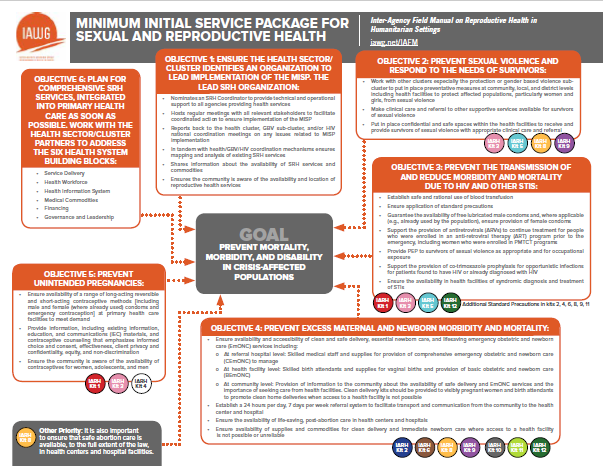 +
17
[Speaker Notes: The Minimum Initial Service Package (MISP) for Sexual and Reproductive Health is a set of prioritized lifesaving activities to be implemented at the onset of every emergency. Review the key objectives of the MISP. Ask participants to review their copies of the MISP Reference (pictured on this slide) while doing so.

MISP Objectives: 
Ensure the health sector/cluster identifies an organization and a sexual and reproductive health coordinator to lead and coordinate the implementation for the MISP.
Prevent sexual violence and respond to the needs of survivors. 
Prevent the transmission of and reduce morbidity and mortality due to HIV and other sexually transmitted infections. 
Prevent excess maternal and newborn morbidity and mortality.
Prevent unintended pregnancies.
Plan for comprehensive sexual and reproductive health services, integrated into primary health care as soon as possible.  
Other priority: It is also important to ensure that safe abortion care is available, to the full extent of the law, in health centers and hospital facilities.

Explain that to meet objective 2 of the MISP, the following activities must be implemented:
Putting in place preventative measures at the community, local, and district levels, including in health facilities, to protect affected populations from sexual violence.
Making clinical care and referral to other supportive services available to survivors of sexual violence.
Putting in place confidential and safe spaces within health facilities to receive and provide survivors of sexual violence with appropriate clinical care and referral.]
Types of sexual violence: Rape/attempted rape
“Rape is an act of non-consensual sexual intercourse. This can include the invasion of any part of the body with a sexual organ and/or the invasion of the genital or anal opening with any object or body part.

Rape and attempted rape involve the use of force, threat of force, and/or coercion. Efforts to rape someone that do not result in penetration are considered attempted rape.”
(Inter-Agency Field Manual on Reproductive Health in Humanitarian Settings, 2018)
18
[Speaker Notes: Rape or attempted rape is one type of sexual violence. Rape is a legal definition that varies for each country, but all definitions agree that rape is an act of sexual intercourse without consent. The Inter-Agency Field Manual for Reproductive Health in Humanitarian Settings (2018) defines rape as an act of non-consensual sexual intercourse. This can include the invasion of any part of the body with a sexual organ and/or the invasion of the genital or anal opening with any object or body part. Rape and attempted rape involve the use of force, threat of force, and/or coercion. Efforts to rape someone that do not result in penetration are considered attempted rape.]
Definition of rape in national laws
Legal definitions differ for each country, but always include:
Rape occurs without consent of the victim
Some kind of force was used
What is the legal definition of rape in your setting?
19
[Speaker Notes: The legal definition of rape differs for each country, but all definitions agree that rape is an act of sexual intercourse without consent and that some kind of force was used.

To prompt a discussion with the group, ask questions such as "Can a married woman be raped?" and "Can a man be raped?" before moving forward to discuss the legal definition in the training context.

What is the legal definition in your setting? Include the definition and examples of types of rape on a next slide.]
Legal definition of rape
<Update this slide with information prior to the training>
20
[Speaker Notes: The facilitator must find out the legal definition of rape in the country and update this slide prior to the training.]
Types of sexual violence: Sexual abuse
Actual or threatened physical intrusion of a sexual nature, whether by force or under unequal or coercive conditions
21
(Inter-Agency Field Manual on Reproductive Health in Humanitarian Settings, 2018)
[Speaker Notes: Sexual abuse is another type of sexual violence that includes the actual or threatened physical intrusion of a sexual nature, whether by force or under unequal or coercive conditions. Examples of sexual abuse may include, but are not limited to, actual or threatened touching, kissing, or groping of the breasts, buttocks, or genitals.]
Types of sexual violence: Sexual exploitation
Any actual or attempted abuse of a position of vulnerability, differential power or trust, for sexual purposes, including, but not limited to, profiting monetarily, socially, or politically from the sexual exploitation of another.
22
(Inter-Agency Field Manual on Reproductive Health in Humanitarian Settings, 2018)
[Speaker Notes: Sexual exploitation involves any actual or attempted abuse of a position of vulnerability, differential power or trust, for sexual purposes, including, but not limited to, profiting monetarily, socially, or politically from the sexual exploitation of another.]
Domestic and Intimate Partner Violence (IPV)
Any behavior within an intimate relationship that causes physical, psychological, or sexual harm to those in the relationship
Globally, 1 in 3 women is beaten, coerced into sex, or otherwise abused by a past or current intimate partner in her lifetime
Women experiencing abuse often seek health care even when they do not disclose the violence
23
[Speaker Notes: The World Health Organization defines IPV as any behavior within an intimate relationship that causes physical, psychological, or sexual harm to those in the relationship.
Globally 1 in 3 women is beaten, coerced into sex, or otherwise abused by a past or current intimate partner in the course of her lifetime.
Domestic and IPV impacts the survivor in many ways, including:
physical injury, including breaks, bruises, sexual assault
psychological disorders, including depression, post-traumatic stress disorder (PTSD), suicide
Sexually transmitted infections (STIs) including HIV
forced pregnancy, unintended pregnancy, and unsafe abortion
death
Women experiencing abuse often seek health care, even when they do not disclose the violent event(s). During this training we will discuss how to recognize signs of domestic and intimate partner violence and how to respond to suspected or reported abuse.]
Victim or survivor?
Victim
Suggests passivity rather than resilience
Reinforces stigmatization
But: Important status for legal purposes (in some settings, providers are instructed to use the term ‘client’ or ‘patient’ for testimony in order to establish yourself as an unbiased clinical provider)
Survivor
Empowering
Right to self-determination
24
[Speaker Notes: The term victim is avoided due to a concern that it may reinforce stigmatization of persons who have experienced sexual violence, and that it suggests passivity, rather than survival and resilience. However, the term victim is important and used in legal texts to ensure the right to justice and reparations. In some settings, providers are instructed to use the terms ‘client’ or ‘patient’ for documentation and testimony purposes, in order to establish themselves as an unbiased clinical provider.]
Considerations for specific populations
LGBTQIA individuals
Face a variety of risk factors for sexual violence
Each population has its own separate needs
Transwomen, in particular, face discrimination from providers and others that may prevent them from seeking care
Engage LGBTQIA rights groups to make sure facilities are respectful and accessible to diverse sexual orientations and gender identities
25
[Speaker Notes: LGBTQIA individuals face a variety of different risk factors for sexual violence. It is important to acknowledge each population as having separate needs and facing different risks. 

More generally, LGBTQIA individuals, particularly transwomen, face discrimination by health care providers and others that prevents them from seeking SRH services, including clinical care for sexual violence. 

Engaging with LGBTQIA community or rights groups and making health facilities more respectful of diversity in gender identities and sexual orientations would allow critical health services to become more accessible to these populations.]
Considerations for specific populations: Male survivors
Male survivors are less likely to report
Similar psychological and emotional after-effects for men
Embarassment, shame, criminalization of same-sex relationships
Lack of institutional and health worker recognition of the extent of the problem
26
[Speaker Notes: Male survivors of sexual violence are less likely than female survivors to report the incident or seek care because of extreme embarrassment and shame. The physical after-effects differ for men and women, but the psychological trauma and emotional after-effects are similar to those experienced by women.]
Considerations for specific populations: Persons living with disabilities
At higher risk of sexual violence
Face extreme discrimination by the community and providers
Organizations of persons living with disabilities often have resources providers can use to ensure clinical care is provided to this often-hidden population
27
[Speaker Notes: Women, girls, men, and boys living with disabilities are at a higher risk of sexual violence. They also often face extreme discrimination by service providers. It is important to train and mentor health providers to reflect on their own attitudes related to disability, clinical care, and sexual violence. Organizations of persons living with disabilities often have resources that health providers can use to ensure clinical care is provided to this often-hidden population.]
Considerations for specific populations: People who engage in sex work
Face stigmatization and discrimination by health workers who may be less likely to take sexual violence against this population seriously
Respectful care is essential to ensuring health services will be utilized
Engage with sex worker populations and advocacy organizations to effectively provide clinical care to these groups
28
Considerations for specific populations: Ethnic and religious minorities
Ethnic and religious minorities face levels of stigma and discrimination that make them more vulnerable to sexual violence, including oppression and harassment
These barriers must be considered when providing clinical care
Train providers on non-discriminatory practices and make attempts for staff composition to reflect these populations and languages spoken
29
Key messages
Gender-based violence is a violation of human rights
Abuse of power and gender inequality are root causes of GBV
Various stakeholders must collaborate to develop comprehensive sexual violence prevention and response activities
Guiding principles: 
Safety
Confidentiality
Respect
Non-discrimination
30
[Speaker Notes: All humanitarian actors must respect a sexual violence survivor’s rights to life, self-determination, high quality health care, non-discrimination, privacy, confidentiality, information, and respect.]
VIOLENCE AGAINST WOMEN: STRENGTHENING THE HEALTH SECTOR RESPONSE (WHO)
31
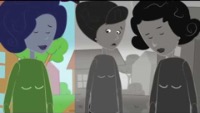 Video presentation
[Speaker Notes: Show video on Violence against women: Strengthening the health sector response. World Health Organization. 2016. (3:27 minutes). Available at: https://www.youtube.com/watch?v=Qc_GHITvTmI.]
32
IN HER SHOESParticipatory Activity
Credit: Raising Voices, and Program for Appropriate Technology in Health (PATH). In Her Shoes Toolkit, 2011. https://raisingvoices.org/innovation/creating-methodologies/in-her-shoes/
[Speaker Notes: This activity was developed by Raising Voices (2011) and taken from the In Her Shoes Toolkit.

Refer to the Facilitator’s Guide for instructions.]
33
BLANKETED BY BLAMEParticipatory Activity
Credit: WHO. Caring for Women Subjected to Violence: A WHO curriculum for training health-care providers. 2019. 
 https://www.who.int/reproductivehealth/publications/caring-for-women-subject-to-violence/en/
[Speaker Notes: Refer to the Facilitator’s Guide for instructions.]
34
VOTE WITH YOUR FEET! Values clarification activity
Credit: WHO. Caring for Women Subjected to Violence: A WHO curriculum for training health-care providers. 2019. 
 https://www.who.int/reproductivehealth/publications/caring-for-women-subject-to-violence/en/
[Speaker Notes: Refer to the Facilitator’s Guide for instructions.]
UNIT 3: PREPARE THE CLINICAL SITEIDENTIFICATION OF SURVIVORSOFFERING FIRST-LINE SUPPORT (LIVES)
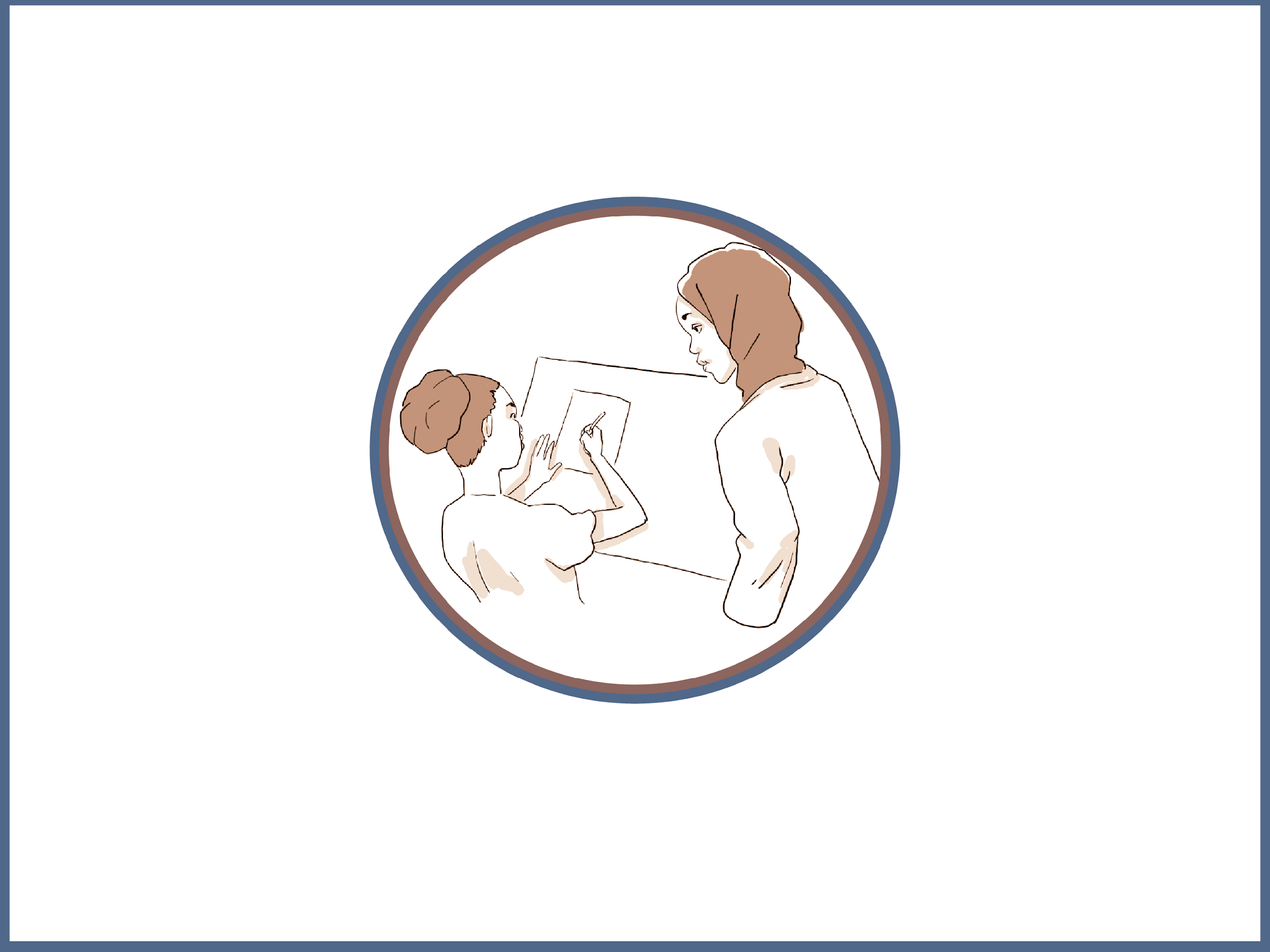 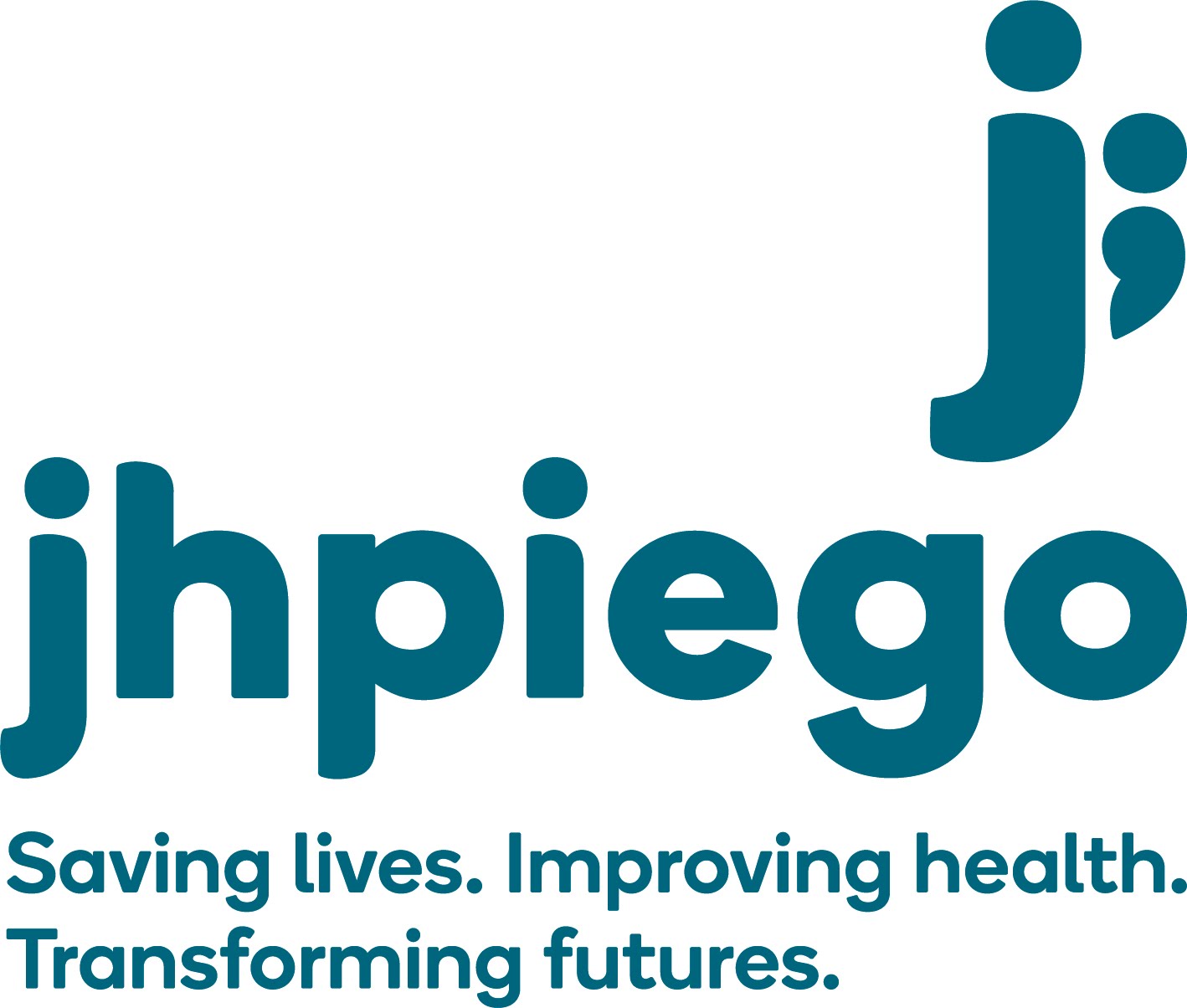 36
Unit 3 Objectives
Describe the elements that must be in place in the health system to provide clinical services to survivors
Discuss common signs and symptoms of sexual violence and intimate partner violence
Summarize the basic principles of supportive communication and first-line response (LIVES) for survivors
36
Clinical Care
Prepare to offer clinical care
Identification of survivors
Clinical Management of sexual violence survivors:
Step  1—Offer first-line support (LIVES, Part 1)
Step 2—Obtaining informed consent
Step 3—Taking the history
Step 4—Performing the physical examination
Step 5—Providing treatment
Step 6—Enhancing safety and referring for support (LIVES, Part 2)
Step 7—Assessing mental health and psychosocial support
Step 8—Providing follow up care
37
[Speaker Notes: We will now go through the eight steps guiding the clinical management of sexual violence survivors in emergency settings. We will also review key aspects in preparing to offer clinical care, and identifying survivors of sexual violence, including survivors of intimate partner violence.]
Response
To develop an appropriate response to sexual violence, you need to understand the possible consequences of sexual violence
38
[Speaker Notes: In order to prepare and develop an appropriate response to sexual violence you need to understand the possible consequences of sexual violence.]
Consequences of sexual violence
Psychological
Physical
Security / 
Protection
Social
Psychosocial / 
Legal
Health
39
[Speaker Notes: Ask: What are some of these consequences? Point to each of the three bubbles as you review each category.

Sexual exploitation and abuse, rape, and other forms of GBV are common in complex emergency settings. Sexual violence has tremendously negative impacts on a person’s physical and mental health. Physical consequences can range from relatively minor injuries to severe injuries that lead to death or permanent disability, STIs/AIDS, pelvic inflammatory disease, infertility, chronic pain syndromes, unintended pregnancy, complications from unsafe abortion, pre-term labor, and low birth weight. Many survivors will suffer psychological ill health, including: post-traumatic stress disorder, depression, suicide, anxiety/fear, feelings of inferiority, inability to trust, sexual dysfunction, and suicide or self-harm.

GBV, therefore, also has a large impact on the social and economic health of the community in terms of increased health care costs and increased legal and security costs, losses in women’s income potential, interrupted education of adolescents, alcohol abuse, rejection and isolation of survivors, homicide and suicide, and delayed community reconciliation and reconstruction.

The health sector is one of the key actors in providing care for sexual violence survivors and preventing many of these consequences.]
Role of the health sector
Respond to sexual violence
Provide clinical care 
Offer first-line psychological support
Collect forensic evidence, if indicated
Refer to other supportive services
Prevent sexual violence and stigmatization, in collaboration with other sectors
40
[Speaker Notes: The core role of the health sector is to provide first-line support and clinical care for survivors of sexual violence who present to the health care setting.  

Other responsibilities of the health sector are:
Collecting forensic evidence and referring the survivor for further care and supportive services, if needed. 
Collaborating with other sectors to prevent sexual violence and the stigmatization and discrimination of survivors.]
Survivor-centered approach
Attain evidentary requirements
Security 
Protection
Connect  survivor with protection
Health
Accompany survivor to police
Attain evidentiary requirements
Provide evidentary requirements to legal
Refer to health sector
Survivor
Collaborate to present coherent case
Refer to psychosocial
Refer to psychosocial support
Refer  testimony in court
Psychological
Social
Connect to legal / Accompany to court
Legal/
judicial
Refer to  psychosocial support
41
From: International Protocol on the Documentation and Investigation of Sexual Violence in Conflict
[Speaker Notes: A survivor-centered approach means that survivor’s rights, needs, and wishes are prioritized at all times. It aims to create a supportive environment in which the survivor’s rights are respected, safety is ensured, and the survivor is treated with dignity and respect. 

Essentially, a survivor-centered approach applies a human rights-based approach to designing and developing programming that ensures that survivors’ rights and needs are first and foremost.

The approach helps to promote the survivor’s recovery and ability to identify and express their needs and wishes, as well as to reinforce their capacity to make decisions about possible interventions.]
Survivor-centered clinic set-up
Provide 24/7 quality services in a secure location with good lighting that are accessible to all, including those living with disabilities
Ensure access for women, children, adolescents, and men
Patient flow: do not let the survivor wait
Private consultation area
Ensure all equipment and supplies are ready
Secure, lockable file cabinet
Standard and translated protocols and forms
If possible, provide new clothes when needed
Involve women, adolescents, men, people living with disabilities, LGBTQIA people and others impacted in decisions on accessibility and acceptability of services
safety
confidentiality
Respect
non-discrimination
Ensure the rights, needs, choices, wishes and dignity of the survivor at all times
42
[Speaker Notes: Before sexual violence response services are started, it is important to be prepared. The first step in providing medical care for sexual violence survivors is to be prepared at the health system level.

What does survivor-centered mean? Respect the rights, needs, choices, wishes, and dignity of the survivor at all times.

Ask: How would you set up your clinic to provide survivor-centered care?

Click through the slide to reveal the answers.
Ensure quality services and a referral mechanism, including transport to a hospital in case of life-threatening complications, are available 24 hours a day, 7 days a week.
Establish a private, non-stigmatizing consultation area with a lockable filing cabinet.
The consultation room should have supplies ready, so you do not have to walk in and out to look for things. The room should also have easy access to latrines and running water.
Put in place clear protocols and a list of patient rights in the languages of providers and patients.
Have sufficient supplies and equipment available. Supplies can be obtained through local, sustainable supply chains or through the Inter-Agency Emergency Reproductive Health (IARH) Kits (Kit 3 – Post Rape Care).
Hire male and female service providers fluent in local languages, and train male and female chaperones and interpreters.
Involve women, men, adolescent girls and boys, and other at-risk populations, such as persons living with disabilities, LGBTQIA individuals, and sex workers in decisions on accessibility and acceptability of services.

Community members should also be aware of the following to address the needs of sexual violence survivors:
What services are available and where
The benefits to seeking medical care
That survivors should seek care immediately without bathing or changing clothes
When services are available (preferably 24 hours per day, 7 days per week)

To ensure accessibility, information should be:
Shared in multiple formats and languages (e.g., Braille, sign language, pictorial formats) and
Distributed through community-led outreach (women, youth, LGBTQIA,persons living with disabilities, and other groups) and other appropriate communication channels (e.g., schools, midwives, community health workers, community leaders, radio messages, or informational leaflets in women’s latrines).]
Preparation of staff
Ensure confidentiality: all staff must sign code of conduct
Same sex + language staff - or trained chaperone / interpreter
One support person chosen by survivor
Ensure staff are trained, adhere to standard examination and treatment protocol, and have correct information
Staff must explain everything and obtain consent for everything!
respect
43
[Speaker Notes: Clinical staff members should be trained to provide appropriate care.

Make sure that female and male health workers are trained in providing care to survivors of sexual violence. Where possible, have a trained person in the room who is the same sex as the survivor and speaks their language. If the examiner is not the same sex as the survivor, ensure that there is a trained chaperone.

Allow the survivor to have one trusted support person with them, but avoid having too many people in the room. Police officers should not be present at the examination.

All health providers must follow a standard examination and treatment protocol. 

Even in the absence of any reported cases, services should be put in place. All humanitarian personnel have the responsibility to assume sexual violence is taking place, to treat it as a serious and life-threatening protection and health issue, and to take action as described to minimize risks through their sectoral interventions, regardless of the presence or absence of concrete evidence.]
Challenges & Strategies
44
(MISP, 2018)
[Speaker Notes: Explain that at times, SRH Coordinators, health program managers, and service providers may face difficult decisions when providing care for survivors of GBV. They may find that national legislation or social or cultural norms place restrictions on the provision of certain services or in certain circumstances. For example: 
In some societies it is common in cases of sexual violence for the family and/or the authorities to force unmarried female survivors to marry the perpetrator (double-victimization)
In communities where a woman’s virginity at the time of marriage is considered very important, the family of a survivor may ask service providers to conduct a ‘virginity test’ (note: this is not based in science and should never be performed)
If patient confidentiality is compromised, services provided can put the survivor at risk of reprisals and continued violence
Health service providers’ attitudes and behaviors often reflect the discriminatory attitudes of affected communities, including victim-blaming, which may create a barrier for survivors to access services and effect their recovery
A service provider may suspect or know that the perpetrator of violence is someone related to or close to the survivor and may feel that the survivor’s safety is not guaranteed, particularly in the case of children

In these cases, health care workers may:
Talk to their supervisors
Discuss options with their patients
Discuss advocacy options and strategies within their organizations or clinic structures
Explore linkages with and referrals to local organizations that might be able to help 
While respecting patient confidentiality, discuss with colleagues how to avoid such situations/handle them in the future
Raise these concerns/challenges in health coordination meetings]
What signs or symptoms might lead you to believe that a patient may be experiencing violence?
45
[Speaker Notes: Pose this question to the group and invite participants to share ideas. Then advance to the next slide.]
General signs & symptoms of sexual violence and IPV
Injuries that are repeated or not well explained
Bruising, fractures, abrasions, and/or traumatic injuries
Repeated vaginal or anal bleeding and STIs
Multiple unintended pregnancies and/or terminations, delayed pregnancy care, or adverse birth outcomes
Unexplained chronic gastrointestinal symptoms such as irritable bowel syndrome and chronic pain
Unexplained reproductive tract symptoms, such as pelvic pain, sexual dysfunction
Unexplained genital or anal injury, such as pain, sores, bleeding, or discharge from the genitalia or anus
Unexplained genitourinary symptoms, such as pain during urination, frequent bladder or kidney infections
46
[Speaker Notes: Individuals subjected to sexual violence and intimate partner violence often seek health care for related emotional or physical conditions, including injuries and symptoms of stress. Their health problems may be caused by the violence or made worse by it. They may be facing ongoing abuse at home, or they may still be affected by abuse that occurred in the past. Often, survivors will not tell you about the violence due to shame or fear of being judged, or fear of their partners.

You may suspect that a survivor has been subjected to sexual violence and intimate partner violence if she or he has: 
Injuries that are repeated or not well explained
Repeated sexually transmitted infections (STIs)
Multiple unintended pregnancies, miscarriages, or unsafe abortions
Unexplained chronic pain or conditions (e.g., pelvic pain or sexual problems, gastrointestinal problems, kidney or bladder infections, headaches)
Repeated health consultations with no clear diagnosis]
General signs & symptoms of sexual violence and IPV cont.
Other unexplained chronic pain 
Problems with the central nervous system – e.g., headaches, cognitive problems, hearing loss
Repeated health consultations with no clear diagnosis
Intrusive partner or spouse who insists on being present in consultations
Symptoms of depression, anxiety, PTSD, sleep disorders
Suicidal thoughts and/or behaviors, or of other self-harm acts
Alcohol and other substance abuse
47
[Speaker Notes: Other signs and symptoms may include:
Other unexplained chronic pain
Problems with the central nervous system
Intrusive partner who insists on being present
Ongoing emotional issues, such as stress, anxiety, or depression
Harmful behaviors, such as misuse of alcohol or drugs
Thoughts, plans, or acts of self-harm, including (attempted) suicide
Alcohol and other substance abuse

These signs and symptoms are included to assist the provider to triangulate the occurrence of sexual violence or IPV. However, they may also indicate an unrelated cause or health issue. If sexual violence or IPV is suspected, the provider should use subjective discretion and probe further to ascertain whether or not violence has occurred.]
WHEN AND HOW TO ASK ABOUT VIOLENCE?
48
[Speaker Notes: Acknowledge that raising the issue of sexual violence or IPV with a patient who you suspect is experiencing violence is a sensitive issue and may feel uncomfortable at first. Over the next few slides, we will explore this in greater detail and present strategies and suggested specific phrases you can use.]
Asking about sexual violence or IPV
Screening is a structured process used to detect a disorder or health condition. There are different types of screening, including case finding and universal screening: 
Case finding refers to asking questions about sexual violence or IPV to patients who either disclose that they have experienced violence, or who show signs and symptoms. This should be done no matter the condition of post-assault services in order to provide appropriate and timely care.
49
[Speaker Notes: Review bullets]
Universal screening
Universal screening means asking about violence to all patients in all settings (no matter what service they receive). 
WHO does not recommend universal screening.
WHO does encourage health care providers to have a high level of awareness of the issue and raise it with patients who have injuries or conditions they suspect may be related to violence.
50
[Speaker Notes: There is insufficient evidence that universal screening leads to a decrease in violence or health benefits, and it also may overwhelm already over-burdened providers and health systems. Therefore, the World Health Organization (WHO) does NOT recommend universal screening. WHO, however, DOES encourage health care providers to have a high level of awareness of the issue and raise it with patients who have injuries or conditions they suspect may be related to violence.]
Asking about violence: Raise the subject
Raise the subject before asking direct questions
Violence is unfortunately very common in this community, including violence at home.
Sometimes the people we care about hurt us. Has that happened to you?
What happens when you argue? What happens when your partner gets angry?
51
[Speaker Notes: Explain that it is best practice to raise the subject of violence first before asking direct questions to the patient. For example, you may say a general statement such as, “violence is unfortunately very common in this community, including violence at home,” or “sometimes the people we care about hurt us.”

Remember:
That health problems may be caused or made worse by violence
That women subjected to IPV often seek health care for related emotional or physical conditions
That survivors often do not tell health providers about violence
To never raise the issue of partner violence unless the patient is alone
To use language that is appropriate to the culture / community and
To do so in an empathic, non-judgmental manner]
Asking about violence: Direct questions
Direct questions (if yes to any, offer first-line support)
Are you afraid of anyone, including your spouse or partner?
Has anyone ever threatened to hurt you or physically/sexually harm you in some way? If so, when has it happened?
Does anyone try to control you, for example not letting you have money or go out of the house?
Has anyone forced you into sex or forced you to have any sexual contact you did not want?
Has anyone threatened to kill you?
52
[Speaker Notes: Review the bullets]
When violence is not disclosed
What to do if you suspect violence, but it is not disclosed: 
Do not pressure survivors; give them time to decide what they want to tell you
Tell them about services that are available if they choose to use them
Offer information on the effects of violence on a person’s health and their children’s health
Offer referrals to support and a follow-up visit
53
When survivors do not disclose violence
Remember to believe them
Always leave the door open
Just because you suspect violence – it may not be the underlying issue
Helpful language for this conversation can be:
“in case your situation changes”
“in case you or someone you know needs this information”
54
Clinical Management
1 — Offer first-line support (LIVES Part 1)
2 — Obtaining informed consent
3 — Taking the history
4 — Performing the physical examination
5 — Providing treatment
6 — Enhancing safety and referring for support (LIVES Part 2)
7 — Assessing mental health and psychosocial support
8 — Providing follow up care
55
[Speaker Notes: Once a survivor has been identified, the first step in clinical care involves offering first-line support (LIVES Part 1).]
1- Offer first-line support (LIVES)
56
(WHO, Clinical Management of rape and intimate partner survivors: developing protocols for humanitarian settings, 2019)
[Speaker Notes: A health care provider may be the first or only person a survivor ever approaches. The quality of the care provided can have short and long-term impacts on the well-being of the survivor and their willingness to disclose. Therefore, all health providers (including those who are not working in facilities equipped to provide clinical care for survivors of sexual violence) must be prepared to provide first-line support, which includes empathetic listening and validation, identifying the survivor’s immediate emotional, psychological, and physical needs, and identifying available support services. This also includes attending to the survivor’s immediate and ongoing safety (protection) and health, including mental health needs. 

Providers should:
Respectfully listen with empathy to the survivor’s story without judgment
Reassure the survivor she or he is not at fault or to blame
Inquire about the survivor’s needs and concerns
Offer information about other support services
Always support the survivor’s decisions

First-line support may be the most important care that you can provide, and it may be all that the survivor needs. First-line support can be provided regardless of the time that has passed since the survivor has experienced violence. It responds to emotional and practical needs. The letters in the word LIVES can remind you of these 5 tasks that protect survivor’s lives:

Listen to the survivor closely, with empathy and without judging. Listening is the most important part of good communication and the basis of first-line support. It entails being aware of the feelings behind words, hearing what is said and not said, and paying attention to body language.
Inquire and respond to the survivor's various needs and concerns – emotional, physical, social, and practical. Interact with the purpose of learning what is most important for the person, respecting their wishes, and responding to needs.
Show the survivor that you understand and believe them. Give assurance that the survivor is not to blame. Validation lets them know that these feelings are normal and that they have a right to live without violence and fear.
Enhancing safety and ensuring support occur later in the health care provider-patient interaction and are discussed later in this refresher course.

Emphasize: Most survivors do not tell anyone about the sexual violence they experienced. Coming to you and telling you what has happened demonstrates trust. Do not betray this trust. The first step to recovery is often your reassurance that they did not deserve to be violated, that the incident was not their fault, and that it was not caused by their behaviors or manners of dressing. This requires awareness of your own feelings and preconceptions.]
Goals of first-line support
Identify survivors’ needs and concerns
Listen to and validate concerns and experiences 
Help survivors feel connected to others, calm, and hopeful 
Empower them to feel able to help themselves or ask for support
Explore their options and respect their wishes
Give them the power (“You are in control here”) to continue talking if they wish (“Do you want to say more about that?”)
57
(WHO, Clinical Management of rape and intimate partner survivors: developing protocols for humanitarian settings, 2019)
Providers should not
Try to persuade survivors to leave violent relationships
Convince them to seek other services, such as police or legal 
Believe they know better how to solve a survivor’s problems
Ask detailed questions that force survivors to relive painful events or analyze what happened or why
Look at their watches, speak rapidly, or write while survivors are speaking 
Invalidate survivors’ experiences or use statements expressing pity such as “You shouldn’t feel that way” or “Poor you”
Rush or pressure them to tell their stories
Interrupt – wait until they have finished before asking questions
Try to finish survivors’ thoughts for them
58
(WHO, Clinical Management of rape and intimate partner survivors: developing protocols for humanitarian settings, 2019)
[Speaker Notes: Review bullets]
Tips for communication
Let survivors tell their stories how they want and at their own pace. Do not interrupt. If it is essential to clarify any details, ask after they finish.
Question gently
Use open-ended questions that cannot be answered yes or no. Avoid questions that might suggest blame, such as "What were you doing there alone?" or “Why did you…?”
Survivors may omit or avoid describing painful, frightening, or horrific details. Do not force them to describe them. 
If you really need specific information for treatment purposes, explain why you need to know.
59
(WHO, Clinical Management of rape and intimate partner survivors: developing protocols for humanitarian settings, 2019)
Listen (LIVES)
The purpose is to give survivors a chance to share their experiences in a safe and private place
This is important to their emotional recovery 
Let them know you are listening through verbal and non-verbal cues (e.g., nod your head)
Acknowledge how they are feeling
Let them tell their stories at their own pace
Let them say what they want and ask “How can we help?”
Encourage them to keep talking if they want through open-ended questions (e.g., “Would you like to tell me more?”)
Allow for silence; give them time to think
Stay focused on their experience
Acknowledge their needs and respect their wishes
60
(WHO, Clinical Management of rape and intimate partner survivors: developing protocols for humanitarian settings, 2019)
Inquire about needs (LIVES)
Phrase your questions as invitations to speak	
	“What would you like to talk about?”
Ask open-ended questions that encourage the survivor to talk
	“How do you feel about that?”
Verify your understanding by restating what was said
	“You mentioned that you feel very frustrated.”
61
(WHO, Clinical Management of rape and intimate partner survivors: developing protocols for humanitarian settings, 2019)
[Speaker Notes: The purpose of inquiry is to learn what is most important for the survivor. 

Things to avoid:
Asking leading questions, such as “I would imagine that made you feel upset, didn’t it?”
Asking “why” questions, such as “Why did you do that…?” They may sound accusing.]
Inquire about needs (LIVES)
Reflect back to the survivor the feelings she or he expresses
	“It sounds as if you feel very frustrated”
Explore as needed
	“Could you tell me more about…?”
Ask for clarification if you do not understand
	“Can you explain that again, please?”
Help to identify and express needs and concerns
	“Is there anything that you need or are concerned about?”
Summarize what the survivor expressed
	“You seem to be saying that…”
62
(WHO, Clinical Management of rape and intimate partner survivors: developing protocols for humanitarian settings, 2019)
Validate (LIVES)
The purpose is to let survivors know their feelings are normal, that it is safe to express them, and that they have a right to live without violence.
Examples:
It is not your fault. You are not to blame.
No one deserves to be hurt by their partner.
You are not alone. Unfortunately, many others also face this problem.
Your life and your health are of value.
Everybody deserves to feel safe at home.
I am concerned this may be affecting your health.
63
(WHO, Clinical Management of rape and intimate partner survivors: developing protocols for humanitarian settings, 2019)
DEMONSTRATION OF LIVES
64
[Speaker Notes: Invite a volunteer to join you at the front of the group to demonstrate a supportive interaction between a survivor and a provider, according to a sample script. The facilitator plays the role of the provider and the volunteer plays the role of the survivor. This is the facilitator’s opportunity to demonstrate the effective active listening techniques and supportive communication principles of LIVES.]
Key messages: LIVES
Identifying survivors of sexual violence is done through staying attentive to possible clinical cues including signs and symptoms
It is important to ask about violence compassionately without judgment 
First line support is about active listening, empathetic response, letting the survivor’s needs determine what solutions or options are discussed, and offering validation or a non-judgmental response
Providers have an important role even if the patient does not disclose abuse – providing information and building trust through effective communication
Effective listening even when a survivor is crying is an important support mechanism
65
UNIT 4: INFORMED CONSENTTAKING THE HISTORYPERFORMING THE PHYSICAL EXAM
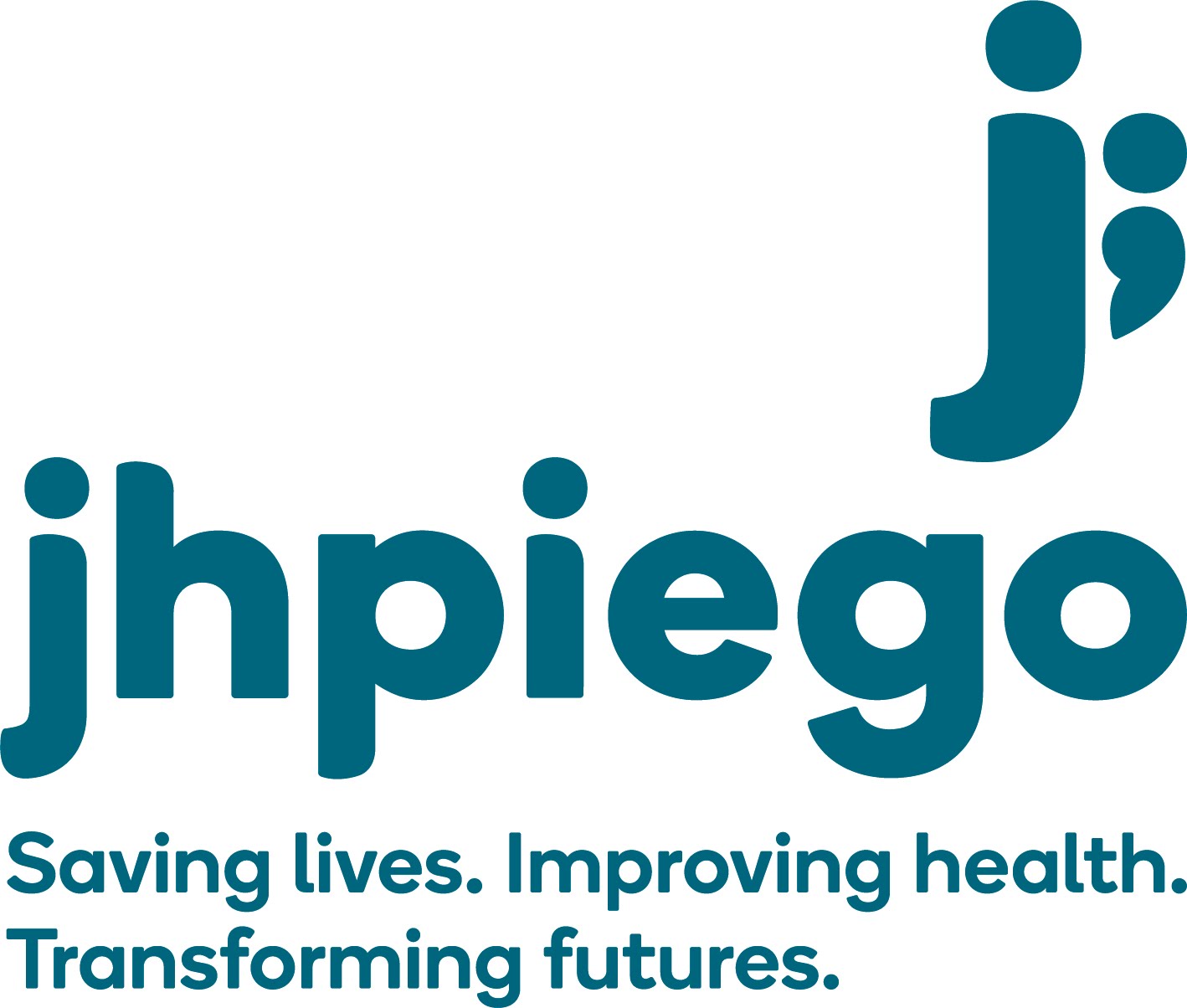 67
Unit 4 Objectives
Summarize key elements of informed consent
Describe how to conduct a collect a comprehensive patient history pertaining to sexual violence and document findings appropriately
Explain components of a physical examination of survivors of sexual violence, including internal and external genital examination 
Describe principles of collecting forensic evidence during the physical examination
Discuss purpose and composition of a medical certificate
67
Clinical Care
Prepare to offer clinical care
Identification of survivors
Clinical management of sexual violence survivors:
Step  1—Offer first- line support (LIVES, Part 1)
Step 2—Obtaining informed consent
Step 3—Taking the history
Step 4—Performing the physical examination
Step 5—Providing treatment
Step 6—Enhancing safety and referring for support (LIVES, Part 2)
Step 7—Assessing mental health and psychosocial support
Step 8—Providing follow up care
68
[Speaker Notes: We will now continue exploring the next steps involved in the clinical management of survivors of sexual violence. In the previous session, we discussed Step 1- Offer first-line support. Now we will explore Steps 2-4: Obtaining informed consent, Taking the history, and Performing the physical examination.]
2- Obtaining informed consent
Informed consent is required for examination and treatment and for the release of information to third parties like the police and courts.

Steps
Explain that the survivor:
will be examined and treated only if she or he wants
can refuse any (or all) aspects of the examination and can stop at any time (even after initial consent)
will be described the parts of the examination by the provider, including: physical exam, genital exam, forensic evidence collection (if applicable), and sharing medical information and evidence with third parties – if the survivor wants to do so
69
[Speaker Notes: A key component of the survivor-centered approach is informed consent. For sexual and reproductive health staff, this involves providing accurate information in a neutral manner to GBV survivors about all services available and the benefits and possible consequences of accessing these services. This also involves sharing information to enable survivors to make informed decisions about what is best for them. Survivors should never be coerced into accessing services against their wishes. Furthermore, SRH service providers must let survivors know that they can retract their consent for the service or information sharing at any time (even during service provision or after sharing information about the incident).

A Sample Informed Consent Form is included in the workbooks for participants to reference.]
Preparing the survivor
Reassure the survivor that they are not to blame for the assault.
Early medical care can help prevent serious physical problems.
The survivor is not alone; talking about the experience often helps.
Ensure that the survivor knows information about the assault will be kept confidential and they do not need to share the story to access services.
Privately ask the survivor if they prefer to have a companion present during the exam. This is essential if the provider is a male and the survivor is a female. Introduce this person and explain that they are there to give the survivor help and support.
70
[Speaker Notes: The health and well-being of the survivor is the main priority. Allow the survivor to choose a trusted person to be present at the examination if she or he so desires. For children, this may be their (non-offending) guardian, or where they are not available, a trained support person. The survivor should always be able to choose the sex of the support person – this is obligatory for children. Inform the survivor that the person is there to provide them with support, but only at their request.]
Tips for communication
First, review any papers/forms that the survivor has. 
Try to avoid asking questions she or he has already answered.
Keep a respectful attitude and a calm voice.
Maintain eye contact as culturally appropriate.
Avoid distraction and interruption.
Take time to collect all needed information.
Politely ask the survivor to briefly describe the events.
Explain that learning what happened will help you provide the best care.
Provide assurance that you will keep what is said private unless she or he wants the police to take up the case or the law requires you to report.
Explain that they do not have to tell you anything they do not want to talk about.
71
(WHO, Clinical Management of rape and intimate partner survivors: developing protocols for humanitarian settings, 2019)
[Speaker Notes: Review bullets]
3 – Taking the medical history
Five components
General medical information
Prior medical history
Information about the assault
Obstetric and gynaecological history
Mental health assessment
72
[Speaker Notes: Preprinted history and examination forms should guide the process and all findings should be thoroughly documented. The primary purpose of the history and examination is to determine the clinical care that is needed. History-taking and the examination are to be done at the survivor’s own pace. 

A handout of a Sample History and Examination Form is included in the participant materials and will be used for the activity at the end of this session.]
Initial care
Rule out life threatening complications
Take blood pressure, pulse, respirations
Treat or refer critical conditions immediately
73
[Speaker Notes: The health and well-being of the survivor is the main priority.]
3 – Medical history: Adults
Compassionate and non-judgmental
Survivor’s own pace 
Document the incident in her or his own words 
Be thorough but do not force the survivor
Follow the History and Examination form
74
[Speaker Notes: The survivor may have reported their experience to the police or community services already. Read any documentation brought carefully; do not make the survivor repeat the story unless it is absolutely necessary.]
History topics
75
(WHO, Clinical Management of rape and intimate partner survivors: developing protocols for humanitarian settings, 2019)
[Speaker Notes: Review the purpose of each main topic and the key points to cover in the history.

This table is also available in the Participant Workbook: Topics to Cover in History.]
3—Medical history: Children
Specific laws related to consent
Trained health care workers
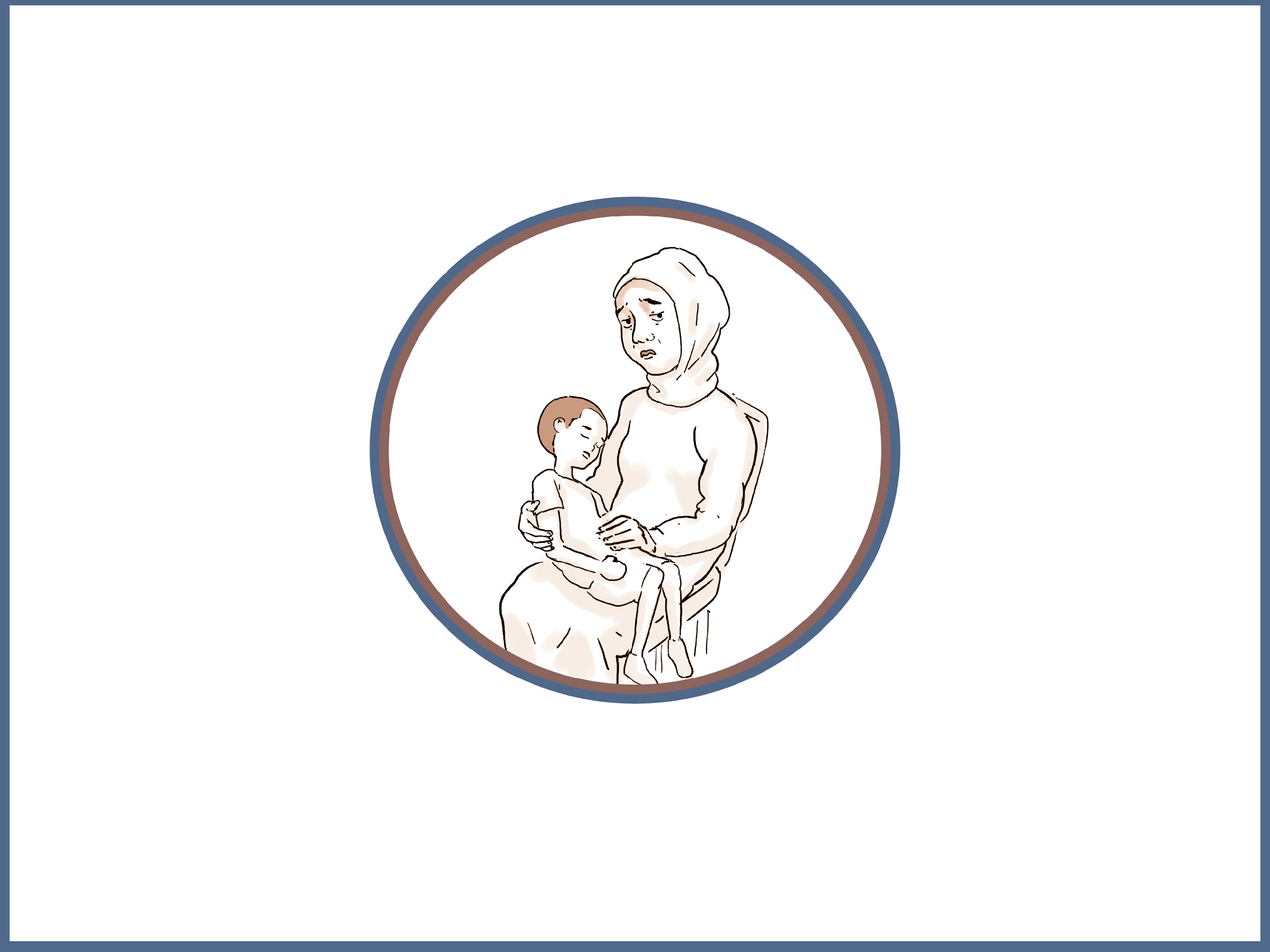 76
[Speaker Notes: The United Nations Convention on the Rights of the Child defines a child as any person under the age of 18 years. The fundamental role of a health care provider is the same for child survivors of sexual violence as it is for adults – to provide quality first-line support and additional care. However, the needs and capacities of children and the ways of responding to those needs differ. 

There may be specific laws that determine who can give consent to treatment for minors. Normally it is the parent or legal guardian, unless she or he is the suspected offender. What is the law in the country where the training is being given?

If there is no national law, generally children under age 15 require caregiver consent. In this case, a representative from the police, community support services, or the court may sign the consent form.

Health workers who frequently manage survivors of child abuse should receive additional specific training.]
3—Medical history: Children
Introduce yourself, sit at eye level 
Offer the child a toy or something to hold
Assure the child that she or he is not in trouble, does not have to answer questions, and can stop the interview at any time
Begin the interview with neutral open-ended questions
Be patient, go at the child’s pace
77
[Speaker Notes: For the interview and examination, create a safe and trusting environment. Begin the interview by introducing yourself and sitting at eye level to maintain eye contact with the child. Assure the child that she or he is not in any trouble. Ask a few questions about neutral topics such as school, friends, favorite activities, and who the child lives with. Start with neutral questions such as, “Who are your friends at school?”

The history should begin with open-ended questions such as, “Why are you here today?” or “What were you told about coming here?” Open-ended questions will help get information about the incident. Yes/no questions should be used only for clarification of details. Questions should not be leading or suggestive. Assure the child that it is okay to respond, “I don’t know.” Go at the child’s pace and do not interrupt their train of thought.

Depending on the age of a girl, ask about menstrual and obstetric history.]
3—Medical history: Children
Ask if the child knows why they are speaking with you
Take into account voluntary vs. involuntary disclosure
Avoid leading or suggestive questions
Consider non-verbal methods for the child to tell their story (drawing, dolls)
Obtain a menstrual and obstetric history for girls, as appropriate
78
[Speaker Notes: When interacting with a child, it is important to consider if she or he willingly shared information about sexual violence with an adult (voluntary disclosure) or it was discovered by a third party or through a diagnosed pregnancy and the caregiver brought the child for medical treatment (involuntary disclosure). The way the violence was discovered and disclosed, the child’s reaction to the disclosure, and the number of people who have spoken with the child can impact her or his willingness to participate in a discussion with the care provider.

Some children may be willing to talk, while others may be afraid to share this information. Children can also feel more comfortable with non-verbal methods. For example, you can ask children to draw where they are staying and who they live with. They can also draw a safety circle and put the people or things that make them feel safe inside, and things that scare them outside of the circle.]
Considerations for children
Sexual violence is often repeated
Who did it and is the person still a threat?
Has this happened before?
Is there a history of physical complaints?
Are there any siblings or other children at risk?
79
[Speaker Notes: The pattern of sexual violence towards children is different from adults. For example, there is often repeated abuse or threats made to keep the abuse a secret. To get a clearer picture of what has happened, try to get infomation on the home situation (safe place to return to), how the abuse was discovered, whether there has been a history of any bleeding, and whether the child has had difficulty walking. It is important to emphasize that this information should come from the medical record or a trusted adult.]
Reporting considerations for children
Children: Mandatory reporting
What is the national protocol?
Maintaining the best interests of the child is the central guiding principle when deciding to report. Ask:
Will reporting increase the risk of harm for the child?
What are the positive/negative impacts of reporting?
What are the legal implications of not reporting?
Discuss with a supervisor and document your decision.
80
[Speaker Notes: In many countries, it is obligatory to report cases of child abuse. A sample of the national child abuse protocol and information on customary police and court proceedings must be available in the setting where you are working. Answer these questions for the context in which the training is held. 

In crisis-affected settings, mandatory reporting can expose the child to further risk of harm and may not be in the best interests of the child. For example, there can be a breach of confidentiality for the child at the community or family level if investigators show up at the child’s home, which may prompt retaliation. Services may also be non-existent, and the local authorities may be uninformed of or do not adhere to best practices and procedures. The psychological age of the child must also be considered. For example, if a 14-year-old girl presents for emergency contraception and does not want to have a parent involved, then the provider must make a judgment call. It is important to keep the best interests of the child at heart.

Ask these three questions when determining action that is in the best interests of the child. Consult with the program manager to make a decision and develop an action plan. Document the reasons to report the case or document the safety and protection issues that rule out making a report.]
Considerations for men and boys
Men and boys
Often less likely to disclose
May be targeted to destroy their masculine identity
Vulnerable in detention
Forced to witness or participate in sexual violence against others
81
[Speaker Notes: Ask: What issues may prevent a male from disclosing sexual violence? It is important to touch on shame, confusion or lack of knowledge, guilt, fear, and isolation. Write these words on a flip chart as you move through the exercise. 

Shame – It may be difficult for men to talk about being victimized and the difficulty of coping with the traumatic event. Men may also feel ashamed by an involuntary physical response to an assault (erection or orgasm during an assault) and should be reassured that this is a normal reflex they could not control.

Confusion or lack of knowledge – There may be uncertainty around who to contact for assistance or what needs to be done to seek help after experiencing sexual violence. A lack of awareness or training within social services and the health system may also contribute to a lack of service availability. 

Guilt – Men may be forced to commit sexual violence against others or adolescent boys may be manipulated into sexual relations they consider ‘taboo’ that cause feelings of guilt. 

Fear – Men may think that their wives will leave them, or that family or clinical providers will not believe them. There also may be concern over legal repercussions or fear of the stigma of being labeled a homosexual if the violence was committed by another male. 

Isolation – Men may believe that they are alone in what they have experienced if they are not able to talk about it, if they cannot connect with services for care and support, or they are not believed when disclosing information. 

In general, males may be less likely to disclose and/or speak about sexual violence. It is important to understand that the way an experience is explained by the survivor is based on a personal interpretation of what happened through the lens of his cultural and societal beliefs.]
4 – Physical & genital exam
Treat life threatening complications first!
Do a complete examination 
Be gentle, explain everything
Note mental state
Be systematic (head to toe, genital, anal)
Collect evidence as you go along
Do not do anything without consent!!!
Document everything thoroughly (pictograms)
82
[Speaker Notes: The main purpose of the physical examination is to provide medical care. However, it is also an opportunity to collect forensic evidence that will help the survivor pursue legal redress, if she or he wants. Note the survivor's mental state. It is important to ask permission to do the physical exam and obtain informed consent for each step. Document everything thoroughly and objectively.]
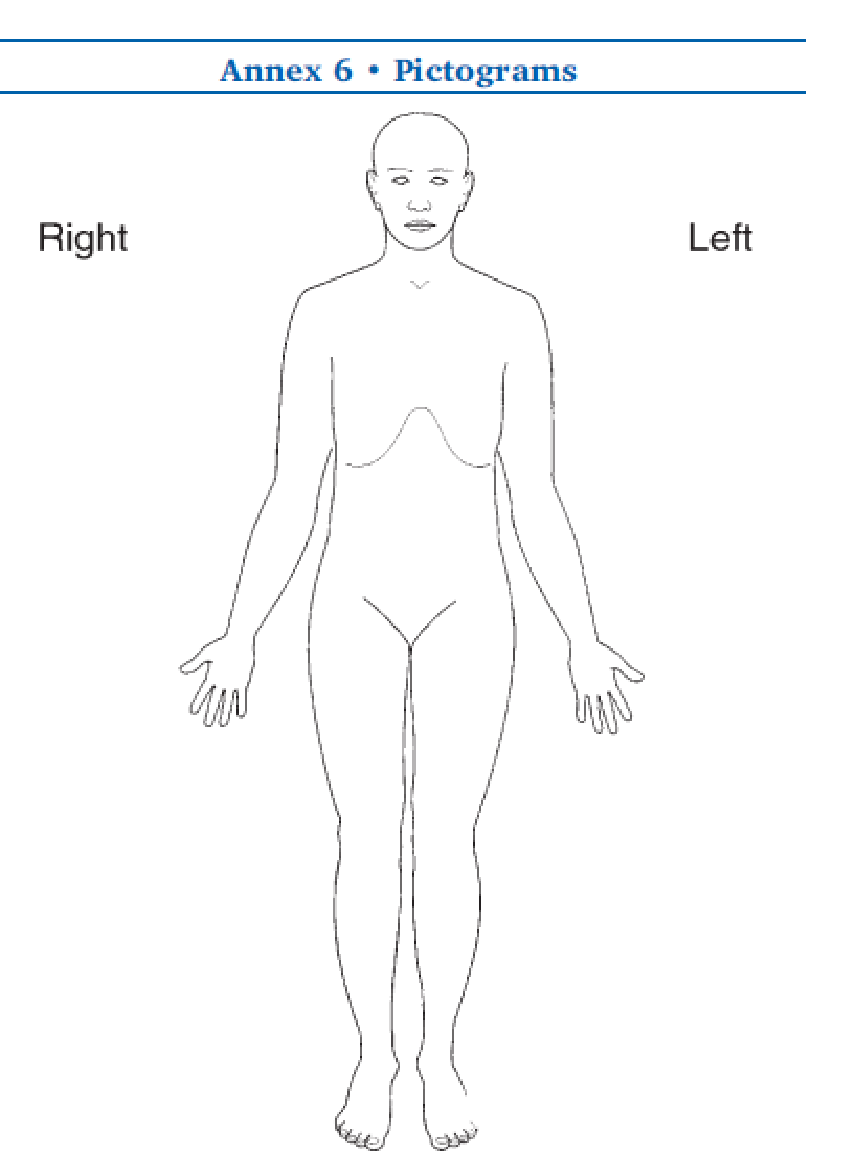 UNFPA/UNHCR. 2004. Clinical management of rape survivors: developing protocols for use with refugees and internally displaced persons -- Revised ed. Printed by WHO.
83
Pictograms
[Speaker Notes: he pictograms are used to objectively document the location and size of injuries. A detailed, written description of the injuries is already included on the history and examination form. Use standard medical language to document the findings of the examination.]
4 – Physical exam: Post-rape examination checklists
84
(WHO, Clinical Management of rape and intimate partner survivors: developing protocols for humanitarian settings, 2019)
[Speaker Notes: Complete the physical exam by working systematically. Start at the top of the body and work to the bottom. Start at the front of the body before moving to the back. Genital and anal examinations are the final component of the exam. 
Remember to look in the eyes, nose, and mouth (inner aspects of lips, gums, and palate, in and behind the ears, and on the neck).  
Look for signs that are consistent with the survivor’s story, such as bruises, bite and punch marks, marks of restraints on the wrists, patches of hair missing from the head, or perforated eardrums, which may be a result of being slapped. 
If the survivor reports being throttled or choked, look in the eyes, soft palate of the mouth, and behind the ears for petechial hemorrhages, and on the neck for bruises or finger marks. 
Examine the body area that was in contact with the surface on which the sexual violence occurred to see if there are injuries. 
Record all your findings and observations clearly and fully on the examination form and the pictograms, taking care to document and record the type, size, color, location and form of any bruises, lacerations, injuries, ecchymoses, and petechiae, as this can be important evidence. 

If there is someone accompanying the survivor, have them stand at the head of the bed next to the survivor to increase privacy as much as possible.]
4—Physical exam: Female external genital exam
Examination of external genital and anal areas for females
Place a sheet over the body
Inspect mons pubis, inner thighs, perineum, anus, labia minora and majora, clitoris, urethra, and introitus for genital injury such as bruises, abrasions, and tears
Note location of any injury on the pictogram
Assess for sign of infection (ulcers, discharge)
Note the shape and dilatation of the anus; any fissures present; presence of fecal matter or any bleeding from tears
85
[Speaker Notes: A genital examination is a sensitive examination, particularly the speculum examination. Remember to let the survivor know when and where you will touch them and ask for permission when conducting each part of the examination. Experiencing sexual violence is traumatic. Survivors may be very sensitive to being examined or touched, particularly female survivors by male health care providers. 

Proceed slowly. Ask often if she is okay and if you can proceed. Be very careful not to increase her distress. [Of note, virginity (or “two-finger”) testing has no medical or scientific validity. It should never be conducted.]

Inspect, in the following order, the mons pubis, inside of the thighs, perineum, anus, labia majora and minora, clitoris, urethra, and introitus. 
Note any previous scars from female genital mutilation or childbirth.  
Look for genital injury, such as bruises, scratches, abrasions, tears (often located on the posterior fourchette). Note the location of any tears, abrasions, and bruises on the pictogram and the examination form. 
Look for any sign of infection, such as ulcers, vaginal discharge, or warts. 
Check for injuries to the vulva, introitus, and vagina by holding the labia at the posterior edge between the index finger and thumb and gently pulling outwards and downwards.  
If collecting forensic evidence, take samples according to your local evidence collection protocol. 
Note the shape and dilatation of the anus; any fissures around the anus; the presence of fecal matter on the perianal skin; and any bleeding from rectal tears.
If collecting forensic evidence, and if agreed by the survivor and indicated by the history, collect samples from the rectum according to the local evidence-collection protocol. We will talk more about forensic evidence later in this unit.]
4 – Physical exam: Female internal genital exam
Examination of internal genital and anal areas for females
Only conduct if vaginal penetration and if there are any of the following indications: bleeding, pain, foul-smelling discharge, desire for forensic evidence collection from vaginal wall and cervix (if within 72 hours)
Use speculum for adult women (never for prepubescent girls), looking for trauma, bleeding, and signs of infection
If there is severe pain, internal bleeding, or suspected presence of a foreign object in the rectum, refer the patient to a higher-level hospital right away
86
[Speaker Notes: An internal, speculum examination is very sensitive and should be done only if there has been vaginal penetration and if there are any of the following indications: bleeding, pain, foul-smelling discharge, or to reassure the survivor that there are no serious injuries. The appropriate procedures are listed below. 
Gently insert a speculum, preferably warm and lubricated with water or normal saline. Lubricants are not recommended as they may interfere when collecting samples. Never use a speculum when examining prepubescent girls.
Under good lighting, inspect the cervix, then the posterior fornix and the vaginal mucosa for trauma, bleeding, and signs of infection.  
If collecting forensic evidence, take swabs and collect vaginal secretions according to the local evidence collection protocol. Remember to inform the patient in advance and ensure comfort with proceeding, as this can evoke a sensitive reaction. 
If indicated by the history and the examination findings thus far, do a bimanual examination and palpate the cervix, uterus, and adnexa, looking for signs of abdominal trauma, pregnancy, or infection. 
If indicated, do a rectovaginal examination and inspect the rectal area for trauma, recto-vaginal tears or fistulas, bleeding and discharge. Note the sphincter tone. If there is bleeding, pain, or the suspected presence of a foreign object, refer the patient to a hospital. 
Record all your findings and observations clearly on the history and examination forms.]
4 – Physical exam: Male external & internal genital exam
Examination of internal & external genital and anal areas for males
Examine scrotum, testicles, penis, periurethral tissue, urethral meatus, and anus
Assess for swelling (distinguish between inguinal hernia, hydrocele, and haematocele), bruising, anal tears, and torsion of the testis
Torsion is a medical emergency
If indicated, conduct a rectal exam and assess for signs of trauma or infection
87
[Speaker Notes: When examining male survivors: 
Examine the scrotum, testicles, penis, periurethral tissue, urethral meatus, and anus. Note if the patient has been circumcised. 
Look for hyperaemia, swelling (distinguish between inguinal hernia, hydrocele, and haematocele), torsion of testis, bruising, anal tears, etc. 
Torsion of the testis is a medical emergency and requires immediate surgical referral.
If the urine contains large amounts of blood, check for penile and urethral trauma.
If indicated, do a rectal examination and check the rectum and prostate for trauma and signs of infection.
If relevant, collect material from the anus for direct examination for sperm under a microscope.]
4 – Physical exam: Children
Never restrain and force a child!
Consider pain
Weight, height, pubertal stage
On mother’s/caregiver’s lap or choice of seating where most comfortable
Visual anal and genital exam only
Check for lacerations
88
[Speaker Notes: With adequate preparation, most children will be able to relax and participate in the examination. It is possible, however, that the child may be in pain and cannot relax for this reason. If you suspect the child is in pain, give simple pain relief first, such as paracetamol, and wait for this to take effect.

A child should never be examined against her or his will, regardless of age, unless treatment is vital. Never restrain and force an unwilling child to complete an examination. If the child cannot be calmed down and treatment is vital, only then may an examination be performed by a trained provider with the child under sedation, using diazepam or promethazine hydrochloride.

The examination is conducted in the same order as an adult examination, with special considerations:
The weight, height, and pubertal stage of the child should be noted. Girls who have started menstruating may be at risk of pregnancy.
Smaller children may be best examined on their mothers’/caregivers’ laps. Give older children a choice of chair, lap, or lying on the bed.

All children – boys and girls – should have a visual anal and genital inspection. Inspect the anus in the supine or lateral position. Avoid knee-chest position as assailants often use this!! The position of any anal fissures or tears should be noted on the pictogram. Do not carry out a digital examination. Reflex anal dilatation (with lateral retraction of the buttocks) can be indicative of penetration or constipation.]
4 – Physical exam
Boys
Lacerations: frenulum, foreskin, and anus
Urethral discharge
Girls
Hymen: note lacerations or healed scars
NO digital vaginal examination
NO speculum in pre-pubertal girls
No digital anal examination for boys or girls (refer to higher-level facility if necessary)
89
[Speaker Notes: Boys may have injuries to the frenulum of the prepuce or may present with discharge from the anus or urethra. 

In girls, the amount of hymenal tissue and the size of the vaginal orifice are not sensitive indicators of penetration. To perform an examination, hold the labia at the posterior edge between the index finger and thumb, and gently pull outwards and downwards. Note that fresh or healed scars in the hymen or vaginal mucosa are indicative of recent or repeat trauma.

Never do a digital examination (inserting fingers) to assess the dilatation of the vaginal orifice or the anus.

Never use a speculum in a pre-pubertal girl. In case of suspected penetrating vaginal injury and internal bleeding, a speculum may be used under general anesthesia. The child may need to be referred for a higher level of care, if necessary.]
4 – Physical Exam: Documentation
Record interview and findings in clear, complete, objective, non-judgmental manner
It is NOT the health worker’s responsibility to determine if rape occurred (rape is a legal definition and it is not necessary to make this determination in order to provide appropriate care)
Record findings systematically, using pictograms
Avoid  use of the term “alleged” as it can be interpreted as meaning that the survivor exaggerated or lied
Make note of any sample collected as evidence
90
[Speaker Notes: Record the interview and your findings at the examination in a clear, complete, objective, non-judgmental way.
It is NOT the health care provider’s responsibility to determine whether or not someone has been raped. Rape is a legal term and it is not necessary to make this determination in order to provide appropriate care. 
Document your findings without stating conclusions about the sexual violence. Note that in many cases of rape there are no clinical findings. 
Document all injuries clearly and systematically, using standard terminology and describing the characteristics of the wounds. 
Record your findings on pictograms. 
Health care providers who have not been trained in injury interpretation should limit their role to describing injuries in as much detail as possible, without speculating about the cause. This can have profound consequences for the survivor and accused attacker.
Record precisely, in the patient’s own words, important statements such as reports of threats made by the assailant. Do not be afraid to include the name of the assailant, but use qualifying statements, such as “patient states” or “patient reports.” 
Avoid the use of the term “alleged,” as it can be interpreted as meaning that the patient exaggerated or lied. 
Make a note of any sample collected as evidence.]
4 – Physical Exam: Describing physical injuries
91
(WHO, Clinical Management of rape and intimate partner survivors: developing protocols for humanitarian settings, 2019)
Injury assessment and documentation: Blunt force injury
Produced by a blunt object striking the body, or impact of the body against a blunt object or surface
CONTUSIONS (BRUISES)
Haematoma
petechiae
teeth or bite marks
imprint / patterned
tram track
Note: Identification, indirect appearance, severity
ABRASION (GRAZE)
Scratch / scrape
ligature abrasion
fingernail imprint
Imprint / patterned
LACERATION (TEAR)
Tissue bridges
From: Professor Lorna J Martin, HOD Division of Forensic Medicine, University of Cape Town
92
[Speaker Notes: It is important to document injuries with appropriate language in the medical record, as well as to use a pictogram to note the location and size of the injuries.

Blunt force injury often presents with contusions, abrasions, or lacerations.

A contusion is an area of bleeding into skin or soft tissue as a result of rupture of blood vessels due to blunt force injury or pressure. The extent and severity of the contusion depends on the amount of force and the structure and vascularity of the injured tissue.
The site of the contusion does not necessarily correspond with the impact point.
Bleeding into soft tissue will follow fascial planes (e.g., battle sign, raccoon eyes).
It can be difficult to see or demonstrate in dark-skinned individuals.
If present, a contusion always indicates blunt force. However, blunt force may not always produce a contusion (e.g., severe internal abdominal damage following blunt force application, but no external bruising).

An abrasion is caused when the superficial (epithelial) layer of the skin is scraped away, destroyed, or detached due to contact of the skin with a rough surface, a sliding motion, and/or occasionally by compression or pressure. Review the various types of abrasions on the slide.

A laceration is a tear in tissue caused by blunt force such that the tissue is crushed, stretched, sheared, or avulsed.
They commonly occur over bony prominences.
They are characterized by strands of ‘bridging’ tissue within the wound depths.]
Injury assessment and documentation: Sharp force injury
Caused by sharp force
INCISED WOUND (CUT)
Superficial
Deep
PENETRATING INCISED WOUND (STAB)
Size and shape dependent on weapon used
CHOP WOUNDS
Heavy instrument with at least one cutting edge
93
From: Professor Lorna J Martin, HOD Division of Forensic Medicine, University of Cape Town
[Speaker Notes: Sharp force injuries are caused by just that – a sharp force.

An incised wound may be superficial or deep.

A penetrating incised wound, or stab wound, is produced by a pointed instrument in which the depth of penetration is greater than the length of the wound on the skin. There are no tissue bridges evident in these types of wounds.

Chop wounds are perpetrated with a heavy instrument that has at least one cutting edge.]
Skin wound patterns
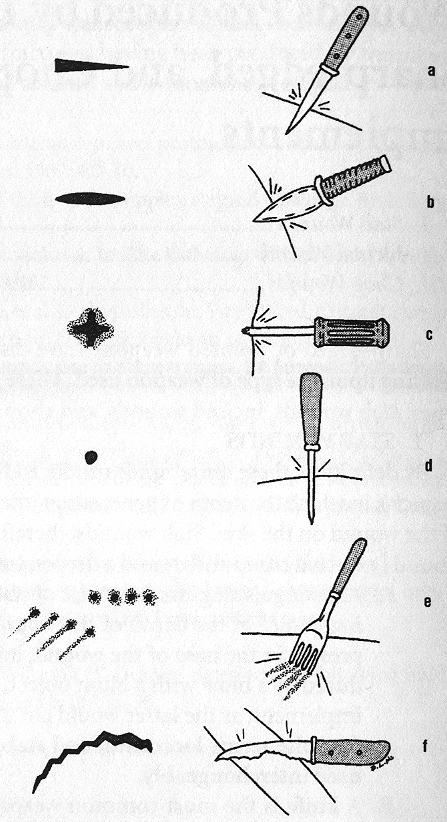 The pattern of the wound will reflect the type of weapon used
94
From: Di Maio VJM, Dana SE. Forensic Pathology, Vademecum Series. 1998. Landes Bioscience
[Speaker Notes: The pattern of a skin wound will reflect the type of weapon that inflicted the injury, though it is impossible to know for certain without additional information. 

Review the shapes of the wounds in the image. 
Singled edged knife
Double edged dagger
Phillips screwdriver
Ice pick
Four-pronged dinner fork
Serrated knife, with tangential angle to skin]
Skin wound patterns at different depths
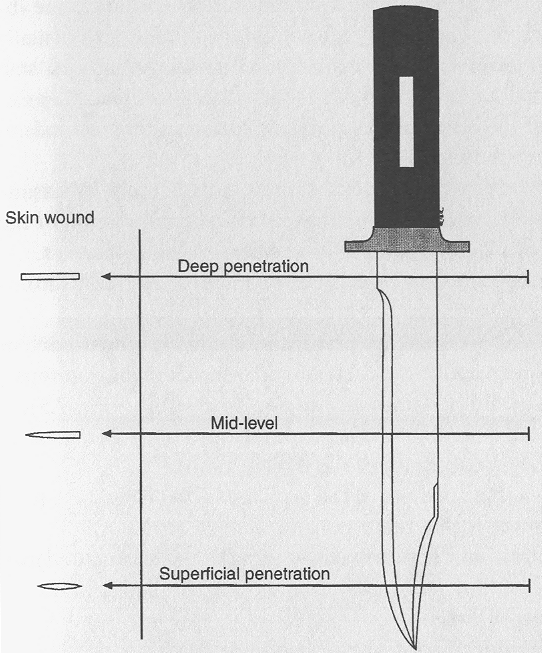 From: Di Maio VJM, Dana SE. Forensic Pathology, Vademecum Series. 1998. Landes Bioscience
95
[Speaker Notes: This slide shows the different skin wound patterns depending on the depth of penetration of a sharp object. Note the skin wound as it corresponds to the part of the knife.]
Mouth
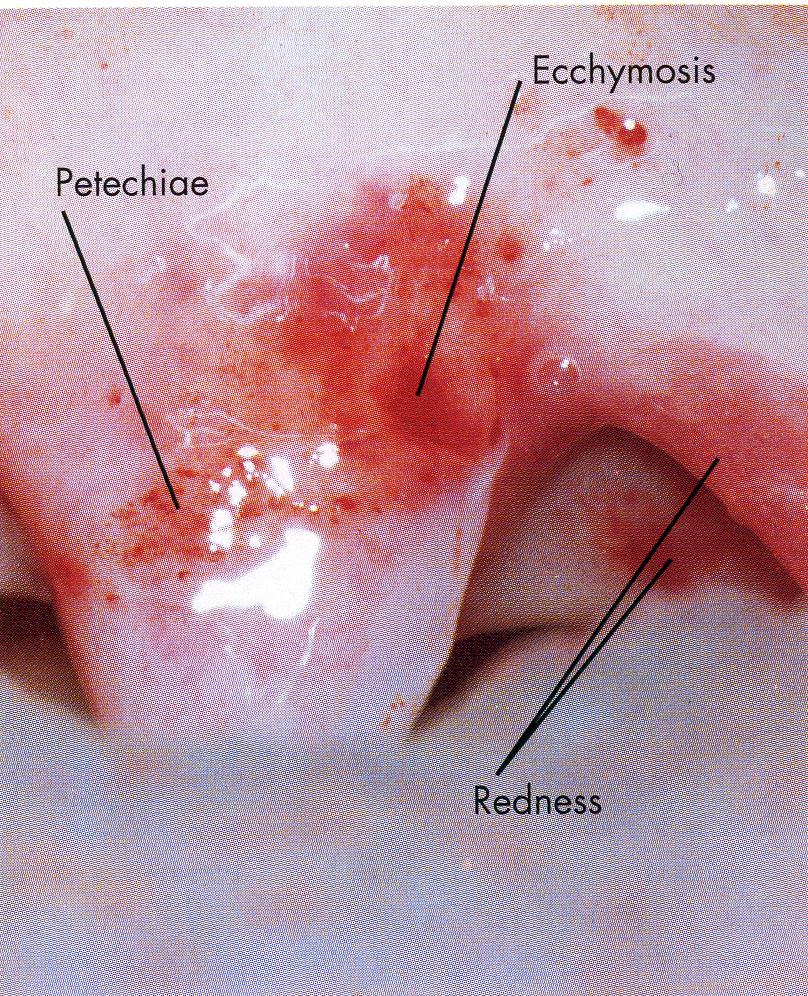 Reference: Girardin et al, Color Atlas of Sexual Assault. Mosby.1997
96
[Speaker Notes: This slide shows that you can look inside a patient’s mouth and see petechiae if there has been a history of strangulation. Petechiae is may also be present in the sclera of the eyes, and behind the ears.]
Trace in laceration
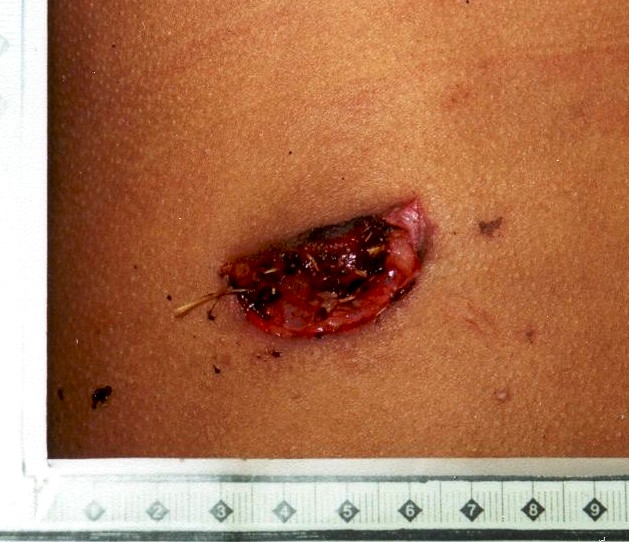 97
From: Professor Lorna J Martin, HOD Division of Forensic Medicine, University of Cape Town
[Speaker Notes: This slide shows a laceration with a typical tissue bridge across the laceration. It was caused by a blunt object that struck the skin. You can see a trace (foreign body) in the wound that needs to be documented or collected as evidence, depending on the context.]
Patterned injury
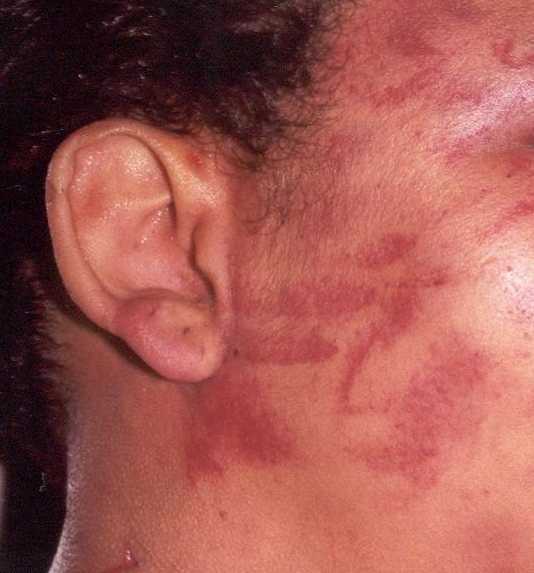 3 fingers of open-handed slap
From: Professor Lorna J Martin, HOD Division of Forensic Medicine, University of Cape Town
98
[Speaker Notes: Here you can see central clearing as a result of the force of the hand striking the cheek. This is called a patterned injury.]
CASE STUDY ACTIVITY
Taking a history and reviewing key components of the history and examination form
100
[Speaker Notes: See Facilitator’s Guide for further instructions.]
4—Physical exam: Forensics
Clinical management takes priority over medico-legal process
Collection of evidence should ONLY occur IF that evidence can be safely secured, tested, analyzed, and used, and with the patient’s consent
Provider’s role is to document the exam and findings; not to determine whether legally a rape occurred
100
[Speaker Notes: The main purpose of the examination of a survivor is to determine what medical care is needed. Forensic evidence may also be collected to help the survivor to pursue legal redress where this is possible and if they wish to do so. However, in many settings, the ability to process forensic evidence or for it to be used for legal action is extremely limited or non-existent. This is particularly true in crisis-affected contexts. Furthermore, the survivor may choose not to have evidence collected. Respect this choice.

The clinical management of survivors of sexual violence takes priority over the medico-legal (forensic) process. Collection of forensic evidence should ONLY occur IF that evidence can be safely secured, tested, analyzed, and used. Evidence collected during an examination may help prove or disprove a connection between individuals and/or between individuals and objects or places. 

Note: Find out what the responsibility of the health care provider is in reporting medical findings in a court of law in your setting. Ask a legal expert to write a short briefing about the local court proceeding in cases of sexual violence and what to expect to be asked when giving testimony in court.]
Forensic Evidence: Principles
At minimum record: 
Patient’s statement of events
Description of clothes worn at time of event (if brought in or currently wearing)
Location and time of incident
Detailed description of injuries
101
[Speaker Notes: A non-specialized health care	provider should, at a minimum, keep a careful written record of all findings during the medical examination that can support the survivor’s story, including the state of the patient’s clothes, location of the incident, and a detailed description of any injuries. The medical chart is part of the legal record and a summary of it can be submitted as evidence (with the survivor’s consent) if the case goes to court. It must be kept confidential in a secure place.]
Forensic evidence
Forensic evidence is collected
during the physical examination
to:
confirm recent sexual contact
show that force or coercion was used
possibly identify the assailant
corroborate the survivor’s story
Types of evidence that can 
be collected:

Clothes
Foreign materials 
Foreign hairs?
Condom?
DNA analysis?
Blood or urine for toxicology testing?
102
[Speaker Notes: Only show this slide if the setting has the ability to safely implement forensic evidence collection for use in court proceedings.

Only providers explicitly trained and supervised in the collection of forensic evidence should undertake the collection of other samples. 

Confirm what the lab capabilities are for testing specimens prior to the training. Emphasize that evidence that cannot be processed (e.g., DNA) should NOT be collected.

Injury evidence: Physical and/or genital trauma can be proof of force and should be documented and recorded on a pictogram, such as bruises on the back, patches of hair missing, lacerations on forearms from self-defense, torn eardrums from slapping, etc.

Clothing: Torn or stained clothing may be useful to prove that physical force was used. Describe the condition of the clothing if replacement clothing is not available.

Foreign material: Soil, leaves, or grass on clothes, the body, or in the hair may corroborate the story of the survivor.

Sperm and seminal fluid: If penetration took place in the vagina, anus, or oral cavity, then look for the presence of sperm and for prostatic acid phosphastase for analysis, if available in the setting.

DNA analysis: May or may not be available. It can be done on material found on the survivor’s body or at the location of the attack, which may be soiled with blood, sperm, saliva or other materials from the assailant. Swab samples from bite marks, semen stains, involved orifices, and fingernail scrapings may also contain DNA evidence. This testing requires the survivor’s blood to also be drawn to differentiate her or his DNA from any foreign DNA found.

If appropriate analysis is available, blood or urine may be collected for testing, if, for example, the survivor was drugged.]
Forensic evidence
During the clinical examination
ALWAYS document findings 
Other evidence ONLY IF
Timing is appropriate  (< 72 hours?)
Local possibilities for analyzing samples
Government policies are respected
Consent is obtained 
The chain of evidence can be maintained
103
[Speaker Notes: The primary objective of the examination is to determine the clinical care that needs to be given. However, forensic evidence may also be collected during the examination to help the survivor pursue legal redress. The survivor may choose not to have evidence collected. Respect this choice. 

NOTE: National and local resources and policies determine if and what evidence should be collected and by whom. Only qualified and trained health workers should collect evidence. Do not collect evidence that cannot be processed or that will not be used.

Maintain the chain of evidence through the: 
Correct collection; 
Correct labeling (with anonymous code);
Correct storage and transport (to conserve samples); and
Documented hand-over with signatures of the responsible person to avoid risk of manipulation of evidence.

Tell participants they may refer to the Forensic Evidence Collection handout for additional reading around considerations for forensic evidence collection, if relevant at their sites.]
Forensic evidence
Adults
HIV and STI screening is not done for forensic purposes
Children
Screening for STIs on a case-by-case basis
Signs/symptoms present
Suspected offender at high risk or known to have an STI
High community prevalence of STI
Child/parent requests testing
Presence of infection may be diagnostic of rape 
Follow local protocols
104
[Speaker Notes: This slide is hidden unless there is a protocol for STI testing in the facility. The IARH Kits do not include STI screening tests. 

For adults: Testing for HIV or STIs is never done for forensic evidence. It is only used for treatment purposes in an adult population.

The decision to test a child for STIs should be made on a case-by-case basis. The following circumstances warrant STI testing: the child presents with signs of symptoms of an STI, the suspected offender is known to have an STI or is at a high risk of having an STI, there is a high prevalence of STIs in the community, or the child and/or parent requests testing.

In some settings, screening for gonorrhea, chlamydia, syphilis, and HIV is done for all children who have experienced sexual violence.  A positive test for one or more of these STIs may be diagnostic of sexual violence if the infection is not likely to have been acquired perinatally or through a blood transfusion.]
Medical certificate
Legal requirement in many countries
Confidential medical document; should be free of charge
Often only material evidence available
Completed by clinical service provider
1 copy to patient, 1 copy locked with file in a secure place
Hand over with consent of the patient to 
legal services
organizations with protection mandates
Only the survivor decides 
when and where to use this document!
105
[Speaker Notes: As the facilitator, you need to know:
The legal requirements in the country of the training. 
Where to get a sample of the medical certificate, sometimes called a police form.
Who is allowed to fill this document out.

Have a discussion with the participants on how best to have a survivor-centered approach and make the certificate available with the person’s consent. 

Providers must systematically offer a medical certificate to all patients with a clear explanation of risks in keeping this document if the document is found in the survivor’s possession. Depending on the law applicable in the setting, this form may be used for legal purposes such as redress or asylum. 

A Sample Medical Certificate is included in the package for participants to reference.]
Medical certificate
A medical certificate must include:
The patient’s statement in their own words
Findings of the examination
The nature of the samples taken
A conclusion
On every page the:
Name and signature of the examiner
Name of the patient
Date and time of examination
106
[Speaker Notes: Review the items that must be included on the medical certificate. Emphasize that there are clinical signs in less than 50% of cases of sexual violence. If there are no signs on examination, then that does not mean that sexual violence did not take place.]
Medical certificate
Completing the certificate:
Complete in your own handwriting
Write as legibly as possible
Do not use abbreviations 
Do not use words like rape, virgin
The better the form, the less likely a subpoena
From: Professor Lorna J Martin, HOD Division of Forensic Medicine, University of Cape Town
107
Medical certificate
Do not forget your conclusion:
“Injuries observed are/are not consistent with time and circumstances of the incident”
“Injuries are consistent with blunt force, penetration with sharp object…”
“Absence of injuries does not exclude  forceful sexual penetration”
108
From: Professor Lorna J Martin, HOD Division of Forensic Medicine, University of Cape Town
Reporting medical findings
ONLY with consent of the patient
Designated protection officer or local authority
Giving evidence in court
Prepare yourself 
Clear notes are the mainstay of the report
109
[Speaker Notes: Prepare yourself: 
Meet with the prosecutor
Speak clearly, avoid using medical terms
Answer only the questions, do not make statements about matters outside of your area of competence
Clarify questions that you do not understand]
UNIT 5: COMPASSIONATE, CONFIDENTIAL TREATMENT AND RELATED COUNSELING
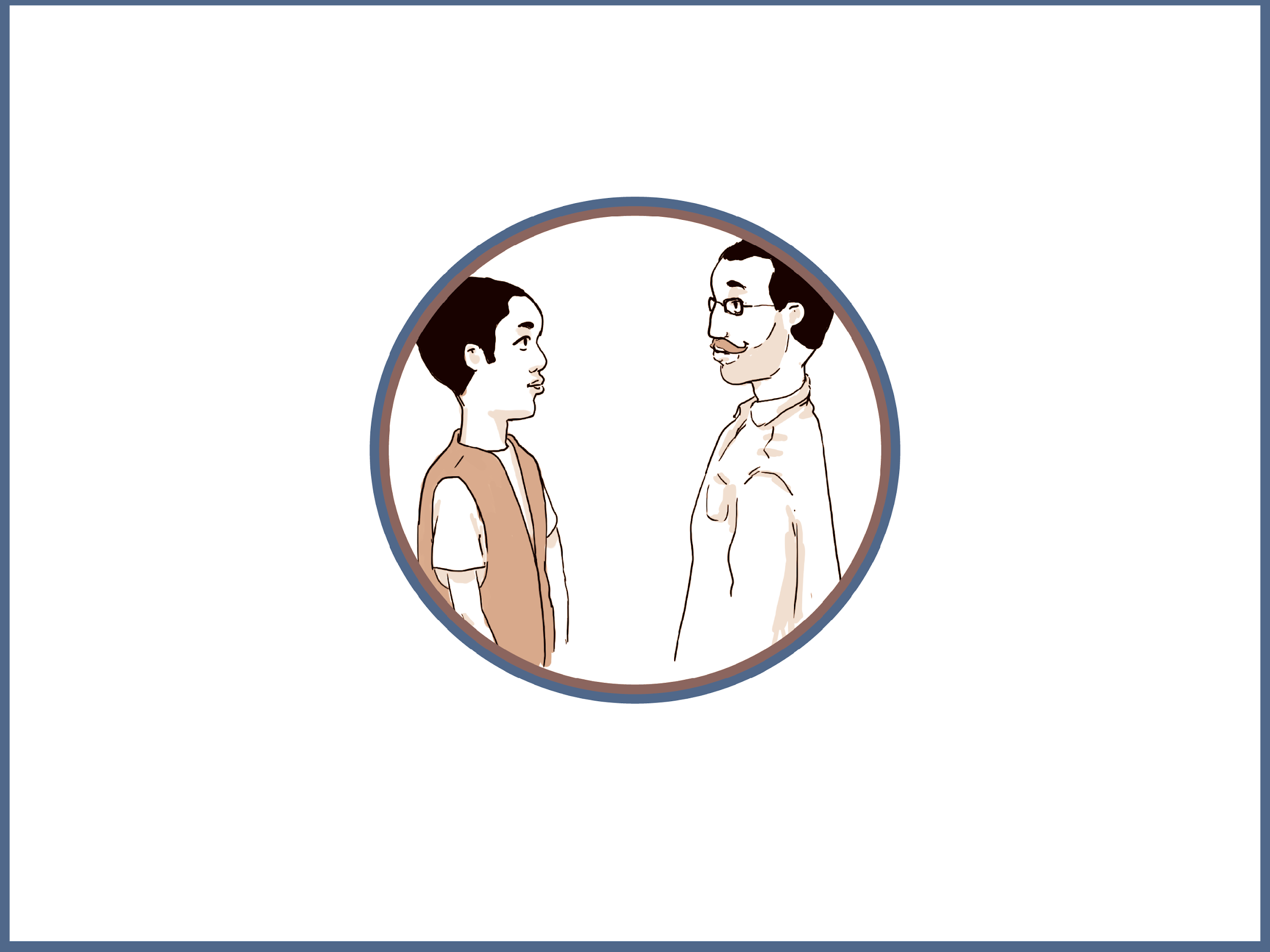 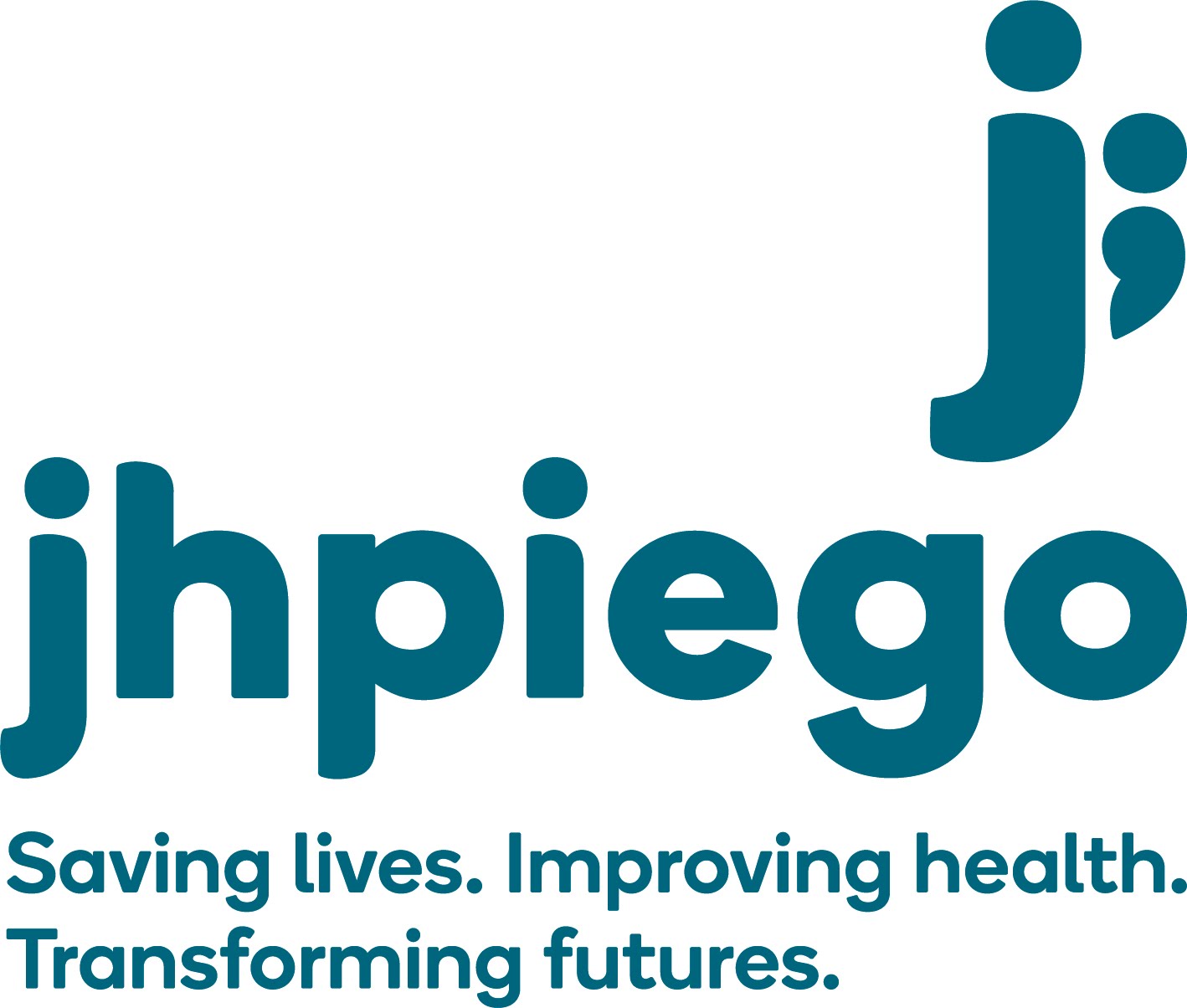 112
Unit 5 Objectives
Provide appropriate treatment for adult and children survivors of sexual violence, including:
Emergency contraception
Pregnancy testing, pregnancy options information, and safe abortion care/referral to the full extent of the law
presumptive treatment of STIs
Post-exposure prophylaxis (PEP) to prevent HIV transmission
Prevention of hepatitis B and HPV
Care of wounds and prevention of tetanus
Demonstrate supportive, accurate counseling to survivors
111
Clinical Care
Prepare to offer clinical care
Identification of survivors
Clinical management of sexual violence survivors:
Step  1—Offer first- line support (LIVES, Part 1)
Step 2—Obtaining informed consent
Step 3—Taking the history
Step 4—Performing the physical examination
Step 5—Providing treatment
Step 6—Enhancing safety and referring for support (LIVES, Part 2)
Step 7—Assessing mental health and psychosocial support
Step 8—Providing follow up care
112
[Speaker Notes: We have discussed the first 4 steps of clinical management for survivors of sexual violence. In this session we will discuss Step 5, which is providing treatment and related counseling.]
5 – Provide treatment
Treat life threatening complications first
 Take vital signs upon arrival (BP, pulse)
Prevent HIV transmission
Prevent pregnancy, offer or referral for safe abortion care to fullest extent of law
STI presumptive treatment
Injury care
113
[Speaker Notes: ACTIVITY: Pause here and ask the participants to complete box 8 of the History and Examination Form with the treatment that they would prescribe for the patient in the previous case study. The second through fifth bullet points will appear after tabbing forward in the presentation. Advance when the activity is finished. 

Note that treatment can be started without examination if that is the patient’s choice. Treat life-threatening complications first and refer to higher-level health facilities, if appropriate.]
Prevent HIV transmission
Assess: Incident < 72 hours? 
Assess: Was there risk of HIV transmission?
Treat: 
2 ARV drugs («backbone») effective and acceptable 
3 ARV drug regimen preferred
Prescribe: For 28 days
Offer: HIV voluntary counseling and testing
114
[Speaker Notes: Post-exposure prophylaxis (PEP) for HIV infection should be started as soon as possible and up to 72 hours after possible exposure to HIV. There is a risk of HIV transmission if there was exposure to blood or semen through vaginal, anal, or oral intercourse, or through wounds and/or mucus membranes.
A two-drug combination makes up the backbone of PEP treatment. If you have no other antiretroviral (ARV) drugs, the two-drug backbone by itself is considered to be effective and acceptable. 
However, a three-drug regimen is preferred. The choice of a third drug is often guided by cost, availability, and preferences. WHO currently recommends Dolutegravir 50 mg daily as the preferred third medication for HIV PEP.]
5 – Provide treatment: PEP
Nevirapine is contraindicated for PEP in > 2 years old
115
[Speaker Notes: Note: Adapt these slides based on the PEP protocol used in the setting. 
PEP for HIV infection should be started as soon as possible and up to 72 hours after possible exposure to HIV. WHO recommends a 28-day combination therapy. Pregnancy is not a contraindication for PEP. Inform women who are less than 12 weeks pregnant that the possible effects of the drug on the fetus are not known.

WHO guidance:
The preferred backbone regimen for adults and adolescents is tenofivir (TDF) 300 mg + lamuvidine (3TC) 300 mg once daily. This has been changed from zidovudine 300 mg (ATZ) + lamivudine 150 mg (3TC) because there is a lower risk of treatment discontinuation due to side-effects events when using TDF.

Dolutegravir 50 mg or Atazanavir/ritonavir (ATV/r) or Lopinavir/ritonavir (LPV/r) can be used as the third drug in adults and adolescents. ATV/r is used once a day, and is included in the IARH Kits

For children, the backbone is AZT+3TC. The preferred third drug is LPV/r.

Concerns about serious adverse events strongly discourage the use of Nevirapine for post-exposure prophylaxis for children over the age of 2.]
5 – Provide treatment: PEP
If only backbone ARVs available, use those
116
[Speaker Notes: Prior to 2016, IARH Kit 3 and the Inter-Agency Emergency Health Kit “patient PEP” supplement contained only backbone AZ+3TC for adults and children.

The ARVs in the kits are being updated to have TDF+3TC as the backbone and ATV/r as the third drug for adults and adolescents.

The kits will contain AZT+3TC backbone and LPV/r as the third drug in formulations for children, as shown on this slide.

You may still use AZT+3TC backbone medications. It is fine to use this if there are no other ARVs available.]
5 – Provide treatment: PEP
Managing side effects
Mild, if they occur 
Nausea, vomiting, headache
Atazanavir (ATV)  may cause jaundice: Continue treatment
Rare
TDF or 3TC may cause flare-up of hepatitis B infection after PEP is finished: Refer if possible
117
[Speaker Notes: Adverse effects 
Adherence is an important element of providing PEP since it must be taken once or twice daily for 28 days. Discuss the following points with the patient:
It is important to remember to take each dose. It can help to take the treatment at the same time every day, such as at breakfast and/or dinner (depending on frequency of dosing) or to receive scheduled reminders or messages through a mobile phone, family member, or friend. Taking the pills at regular intervals ensures that the level of the medication in the blood stays about the same. 
Some PEP medications may need to be taken with food. 
In the case of a missed dose: 
With once-daily regimens, if the patient forgets to take the medicine on time, it should still be taken if it is less than 12 hours late. If it is more than 12 hours late, the patient should wait and take the next dose at the regular time.  
With twice-daily regimens, if a dose is missed, the patient should not take two doses at the same time. `
The patient should return to the clinic if experiencing side-effects that do not go away in a few days, if unable to take the medications as prescribed, or if experiencing any other problems.

While nausea, vomiting, and headache are uncommon side effects and not very serious, these may compromise treatment adherence. Inform the patient that they may occur and stress the importance of continuing the treatment. 

Atazanavir may cause jaundice. This is not due to hepatitis and the drug can be continued. 

There is a potential risk of hepatic flares among people infected with hepatitis B once TDF or 3TC containing post-exposure prophylaxis is stopped. In this case, refer for management of the hepatitis if possible.]
Supplying PEP: Considerations
HIV testing is not a requirement for supplying PEP
Do not give PEP if the patient  is known to be, or tests HIV+ 
Provide PEP if the patient presents < 72 hours of experiencing sexual violence, but:
First dose the sooner the better
Provide full 28-day supply of medications at initial visit
Provide enhanced adherence counseling
For recurrent exposures requiring repeat PEP:
Crisis intervention: Offer protection
118
[Speaker Notes: HIV voluntary counseling and testing at baseline is recommended but is NOT a requirement to start PEP.  

If indicated, start PEP at the earliest opportunity within the first 72 hours. The sooner the better. If an HIV test was done, do NOT wait for a test result before starting PEP.

If HIV testing was not acceptable or possible at the first visit, voluntary counseling and testing (VCT) can be offered again during the next follow-up visit. VCT for HIV can be done at any time after starting PEP. 

Benefits of knowing the HIV status include: 
-Avoiding unnecessary PEP if the patient is already HIV positive. 
-Allowing appropriate referral for treatment and care if HIV is diagnosed. 
-Confirmation of HIV negative status can motivate the survivor to adhere to PEP.

Prescribing: To improve uptake and completion of PEP, the WHO recommends providing the full 28-day course at first visit, rather than requiring patients to return multiple times for prescriptions. 

Adherence support: Effectiveness of PEP depends on high levels of adherence and completion of the prescribed course. To improve adherence and completion rates offer enhanced adherence counseling.]
PEP discussion: Are HIV test results needed before starting PEP?
PEP in HIV+ individual?
No benefit, no harm
Some resistance possible after PEP; disappears < 6 months
No change in natural history of infection
Risk of resistant virus in the community? 
PEP usually provided to HIV negative survivors
PEP will reduce transmission of HIV
HIV VCT recommended, but not a precondition!
119
[Speaker Notes: This slide is hidden. It can be used if there are concerns with providing PEP without knowing the result of an HIV test.

Providing PEP to an HIV+ individual does not benefit or harm them. There will be no change in the natural history of the infection.

Some resistance in the patient’s HIV is possible after PEP. However, it will be limited, and unless the patient accesses a HIV treatment program within 6 months, the resistant virus copies will be outgrown by non-resistant copies.]
Why PEP for sexual violence survivors?
120
[Speaker Notes: This slide is hidden unless there are questions about the risk of HIV transmission.]
Why PEP for sexual violence survivors?
Increased risk of HIV transmission:
Multiple assailants
Perpetrator unknown
Exposure to blood or semen
Genital trauma
Anal penetration
121
[Speaker Notes: Discuss with the survivor whether PEP is appropriate in their situation. Often the risk of HIV transmission is increased for survivors of sexual violence because:

There were multiple assailants.
The perpetrator is unknown or of unknown HIV status. 
The sexual assault was violent, leading to lacerations in the genital area or other injuries.
Anal penetration is common.

Advise that PEP lowers the chances of becoming HIV+, but is not 100% effective.]
5 – Provide treatment: Pregnancy prevention
Emergency Contraception
< 5 days (120 hours), but the sooner the better
Preferred: Levonorgestrel 1.5 mg single dose or one dose of ulipristal 30 mg
Or: Ethinylestradiol 100 mcg + levonorgestrel 0.5 mg, two doses 12 hours apart (Yuzpe)
Alternative: Copper IUD (very effective, but requires skills!)
122
[Speaker Notes: Emergency contraception (EC) should be provided and used within 120 hours (5 days) after the sexual assault, as it can help to avoid pregnancy – although it is most effective immediately and within the first 72 hours (3 days) after the incident. If available, do a pregnancy test to assess for pre-existing pregnancy. 

Check for the patient’s menstrual history to exclude a pre-existing pregnancy. If pregnancy tests are available, they may be used if needed.
If a pre-existing pregnancy exists, it is not a result of sexual violence. This may be a wanted pregnancy. Provide counseling services and refer the patient to prenatal care as soon as possible. The patient is at risk for pregnancy complications (miscarriage, infections, early labor, etc.).
If a pregnancy is missed and emergency contraceptive pills are taken, this will NOT harm the pregnancy. 

There are three possible regimens that can be used as emergency contraception:
Progesterone-only pills – levonorgestrel 1.5 mg or one dose of ulipristal 30 mg are the preferred methods: they are most effective and with fewer side effects.
Combined oral contraceptives – ethinylestradiol 100 mcg + levonorgestrel 0.5 mg, in two doses, twelve hours apart. This is called the Yuzpe method.

There are no contraindications to the use of emergency contraceptive pills. They can be taken at the same time as PEP and STI medications.

Inserting a copper intrauterine device (Cu-IUD) for contraception is also very effective (99%) for preventing pregnancy following an assault. Providers must be trained in IUD insertion.

An IUD is contraindicated if there is a pre-existing pregnancy. If an IUD is inserted, then ensure complete STI treatment.]
5—Provide treatment: Pregnancy
Pregnancy testing, pregnancy options information, and safe abortion care/referral for safe abortion care, to the full extent of the law	
Provide accurate information and non-biased counseling about all pregnancy options
If the pregnancy is a result of rape and an abortion is desired, provide safe abortion care or a referral for that care
123
[Speaker Notes: Provide pregnancy testing at the time of the initial presentation, but do not withhold EC from the patient if this is not available.
Provide additional pregnancy testing at the 2-week and 1-month follow-up visits.
Provide accurate information about pregnancy options, including continuing the pregnancy and parenting, continuing the pregnancy and placing the child for adoption, and having an abortion, as applicable, and non-biased counseling to facilitate informed decision-making.
If the survivor is pregnant as a result of the sexual violence and an abortion is desired, provide safe abortion care or a referral for that care, to the full extent of the law.
Survivors can seek post-rape care any time after the assault. Those who present with a pregnancy at any gestational age due to sexual violence should receive information about all available options, including safe abortion care or a referral for that care, to the full extent of the law.]
5 – Provide treatment: Prevent STIs
Presumptive treatment for STIs
Treat for syphilis, chlamydia, gonorrhea
Treat for other STIs if common (trichomonas, chancroid)
Shortest available course, easy to take  (e.g., 1g azythromycin and 400 mg cefixime)
Use local treatment protocols, if available
124
[Speaker Notes: Note: Find out the local STI treatment protocols before the training. Discuss either the national treatment protocol or the antibiotics in IARH Kit 3.

The WHO guidance for STI treatment may change – please adapt the slide as appropriate.

Survivors of sexual violence should be given antibiotics to prevent and treat sexually transmitted infections (STIs)—chlamydia, gonorrhea, trichomonas, and syphilis—the first time they are seen. 

There is no reason to test for STIs before offering treatment. The incubation time for STIs is often several weeks and there are no rapid point-of-care diagnostic tests available for most STIs.

Prescribe the shortest effective oral antibiotic course available in the local or national protocol, or use the antibiotics in IARH Kit 3. For example: 400 mg cefixime for gonorrhea + 1g azithromycin for syphilis and chlamydia. There is growing evidence that 1 gram of azithromycin will prevent incubating syphillis as well as chlamydia.

Be aware that patients who are pregnant or with known allergies should not take certain antibiotics; follow the treatment protocol accordingly. 
Ceftriaxone and cefixime are contraindicated in patients allergic to penicillin (cross-allergy to cephalosporins in 5-10% of cases).
No contraindication for cephalosporins and azithromycin for patients who are pregnant and lactating.
For those who are pregnant and lactating, tinidazole or metronidazole must be divided into smaller doses.
PEP has priority. If the patient vomits within 2 hours of receiving the treatment, the dose should be repeated.
Instruct patients taking EC and PEP as well, to take the STI drugs with the next meal to avoid nausea.
If the antibiotics are not tolerated the first day together with PEP and EC, consider delaying STI treatment for a few hours or days.]
5—Provide treatment: Hep B and HPV
Prevention of hepatitis B and human papillomavirus (HPV)
If not previously vaccinated for hepatitis B, offer or refer for first vaccination within 14 days of assault
Consider providing HPV vaccine to anyone age 26 or younger, unless already vaccinated
125
[Speaker Notes: Depending on the setting, the transmission of hepatitis B following a sexual assault may be more common than transmission of HIV. Ask the survivor if she or he has been vaccinated against hepatitis B. If uncertain, test if possible. If already immune, no further vaccination is needed. If testing is not possible, offer vaccination or refer for vaccination. Use the type of vaccine, dosage, and immunization schedule available in your area. The survivor should receive the first dose within 14 days of the assault. Hepatitis B vaccine is safe during pregnancy and in people who have chronic or previous hepatitis B infection. It can be given together with tetanus toxoid. A total of 3 doses are needed, the second dose 4 weeks after the first, and the third dose 8 weeks after the second dose.

Consider providing the HPV vaccine to anyone age 26 or younger, unless the survivor has been fully vaccinated. In most cases, a total of 3 doses need to be given in over a 6-month period.]
5 – Provide treatment: Injuries
Injury care
Clean and treat wounds
Suture if needed/possible
Provide tetanus prophylaxis and vaccination
126
[Speaker Notes: Survivors presenting without severe injuries can often be treated on site. Clean any tears, cuts, and abrasions and suture clean wounds within 24 hours. Do not suture dirty wounds. Consider giving appropriate antibiotics and pain relief if there are large unclean wounds. 

Give tetanus prophylaxis according to national protocol if there are any breaks in skin or mucosa and the patient is not vaccinated against tetanus, or the vaccination status is uncertain. Advise he patient to complete the vaccination schedule (second dose at 4 weeks, third dose at 6 months to 1 year).]
5 – Provide treatment: Tetanus
Prevent tetanus
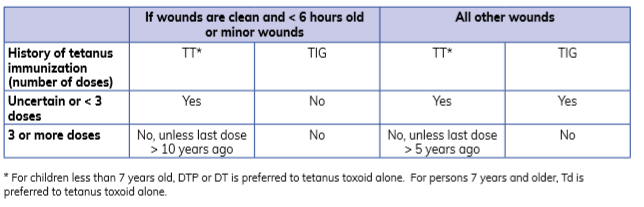 Clinical management of rape and intimate partner violence survivors: developing protocols for use in humanitarian settings. Geneva: WHO; 2019.
127
[Speaker Notes: If there are any breaks in the skin or mucosa, tetanus prophylaxis should be given unless the survivor has been fully vaccinated. You may use this table to decide whether to administer tetanus toxoid vaccination (which gives active protection) and tetanus immunoglobulin, if available (which gives passive protection). 

If the vaccine and immunoglobulin are given at the same time, it is important to use separate needles and syringes, and different sites of administration. 

Advise survivors to complete the vaccination schedule for full protection (e.g., second dose at 4 weeks, third dose at 6 months to 1 year).

Good to know before you develop your protocol:
 • Tetanus toxoid is available in several different preparations. Check local vaccination guidelines for recommendations.
 • Tetanus immunoglobulin (antitoxin) is expensive and needs to be refrigerated. It is usually not available in low-resource settings.]
5 – Provide treatment: Children
Adapt medication doses for STIs and PEP based on age and weight
Pubertal stage: Young girls around menses  need emergency contraception
128
[Speaker Notes: The prescribed treatments for STIs and PEP are the same for children as for adults. The doses differ and are based on the weight of the child.  Annexes of the Clinical Guidelines list the doses of medications for children. There is a separate handout for the updated PEP protocol.

Remember that pubertal girls who have not had their first period yet may have an ovulation and, therefore, are at risk of pregnancy. Do not hesitate to give emergency contraception to girls who have not yet started menses.]
5 – Provide treatment: Men
Injuries
Presumptive treatment of STIs
PEP/HIV
Vaccines
Mental health care
129
[Speaker Notes: The treatment for male survivors is similar to the treatment for female survivors. 

Male survivors may experience ruptures of the rectum, damage to the penis and testicles, penile/testicular/anal/rectal pain, or sexual dysfunction from physical sources.

Male sexual violence survivors are highly likely to suffer from the physical manifestation, or “somatising,” of emotional trauma. Common somatic complaints among male survivors include chronic pain in the head, back, stomach, joints, pelvis or heart; problems urinating or defecating; high blood pressure; general malaise; loss of appetite and weight; exhaustion; palpitations; weakness; and sleeplessness.]
5 – Provide treatment: Supplies
Supplies in crisis-affected settings
IARH Kit 3: Post-rape treatment
Inter-Agency Emergency Health Kit - PEP module
Post-rape treatment for 50 adult and 10 child survivors
Clinical guidelines
Emergency contraception
Antibiotics for STIs
PEP
Pregnancy tests
Vaccines for tetanus and hepatitis B not included (refrigeration needed)
130
TREATMENT DECISIONSGroup activity
133
[Speaker Notes: The case studies pertaining to treatment that are included on the Treatment Worksheet are an opportunity for the participants to address clinical scenarios with various complexities. Put participants into four groups. Each group works either on Case Studies 1 and 2 or on Case Studies 3 and 4. This means that each group has a fairly easy and a more challenging case. Ask participants to fill out the matrix regarding treatment decisions for each of their cases. After 30 minutes, have the group report back. Utilize the facilitation notes to guide the discussion toward points that need emphasis.]
Patient counseling
Each survivor will experience and cope with the trauma of sexual violence within her or his own culture and society
Continue to provide supportive communication (remember LIVES)
Provide written information with standard advice in simple language
132
[Speaker Notes: During an initial visit to a health facility immediately following a sexual assault, it is likely that the survivor will not remember the advice given due to emotional distress. Use prepared written information with standard advice in simple language and provide to patients. Remind the participants to practice the principles of LIVES.

Ask: Do you have patient information leaflets in your clinic that are provided at the conclusion of the visit? Have a discussion on the leaflets that they have or creating leaflets. There are examples in the kits.]
Mental Health
Advise on psychological, emotional, social, and physical problems that may be experienced
Explain that it is common to experience strong negative emotions or numbness
Encourage the survivor to confide in someone trusted
Do not routinely prescribe benzodiazepines for insomnia
Do not prescribe benzodiazepines or antidepressants for acute distress
Refer for professional support if symptoms are disabling and do not disappear over time
133
Injury care and healing
Injuries
Infection prevention (perineal hygiene)
Signs of infection
Wound care
Medication administration and side effects
134
[Speaker Notes: Teach the survivor how to care for any injuries. Describe the signs and symptoms of wound infection (e.g., if the wound is warm, red, painful or swollen, if there is blood or pus, a bad smell, or fever). Ask the survivor to return or to see another health care provider if these signs develop. Explain the importance of completing the course of any medications given, particularly antibiotics. Discuss any likely side-effects and what to do about them.]
Emergency Contraception pills
Explain treatment (not abortion)
Explain side effects (nausea)
Does not prevent future pregnancy (use condoms and other preferred methods of contraceptives or a desire for pregnancy)
Explain failure rate, next menses, when to return
135
[Speaker Notes: When counseling on emergency contraception, it is important to include the following information:

It is the survivor’s personal choice whether or not to use emergency contraception. Emergency contraception will greatly reduce the risk of pregnancy. It is not 100% effective. The pills become less effective with each day that passes, and they should be taken as soon as possible, up to 5 days after the assault.

Emergency contraceptive pills do not cause abortion. They work mainly by stopping the release of the egg.

To reduce the risk of nausea, suggest to eat something before taking the pills. If vomiting occurs within 2 hours after taking emergency contraception, another dose (consider an antiemetic) should be taken. If vomiting occurs more than 2 hours after taking  emergency contraception, extra pills are not needed.

Emergency contraception does not prevent pregnancy from sexual intercourse from occurring after its use. Provide the survivor with contraceptives of choice, as wanted, and condoms for use in the immediate future.

Inform the survivor that the next menstrual period may start several days earlier or later than expected. If the next period is very different from normal, the survivor should return for a consultation.

Further, there may be spotting or bleeding a few days after taking the pills. If the next menstrual period is more than one week late, then the survivor should return to the clinic.

Emergency contraception can be used a second time in the same menstrual cycle. There is no limit to the number of times a person can take emergency contraception in a lifetime.]
Pregnancy
Support the survivor to make an informed decision, not influenced by the individual beliefs of the provider
Risk of unsafe abortions 
Child abandoned
Homicide
136
[Speaker Notes: Ask the participants what they would do if a pregnancy test was positive when the survivor came in within 3 days after a sexual assault. Make certain they understand how soon you can diagnose pregnancy. Female survivors are likely to be quite concerned about the possibility of pregnancy after a sexual assault. It is important to give emotional support and clear information so that they understand the choices available if pregnancy does occur.

The survivor should be aware of all of the options available – keeping the child, adoption and, where legal, abortion. The individual beliefs of the counselors, medical staff, and other individuals involved in providing care, should not prevent the survivor from receiving comprehensive information to make an informed decision. In many countries, the law allows termination of a pregnancy resulting from sexual violence. Local interpretation of abortion laws that relate to the mental and physical health of the woman may also allow termination of a pregnancy resulting from sexual violence. Determine where safe abortion services are available so that survivors can be referred to this service where legal, if they so choose. Locate any adoption or foster care services in your area and give this information to the survivor.

Survivors may undergo an unsafe abortion where safe abortion services are not available. Access to post-abortion care should be made available, including emergency treatment of abortion complications, contraceptive counseling, and links to other quality sexual and reproductive health services.

Children born as a result of a sexual assault may be mistreated or abandoned by the parent and the family. These children can be stigmatized by the community. It is important to offer support to the parent and to consider foster placement or adoption if the child is rejected or neglected.]
HIV/STIs
The risk of acquiring HIV through a single sexual exposure is low
Increased risk in a setting with high prevalence
Use a condom with all partners for 3-6 months, or until HIV status is determined
Review signs and symptoms of STIs and when to return to the clinic
137
Post-exposure prophylaxis (PEP)
Start ASAP, no later than 72 hours after potential exposure
Medicine regimen for 28 days
Approximately half of people will have side-effects such as nausea, headache, fatigue
Have follow-up at regular intervals
Retest at 3 or 6 months, or both
If positive test result, refer for HIV treatment and care
PEP is safe during pregnancy
138
[Speaker Notes: It is essential that the survivor give informed consent to start PEP and is made fully aware of the following:

The importance of taking an HIV test and of receiving appropriate post-test counseling. Testing is not necessary to start PEP.
The possibility of HIV will need to be assessed if the survivor has not already had an HIV test.
The importance of adherence to the medication protocol for the full 28 days (4 weeks) of treatment. To improve uptake and completion of PEP, the WHO recommends providing the full 28-day course at first visit, rather than requiring a patient to return multiple times for prescriptions.
The common side effects of treatment can include nausea, headache, and fatigue. These side effects can be reduced by taking the medication with food.
The patient can stop taking PEP at any time, but will not receive the full benefits of the medication if exposed to HIV during the assault. 
PEP medicine can be taken during pregnancy.
PEP while breastfeeding is safe. If the survivor is infected with HIV while breastfeeding, the risk of transmitting HIV through breastfeeding is higher at the early stage of infection. Refer for appropriate counseling to discuss alternatives. If there is no available alternative, then exclusive breastfeeding is strongly recommended.]
RELATED COUNSELINGGroup activity
141
[Speaker Notes: Divide participants into groups of three or four and assign each group one of the case studies from the last activity. Provide them with the comprehensive information in the handouts. Each group should map out appropriate related counseling for the survivor in its scenario for 30 minutes. Have each group present to the larger group with one participant acting as the survivor and two participants providing related counseling together. The group should present in numerical order. Give each group five minutes to present with a five-minute discussion following each presentation. It is important to keep to time in this exercise. Remind participants to demonstrate principles of first-line response and supportive communication throughout their interactions with survivors.]
UNIT 6: ENHANCING SAFETY WARM REFERRALSMENTAL HEALTH& PSYCHOSOCIAL SUPPORTPROVIDING FOLLOW-UP CARE
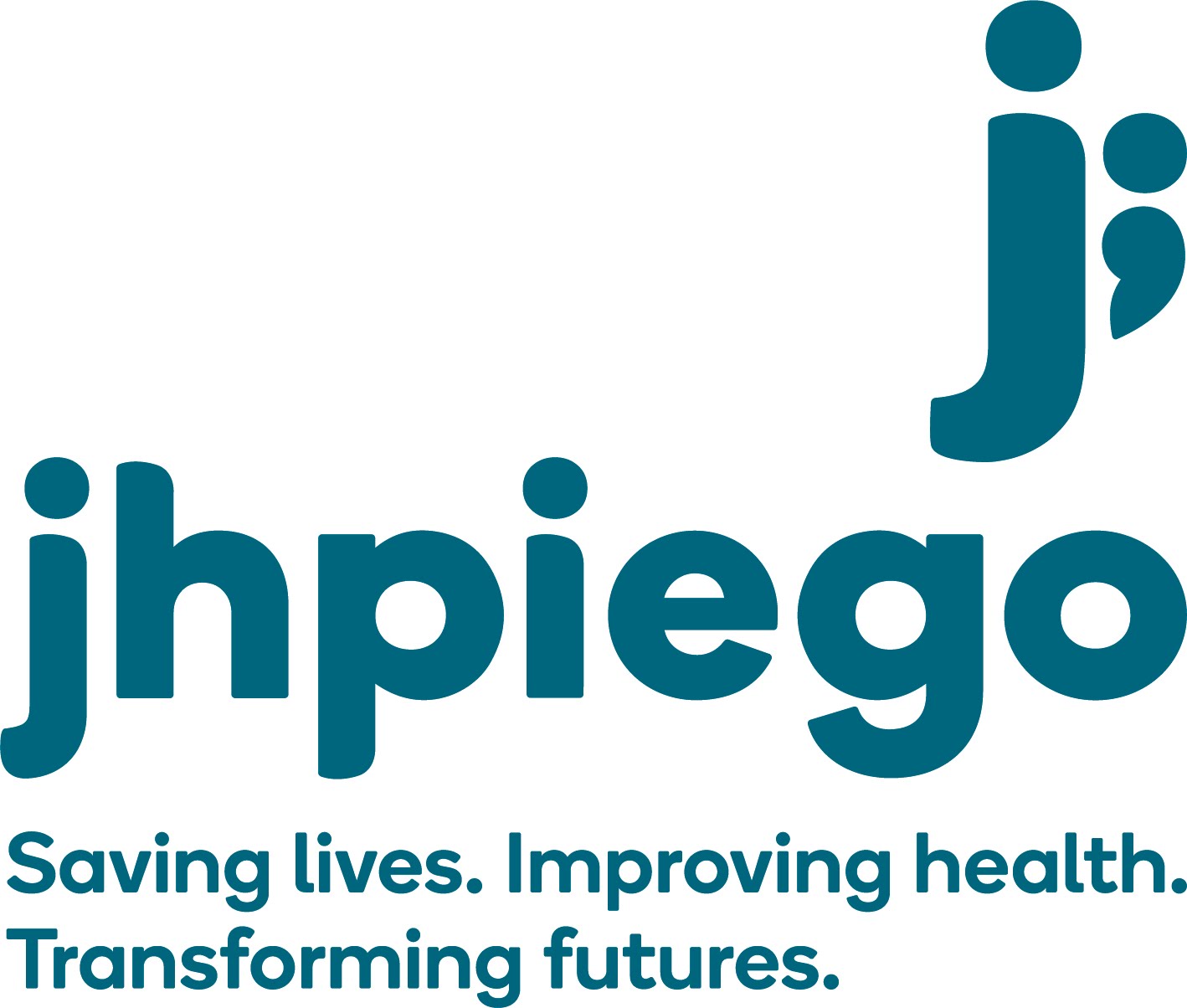 143
Unit 6 Objectives
Describe how to assess for immediate safety risks and develop a safety plan with a survivor
Identify key types of referral service needs for survivors
Explore the survivor experience of a referral through an interactive, empathy-building activity
Discuss strategies to counsel survivors around mental health and psychosocial support
Discuss patient follow-up care guidelines and timing
141
Clinical Care
Prepare to offer clinical care
Clinical management of sexual violence survivors:
Step 1—Offer first- line support (LIVES, Part 1)
Step 2—Obtaining informed consent
Step 3—Taking the history
Step 4—Performing the physical examination
Step 5—Providing treatment (prescribing & counseling)
Step 6—Enhancing safety and referring for support (LIVES, Part 2)
Step 7—Assessing mental health and psychosocial support
Step 8—Providing follow-up care
142
[Speaker Notes: We have discussed the first 5 steps of providing clinical care for sexual violence survivors, as well as considerations for prescribing treatment. (Advance animation). In this unit, we will address the final steps of clinical care: enhancing safety and referring for support; addressing mental health and psychosocial support; and providing follow-up care.]
6 – Enhancing safety & referrals
Referral for social and psychological counseling is an essential component of care for all sexual violence  survivors
Referrals are made with the consent of the survivor
143
[Speaker Notes: Address safety concerns and ensure the survivor is referred to further support services. It is important to try to understand the immediate risks to a survivor (and any children, if applicable) and help with planning to enhance their safety. A survivor of sexual violence often knows the person who committed the assaulted. Even when the perpetrator is unknown, the survivor may face safety risks from family or the community. Ask the survivor if she or he has a safe place to go, and if there is none, efforts should be made to find one.
Once safety issues are addressed, ensure that the survivor is referred to other appropriate services, such as GBV case management, the police, legal support or support groups, according to established referral pathways and based on her or his needs and wishes. Survivors may face numerous problems, such as stigma, isolation, and family rejection, which require attention from multiple service providers. 
Referral is done with the consent of the survivor. It is important to give the survivor an opportunity to ask questions and voice concerns.]
Enhance safety (LIVES)
The purpose is to show that you understand and believe them. 
Assure survivors that they are not to blame. 
Help assess their situation and make a plan for their future safety. 
Many survivors who have been subjected to violence have legitimate fears about their safety. 
Other survivors may not think they need a safety plan because they do not expect that the violence will happen again. 
Assessing and planning for safety is an ongoing process – it is not just a one-time conversation.
144
(WHO, Clinical Management of rape and intimate partner survivors: developing protocols for humanitarian settings, 2019)
[Speaker Notes: Enhancing safety means helping survivors assess their situation and develop a plan to increase and secure their safety in the future. It often involves small, incremental steps that can reduce the risk or severity of further violence.

Many survivors who have been subjected to violence have fears about their safety and may continue to be in situations that are insecure, particularly in emergencies. If a woman has experienced sexual violence, she may face the risk of further violence from the perpetrator, or from other community members, including family. Adolescent girls and unmarried women may be at particular risk due to norms related to honor and virginity. Male survivors may face significant shame and stigma that prevents them from accessing family or community support. Discrimination, persecution and, in some contexts, the criminalization of same-sex relationships pose significant challenges to the safety of sexual and gender minorities. In cases of IPV, safety risks are often ongoing and require careful attention. Vital forms of support include acknowledging safety concerns, helping a survivor to assess the immediate risks of violence, and planning for safety.]
Assessing immediate risks
Some survivors will know when they are in immediate danger and are afraid to go home. 
If a survivor is worried about her or his safety, take this seriously. 
Others may need help thinking about their immediate risk. In the case of IPV, there are specific questions you can ask to see if it is safe to return home. It is important to find out if there is an immediate and likely risk of serious injury.
145
(WHO, Clinical Management of rape and intimate partner survivors: developing protocols for humanitarian settings, 2019)
Questions to assess immediate risk of violence
Survivors who answer “yes” to at least 3 of the following questions may be at especially high immediate risk of violence: 
Has the physical violence happened more often or gotten worse over the last 6 months?
Has the perpetrator ever used a weapon or threatened you with a weapon?
Has the perpetrator ever tried to strangle you?
Do you believe the perpetrator could kill you?
Has the perpetrator ever beaten you when you were pregnant?
Is the perpetrator violently and constantly jealous of you?
146
Adapted from Snider, 2009.
Assessing immediate risks
Explore existing safety and support strategies that the survivor has used in the past
If any places within a camp or community are unsafe, discuss strategies to avoid them. If this is not possible, explore whether there is a trusted friend or family member to accompany the survivor to provide support or protection.
Discuss any available and safe referral options (if of interest) including: 
Shelter or safe housing; contacting an NGO or community-based organization that supports survivors; or reporting to police or other service providers. In crisis-affected settings these options are often limited. Work with the survivor to identify other safe places (such a friend’s home or place of worship)
147
(WHO, Clinical Management of rape and intimate partner survivors: developing protocols for humanitarian settings, 2019)
[Speaker Notes: Survivors who experience IPV often face the threat of continued violence if returning home, and many have limited options but to remain at home and in the relationship. In the case of IPV, survivors are likely to be at continued risk, even if they do not express concern for their safety. Help the survivor to assess the immediate risk of violence, identify and take steps to ensure safety, and access additional support. 

Individuals who continue to live in violent relationships need more comprehensive safety planning and specialized support.]
Avoid putting the survivor at risk
Maintain the confidentiality of survivors’ health records.
Discuss with survivors how to explain where they have been. If they must take paperwork with them, discuss what they will do with the papers to keep them hidden.
Talk about the violence only when you and the survivor are alone. No one older than 2 years of age should overhear your conversation. Never discuss in the presence of spouses or partners, or other family members—even friends—unless it is the survivor’s expressed wish to be accompanied.
148
(WHO, Clinical Management of rape and intimate partner survivors: developing protocols for humanitarian settings, 2019)
[Speaker Notes: Avoid putting the survivor at risk. 
Maintain the confidentiality of the survivor’s health records by keeping paper-based and electronic files out of sight, in a safe place, and by anonymizing them through coding systems.  
Discuss with the survivor how to explain where she or he has been. If paperwork must be taken along (for the police or agencies such as UNHCR, for example), discuss what will be done with the papers so that the survivor’s safety will not be put at further risk. 
Talk about abuse only when you and the survivor are alone. No one older than 2 years of age should overhear your conversation. Never discuss it if the spouse or partner, other family members, or anyone else who has accompanied the person – even a friend – may be able to overhear, unless it is the survivor’s wish to be accompanied in this conversation.]
Safety Planning (LIVES)
Even survivors who are not facing an immediate serious risk could benefit from having a safety plan. If there is a plan, they will be better able to deal with the situation if violence suddenly occurs. 
Help a survivor to…
Recognize violence and its impact on health and well-being
Clarify priorities for safety (e.g., children, having resources, feelings for a partner, stigma/privacy)
Identify alternatives/support for safety priorities
Utilize available support systems
Safety priorities change, discuss revisiting safety actions with a trusted person
RESPECT THE SURVIVOR’S DECISIONS
149
150
Safety Planning
Support (LIVES)
The goal is to support survivors to connect with other resources for their health, safety, and social support. 
Survivors’ needs are generally beyond what you can provide in the clinic. 
Remember: Survivors face multiple barriers to reaching out for help. 
Your voice is important in encouraging them to seek support.
Together, discuss the survivors’ needs and share sources of help. 
If you offer referrals, also offer to help make a call on behalf of  survivors if it would be more comfortable for them.
151
[Speaker Notes: Survivors’ needs are generally beyond what can be provided in a clinic. Nevertheless, discussing their needs with them, telling them about other sources of help, and assisting them to get the additional help they want is part of a health care provider’s essential support.]
What type of resources or services might a survivor need referrals to outside of the health system?
Shelter/housing
Crisis center
Financial aid
Legal aid
Primary care
Support groups
Counseling
Mental health care
Services for children, men, minorities
152
[Speaker Notes: Begin by asking, “What types of resources or services might a survivor need referrals to outside of the health system?”

After a few participants share their ideas, advance to reveal the animations.]
What does it mean to “know” a resource?
Know at least one individual at that service personally
Be able to refer to this person by name in discussion with survivors 
Understand what is provided so you can tell others about the services
Maintain relationships through
Attending events
Hosting cross-trainings
Information sharing
153
Warm Referrals
Reduces barriers to survivors accessing services
Explains why a service can be helpful for an individual’s specific needs
Actively helps survivors access the referral 
Offer to make calls on behalf of them
Offer to make calls with them
Offer private office space for them to make calls
154
[Speaker Notes: Whenever possible, give the survivor the name of a specific person who can support and assist at each of the other service centers. This is called a “warm referral.”]
SURVIVOR EXPERIENCE OF A REFERRALActivity
155
Know your policy context
Health care providers need to be aware of their obligations in relation to national or subnational laws and policies 
Mandatory reporting obligations (e.g., for children)
Restrictions on ability to provide treatments based on the type of treatment or age of the survivor
Allowable providers for forensic examinations 
Age of sexual consent or age of marriage laws that can affect obligations when providing care to adolescent girls
156
[Speaker Notes: Note we will talk about more the policy and protocol context in the next unit on SOPs.]
Referral chart
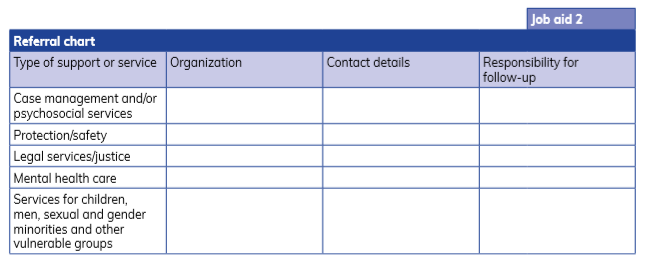 157
(WHO, Clinical Management of rape and intimate partner survivors: developing protocols for humanitarian settings, 2019)
[Speaker Notes: It may not be possible to address all concerns the first time you see a survivor. Let the person know that you are available to meet again to talk about other issues. However, keep in mind that survivors may not come in for follow-up in crisis-affected settings. Therefore, ensure all essential information is provided before the person leaves. You can fill in a chart such as the one shown here to keep track of services in the camp or community. These referrals could be to internal or external resources.]
Referral tracking tools
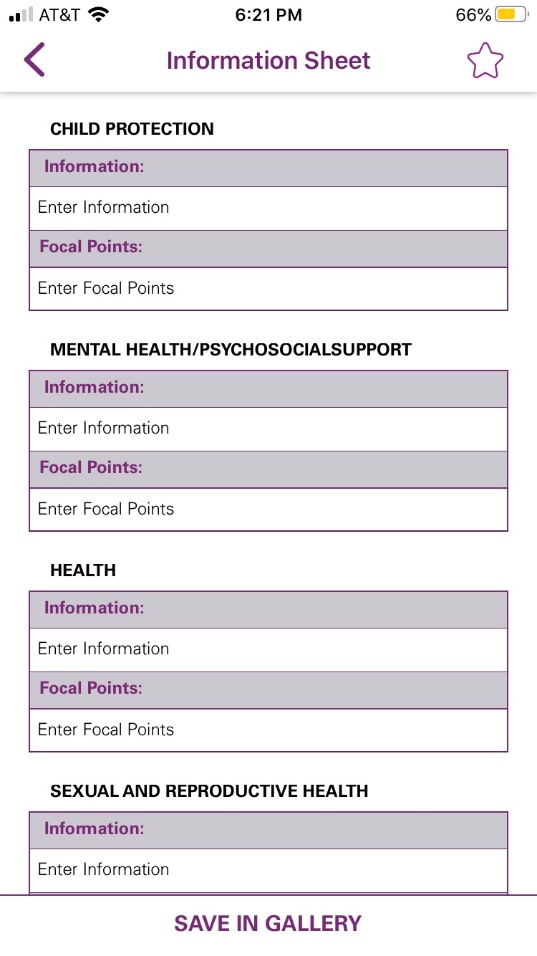 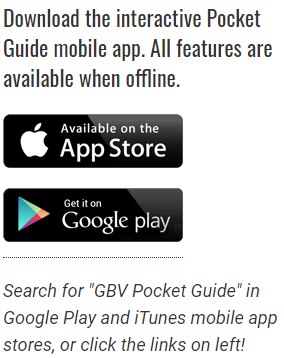 https://gbvguidelines.org/en/pocketguide/
158
[Speaker Notes: There are also free electronic tools available, including the GBV Pocket Guide mobile app which includes an Information Sheet that allows users to enter and save key contact information for referrals across a variety of areas including: Child Protection, Mental Health/Psychosocial support, Health, Sexual and Reproductive Health, Non-food items/WASH (including dignity kits), Shelter, Legal, Services for Sexual and Gender Minorities, Services for People with Disabilities, Services for Adolescents/Youth, and Services for Child or Female-Headed Households.]
7 – Assessing mental health & providing psychosocial support
Remember first line support (LIVES).
Survivors are at an increased risk for a range of symptoms, including: 
Feelings of guilt, shame, anger, anxiety, fear, nightmares, suicidal ideations or attempts, substance abuse, sexual dysfunction, social withdrawal.
Provide information about normal stress reactions to an experience of violence: 
Acknowledge the survivor has experienced a serious physical and emotional event. Explain it is common to experience strong negative emotions. 
Assure the survivor that sexual violence is always the fault of the perpetrator.
159
[Speaker Notes: Medical care for survivors of sexual violence includes assessing for psychological and emotional problems, providing basic psychological and other support and, if necessary, referral to other service providers to address common mental disorders, substance abuse, risk-taking behaviors, and other mental health or social problems. Even though trauma-related symptoms may not occur, or may disappear over time, all survivors should be offered a referral to psychosocial support services, if they exist.
Survivors are at an increased risk of a range of symptoms, including feelings of guilt and shame, anger, anxiety, fear, nightmares, suicidal thoughts or attempts, numbness, substance abuse, sexual dysfunction, medically unexplained somatic complaints, and social withdrawal. 
Provide basic, non-intrusive practical care. Listen, but do not force survivors to talk about the event, and ensure that their basic needs are met. Because it may cause greater psychological problems, do not push survivors to share their personal experiences beyond what they would naturally share. Acknowledge that the person has experienced a serious physical and emotional event. Explain that it is common to experience strong negative emotions or numbness after a sexual assault.
In most cultures, there is a tendency to blame the survivor. If the survivor expresses guilt or shame, explain gently that the violence experienced is always the fault of the perpetrator and never the fault of the survivor. Provide reassurance that nothing was done to deserve this and it was not their fault. Do not make moral judgement.]
7- Assessing mental health & providing psychosocial support
Address current psychosocial stressors
Ask: What is your biggest worry these days? What are your most serious problems?
Assist with managing stressors: 
encourage survivors to identify their own solutions
explore and strengthen their social supports and coping mechanisms
discuss relevant referral agencies and community resources
160
7 – Assessing mental health & providing psychosocial support
Explore and strengthen positive coping methods
Ask: How has (the violence) been affecting you? How do you cope with these problems?
Explore positive coping strategies that are feasible, in a supportive and non-judgemental matter.
161
[Speaker Notes: In crisis-affected settings, routines and daily activities are often disrupted due to displacement, fragmentation of social networks, limited resources, and upheaval. In addition, a survivor’s experience of violence can make it more difficult to engage in day-to-day tasks. Talk with them about life and activities and about how they are coping. You may encourage them to:
Build on their strengths and abilities (e.g., ask what is going well currently and how have you coped with difficult situations in the past).
Continue activities, especially ones that they used to find interesting or pleasurable.
Engage in relaxing activities to reduce anxiety and tension (e.g., walk, sing, pray, play with children).
Spend time with friends and family who are supportive and avoid self-isolation.  
Try to engage in regular physical activity.
Try to keep a regular sleep schedule and avoid sleeping too much.
Avoid using self-prescribed medications, alcohol, or illegal drugs to try to feel better.]
7 – Assessing mental health & providing psychosocial support
Most survivors will regain their mental health through emotional support and understanding of their personal network, community counselors, and support groups.
If your assessment identifies problems with mood, thoughts, or behavior and if the survivor is unable to function in daily life (e.g., problems getting out of bed, taking care of children, going to work or school, or doing housework), there may be more severe mental health problems present that require care from specialists.
162
[Speaker Notes: The facilitator needs to know referral mechanisms for psychological counseling, psychiatric care, or psychosocial support in the context.]
8 – Follow-up care
In insecure settings, it is possible that the
 survivor will not or cannot return for follow
 up. Provide maximum input during the first
 visit – it may be the only visit. 

Reassure the survivor that she or he can return to the health service center at any time with question or health problems.
163
[Speaker Notes: Follow-up visits should take place two weeks, one month, three months, and six months after the initial visit. In some crisis-affected settings, longer-term follow up may not be feasible, particularly if displacement is ongoing. Health care providers should aim to have at least one follow-up visit within the first three months and should ensure that essential care and medication is provided during the first visit. A checklist for each of the follow-up visits is provided on the following slides and as a job aid.]
8 – Follow-up care
164
8 – Follow-up care: 1 month
165
8 – Follow-up care: 3 months
166
[Speaker Notes: If taking PEP, then repeat HIV testing is recommended at the three-month follow-up visit.]
8 – Follow-up care: 6 months
167
[Speaker Notes: If taking PEP, then repeat HIV testing is recommended at the three-month follow-up visit.]
UNIT 7: STANDARD OPERATING PROCEDURES
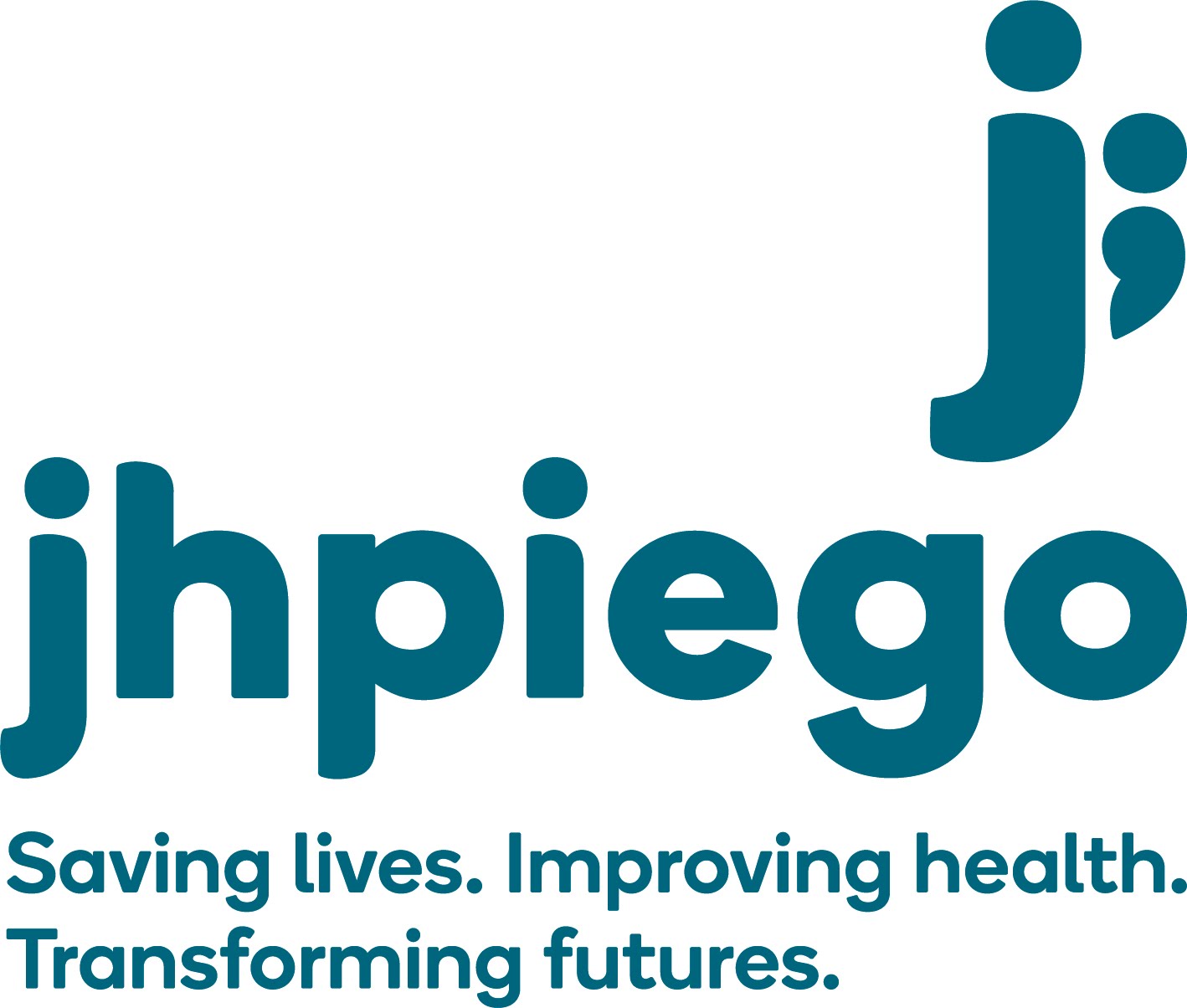 172
[Speaker Notes: Note: Find out if standard operating procedures (SOPs) are already in place and adapt the presentation based on the SOPs.

If no SOPs exist, then go through this presentation and brainstorm on how to initiate discussions on the process with the GBV coordinator. If SOPs are in place in the setting, remind the participants that they should be aware of the referral pathways.]
Unit 7 Objectives
Describe the health care provider’s role in the implementation of SOPs
Discuss how SOPs can improve access to care
169
Coordinating and making linkages
Main areas of multi-sectoral collaboration:
Health
Psychosocial
Safety/Security
Legal/Justice

It is important to link to community self-help groups, including those formed by women, men, adolescents, persons with disabilities, LGBTQIA populations, and sex workers to ensure a coordinated, survivor-centered, and confidential referral mechanism for survivors.
170
[Speaker Notes: Explain that it is important to understand the possible consequences of sexual violence in order to develop an appropriate programmatic response.

Ask participants to recall some consequences for each of the four areas of programming that address the consequences of sexual violence. 

For example:
Health: STIs and unintended pregnancies
Psychosocial: Depression and social isolation
Safety/security: Repeated sexual violence
Legal/Justice: Impunity

Emphasize: Apply the guiding principles to responding to the needs of sexual violence survivors in a way that addresses all four areas. Note that it is important to collaborate with community self-help groups, including those formed by women, men, adolescents, persons living with disabilities, LGBTQIA populations, and sex workers in the design and implementation of SOPs and referral mechanisms, in order to ensure a coordinated, survivor-centered, and confidential referral mechanism for survivors. 

Ask: What are the guiding principles? Wait until the participants mention the four guiding principles (safety, confidentiality, respect, and non-discrimination) before moving onto the next slide.]
Standard Operating Procedures (SOPs)
Coordination, guiding principles, referral mechanisms
Health
Psychosocial
Refugees/IDPs
(Individuals, groups, etc)
Security and protection
Legal/justice
UN agencies, government authorities, NGOs, local society
171
[Speaker Notes: Standard operating procedures are an agreement among agencies outlining roles and responsibilities to prevent and respond to sexual violence. Have an example available. 

Because of the importance of multi-sectoral collaboration in GBV programming, SRH Coordinators and health program managers must actively participate in a process to clarify roles and responsibilities and collaboration within and among sectors to prevent and respond to GBV. The outcome of this process is sometimes referred to as standard operating procedures (SOPs) for GBV. Developing agreed-upon SOPs must be a collaborative process that occurs through a series of consultations with key stakeholders and actors in the setting.

While all sectors/clusters have a role to play in prevention of and response to GBV, at a minimum, this process should include representatives from health, psychosocial, safety/security, and legal/justice/protection sectors (UN agencies, national and international NGOs, community-based organizations, and relevant government authorities when appropriate).]
Prepare for survivor-centered* SOPs
What are the country’s laws and policies?
What laboratory facilities are available?
What are the existing protocols (post-rape medical care, incident reporting, etc)?
Where to provide care and support? 
Where and how to refer?
How to coordinate between responders?
What should the community know?
* Respect the rights, needs, choices, wishes, and dignity of the survivor at all times
172
[Speaker Notes: Emphasize that the answers to these questions can inform the development and implementation of SOPs. This can be a short exercise incorporating the information specific to the local context.]
173
(WHO/UNFPA/UNHCR Clinical management of rape and intimate partner violence survivors: developing protocols for use in humanitarian settings. Geneva: WHO; 2019)
Developing SOPs
[Speaker Notes: This table shows additional information that can be helpful to inform the development and implementation of an SOP, and offers suggestions for where such information may be found.]
Content of SOPs
Definition of GBV, its categories and key concepts
Guiding Principles
SOPs that are in place at the camp and community level
Roles and responsibilities in terms of prevention and response
Focal point in each sector: Health, legal/justice, community, community-based groups, implementing and operational partners, police, the government
Reporting and referral mechanism
Coordination, monitoring, and evaluation mechanisms
174
[Speaker Notes: The SOPs should contain the working definition of GBV for the agency. The IASC GBV Guidelines are a tool for coordinating prevention and response at the interagency level. 

Ask participants if they remember the guiding principles (safety, confidentiality, respect, non-discrimination). SOPs facilitate the prevention and response to sexual violence at the camp or community level.]
Advantages of SOPs
Enhance coordination between partners by clarifying roles and responsibilities
Facilitate a common and agreed understanding of what needs be done and how it should be done
Common definitions, reporting, and monitoring
Facilitate effective communication
Ensure a timely and quality response to survivors
175
[Speaker Notes: Explain each advantage to the participants.]
UNIT 8: MONITORING & EVALUATION FOR HEALTH CARE PROVIDERS
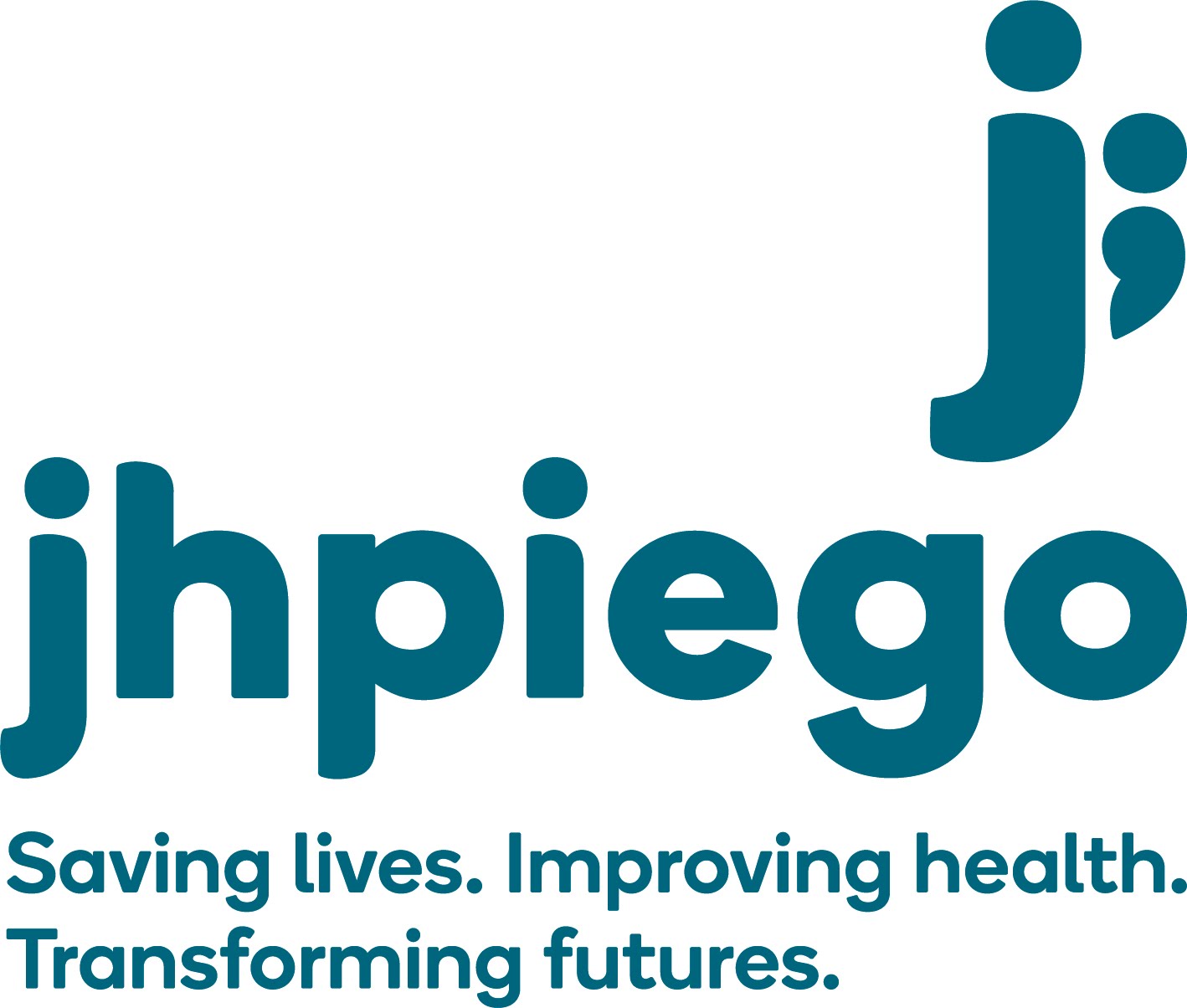 181
Unit 8 Objectives
Explain the role of the health care provider in monitoring and evaluation
Explain the role of the health care provider in stock management
177
Definitions
Assessment: the process for determining and addressing needs or “gaps” between current conditions and desired conditions and contributors to those gaps. 
Monitoring: the ongoing, systematic collection and analysis of data as a project progresses. It is aimed at measuring progress towards the achievement of program milestones and objectives.
Evaluation: the process of determining whether a program has met expected objectives and/or the extend to which changes in outcomes can be attributed to the program.
178
[Speaker Notes: Assessment is done periodically, for instance before the start of a project to determine needs, gaps, and opportunities to start clinical care for survivors of sexual violence.

Monitoring pertains to counting, tracking, and collecting data. Ask participants how their work in their clinical setting might contribute to the monitoring of services that are provided to patients. It is important to emphasize thorough documentation as a mechanism for allowing data to be collected for monitoring and evaluation activities. Other examples of monitoring a health care service may include counting the number of condoms distributed or counting the number of health care providers trained.

Evaluation is a systematic and objective process used to determine the relevance, effectiveness, and impact of activities in relation to their objectives.]
Questions
Why do you monitor and evaluate sexual violence interventions in your program?
How do you monitor and evaluate? 
What data do you collect?
When do you collect it?
What do you do with the data that you collect?
179
Why
What
When
How
180
Why
Why do we monitor and evaluate sexual violence interventions?
To measure the direct results and long-term impact of interventions
To understand the difference that we make
To know what is working and what is not working
To adjust our projects and programs accordingly
181
Why
What
When
How
182
What
IMPACT
OUTCOME
(objective)
What do we measure?
Reduced health consequences of sexual violence
Impact, outcomes and outputs are changes occurring in a situation or context following the implementation of interventions. They are the results we measure
Plan
OUTPUT
Monitoring and evaluation
Availability of clinical care for survivors
INPUT
Training sessions
183
[Speaker Notes: A project is planned from the desired objectives down to the outputs and inputs needed to achieve objectives.

The inputs and outputs of a project are monitored to assess to what degree the objectives have been reached.]
Why
What
When
How
184
When
Project cycle approach
Periodic, identifies needs and gaps between current and desired situations
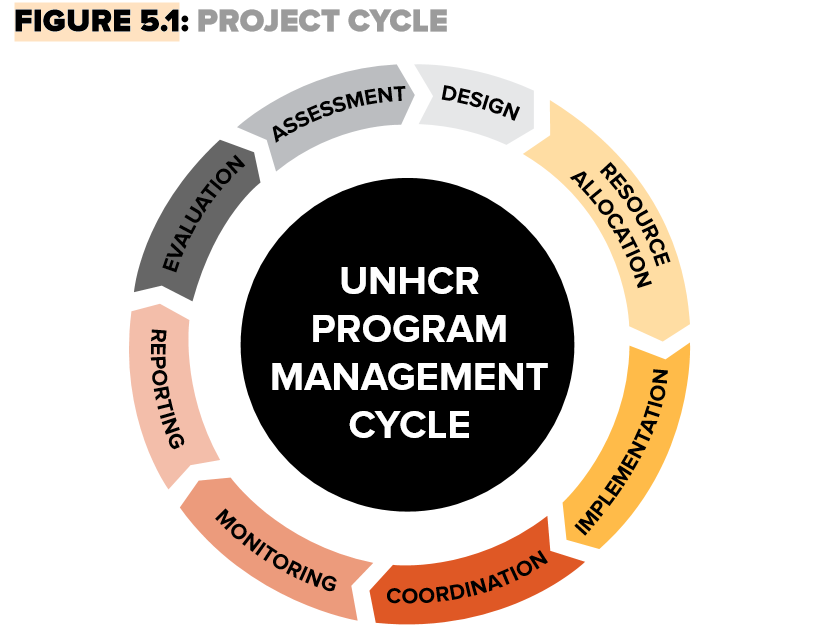 Planned throughout project, determines if objectives met and to what extent
Ongoing, systematic collection & analysis of data
185
Inter-Agency Field Manual on Reproductive Health in Humanitarian Settings (2018)
[Speaker Notes: There are many different ways to look at the project cycle. This example is from UNHCR taken from the Inter-Agency Field Manual on Reproductive Health in Humanitarian Settings (2018) Chapter 5: Assessment, Monitoring, and Evaluation.]
Why
What
When
How
186
How
Indicators
An indicator is a variable that can be monitored over time to track progress toward the achievement of results
Indicators must be S pecificM easurableA ppropriateR ealisticT ime-bound 
Examples: IASC GBV Guidelines,Inter Agency Field Manual, MSF, UNHCR, IRC, USAID
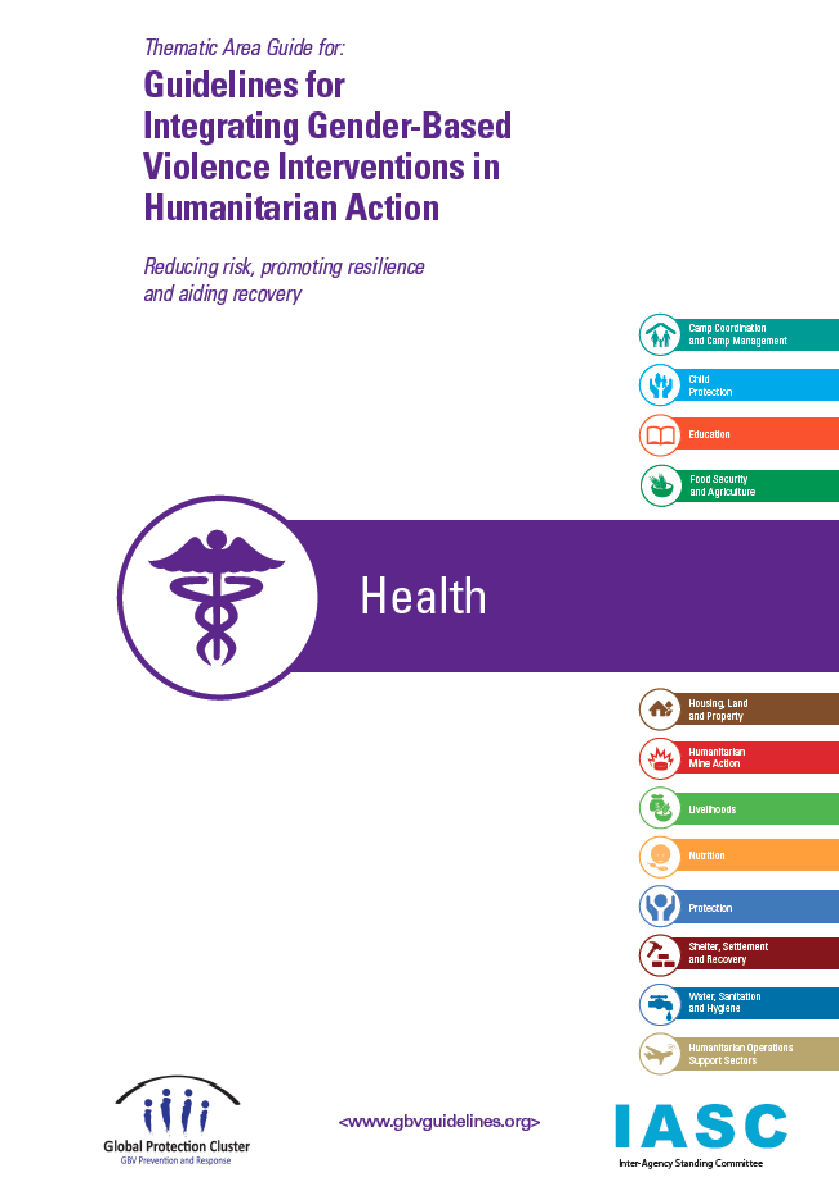 187
[Speaker Notes: Indicators are needed to monitor and evaluate a program. Indicators must be carefully selected so that the collected information can be used to improve the program.

The acronym SMART is used to describe the attributes of indicators:
Specific - The indicator should measure exactly what the program seeks to accomplish and be well-defined and focused.
Measurable - Can you track progress and the extent to which the objective has been met?
Appropriate - Is the indicator aligned to the objectives? Does it measure the desired outcome?
Realistic - Is it practical to measure the indicator? Can the data be collected with the resources that are available (knowledge, time)?
Time-bound - Does it include a deadline, dates, and/or frequency?]
What types of indicators exist?
Qualitative or quantitative
Expressed as: %, #, yes/no
How to chose your indicator?
Indicators never come alone – they need to have an attached result!
188
[Speaker Notes: How do you choose an indicator? Each indicator should be assigned a corresponding standard to establish the minimum acceptable level of the result that is required. 

For example: 90% of health facilities in refugee camp provide comprehensive services for sexual violence survivors, or: 100% of all survivors of sexual violence presenting within 72 hours are offered PEP.]
Sample GBV indicators
Indicators to be collected at the health facility level:
# of reported cases of sexual violence reported to health services (per month, by age/sex/ability/other relevant factor)
Timing of EC provision (% of eligible rape survivors presenting to the health services within 120 hours who receive EC, by age)
Timing of PEP provision (% of eligible rape survivors who present to the health services within 72 hours and receive PEP, by age/sex)
# of women and girls who receive safe abortion care (SAC) to the full extent of the law
% of sexual violence survivors who are referred to psychosocial counseling
% of clients that report satisfaction with the care received 

Indicators to measure annually
# of health workers demonstrating competency in providing clinical care to survivors of sexual violence 
Standard operating procedures established in writing and agreed on by all actors (yes/no)
189
[Speaker Notes: Monitoring and reporting on cases of GBV, information sharing, incident documentation, and data analysis must be agreed upon as part of the SOP. Collecting and analyzing information on GBV can provide valuable information if it is conducted and shared appropriately.]
Discussion
Data to compile indicators can be obtained from clinical files and records
You can NOT know the prevalence of sexual violence in your setting from clinic indicators
What can you do if your clinic does not collect indicators?
190
[Speaker Notes: Indicators in programming for sexual violence survivors cannot be used to draw conclusions about prevalence or incidence. Ask participants to consider a clinic for childhood immunization or family planning. Would you draw the conclusion that those programs are not necessary if there are low numbers of patients presenting to your clinic?

The history and examination form with accompanying pictogram is the WHO standard for the clinical management of sexual violence survivors. Thorough, complete information on the form will enable data collection that informs the indicators.

Ask participants if they currently collect any of this data in their clinical setting. Does the Ministry of Health (MoH) have a set of indicators that they use? The MoH may use a set of indicators that is different than the indicators of the agency managing the clinic. It is important to respect the confidentiality and safety of data if there are parallel systems in place. For example, if data is being collected for two different agencies, then is that data still collected in a way that protects the identity of the survivor?

If there is no data collection system in place, then consider implementing information on one or two indicators as a starting point.]
Example of an Assessment Tool: Health Facility Checklist
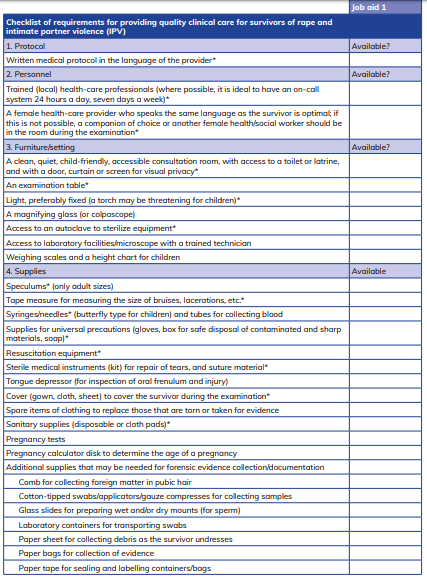 Adapted from Clinical Management or Rape Surivors. Developing protocols for use with refugees and internally displaced persons. Revised edition. WHO/UNHCR/UNFPA 2019
191
[Speaker Notes: The next few slides are examples of tools that are used in the project cycle approach.

A health facility checklist can help to assess the availability of resources required for the clinical care of sexual assault survivors. This checklist is drawn from the WHO/UNFPA/UNHCR document Clinical management of rape and intimate partner violence survivors: Developing protocols for use in humanitarian settings, Geneva: 2019. It can be used at your home facility by management to determine the availability of essential resources for providing comprehensive care.]
Example of a monitoring tool
192
[Speaker Notes: This example of a monitoring tool is adapted from a tool used in Médecins Sans Frontières (MSF) clinics.]
Example of an evaluation tool - Medical record audit tool
193
[Speaker Notes: A medical record audit tool can be used to evaluate the quality of clinical care delivered to sexual violence survivors at the health facility. An audit tool should include all elements of the clinical care delivered to sexual violence survivors, as discussed in this training and available in WHO guidelines. This tool can be used to self-audit medical records for completion. It can also be used by supervisors on a monthly, bi-monthly, or other basis to gather information on clinical practice within the facility to address quality improvement.

There is an example medical record audit tool within the training package Adapted from International Rescue Committee’s Clinical Care for Sexual Assault Survivors: Multimedia training tool in Humanitarian Settings (2012).]
Key Messages: Data
Coordinate data collection amongst sectors
Align tools and data collection methods between all partners to ensure quality and standardization
Ensure ethical and safety standards are respected when collecting and sharing data
Avoid blame and judgment when interpreting the results of monitoring and evaluation
Use your findings to improve your programming
194
Key Messages – Continued
When documenting data
The confidentiality of individuals who provide information about GBV must be protected at all times and informed consent must first be given.
When sharing data
Only share a comprehensive description of the incident if this cannot be linked back to the individual survivors (precise data and location, information on the victim, ethnicity, medical findings, may only be included if safe to do so).
Provide additional information that may have contributed to changes in the number of reported cases from the previous reporting period. For example, more services available, public information campaigns, or upsurge in violent attacks.
195
MEDICAL SUPPLIES MANAGEMENT(UNFPA)
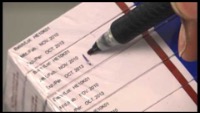 196
[Speaker Notes: Activity
Show the video clip Reproductive Health Kits Shelving. UNFPA. 2012. (5:37 minutes). Available: https://www.unfpa.org/video/reproductive-health-kits-shelving 

The key point of the video is that supplies must be stored and tracked in an organized way. Ask: What is the role of the health care provider in addressing the management of supplies? Facilitate a discussion for 5 to 10 minutes before moving on in the presentation.]
Medical supplies management
Remove supplies from boxes and arrange
Dedicated, protected storage area
Stock management
First in, first out
197
[Speaker Notes: Ask participants for information about the set-up of supplies in their own workplace. Highlight key points as noted on the slide.]
UNIT 9: ASSESSING AND STRENGTHENING CLINICAL SERVICES FOR SURVIVORS OF SEXUAL VIOLENCE
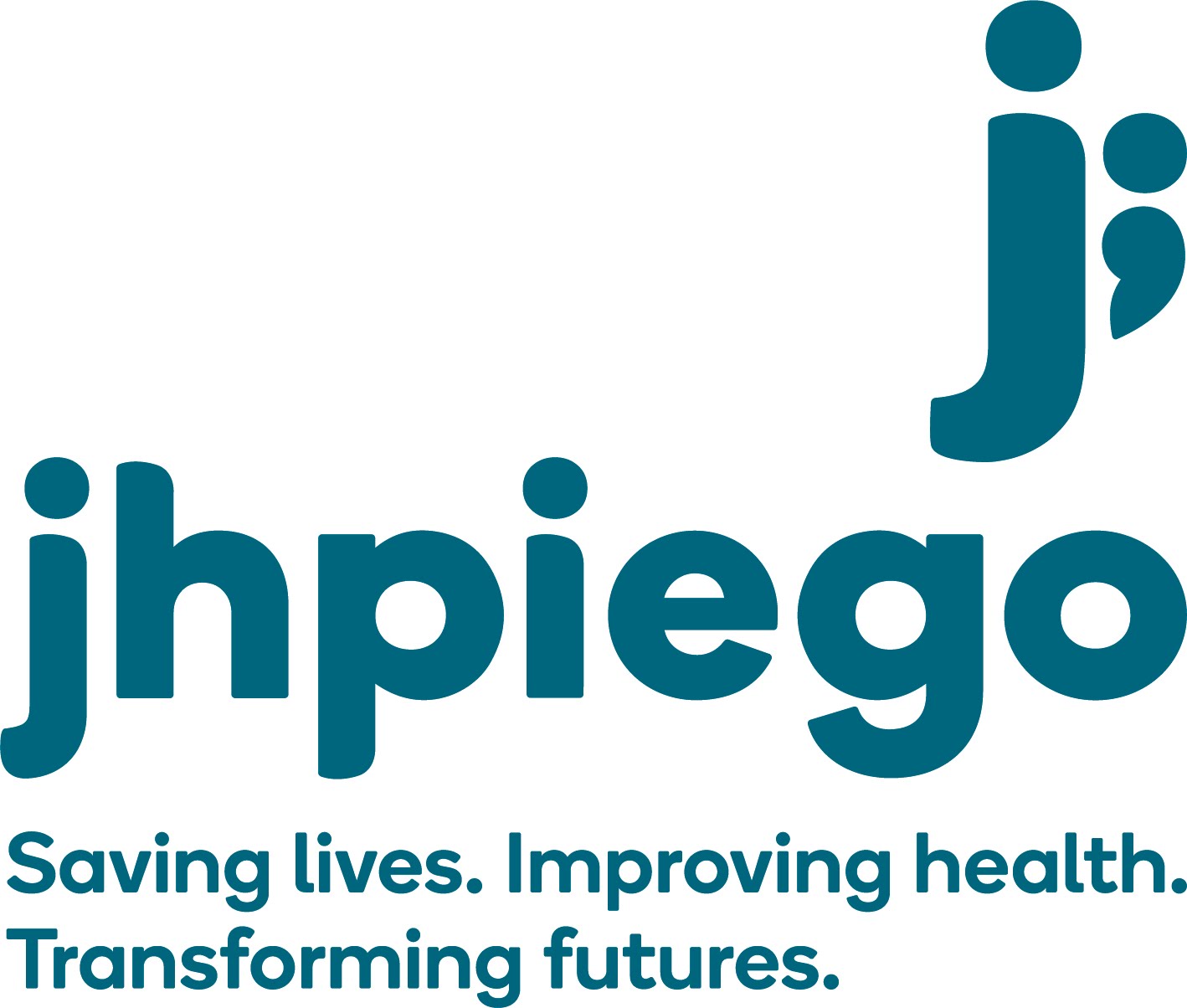 204
Unit 9 Objectives
Discuss key requirements of delivering quality clinical care for survivors of sexual violence and intimate partner violence
Develop a list of initial actions to strengthen clinical services for survivors
199
[Speaker Notes: Explain that in this session, participants will discuss key requirements of delivering quality clinical care for survivors of rape and intimate partner violence and develop a list of initial actions to strengthen clinical services for survivors.]
Assessing and strengthening clinical services
To improve the quality of clinical services provided, it is important is to assess current practices, resources, and systems, and identify the key strengths and opportunities for change. 
The process of change and quality improvement is best driven by a small group of committed persons, rather than one person alone.
200
Activity
What elements of clinical care for sexual violence survivors are currently in place?
What are your facility’s greatest strengths in providing post-assault care services? What are you most proud of?
What elements can be improved? Where are the current gaps/resources needed? What are the key next steps for action?
201
[Speaker Notes: Divide the participants into groups, ideally based on the clinical site in which they work. If more than 5 participants are from one clinical site, then create more groups. Refer to the Assessing and Improving the Quality of Clinical Services for Survivors handout. Review the instructions on the handout for small group work. 
 
After 60 minutes, take a 15-minute break. After the break, bring the group back together. Each group should be given an opportunity to present its discussion to the broader audience, based on the key questions on this slide. Guide the discussion toward practical solutions and ongoing identification of ways to improve clinical care.]
UNIT 10: CARE FOR CAREGIVERSEVALUATIONCLOSING
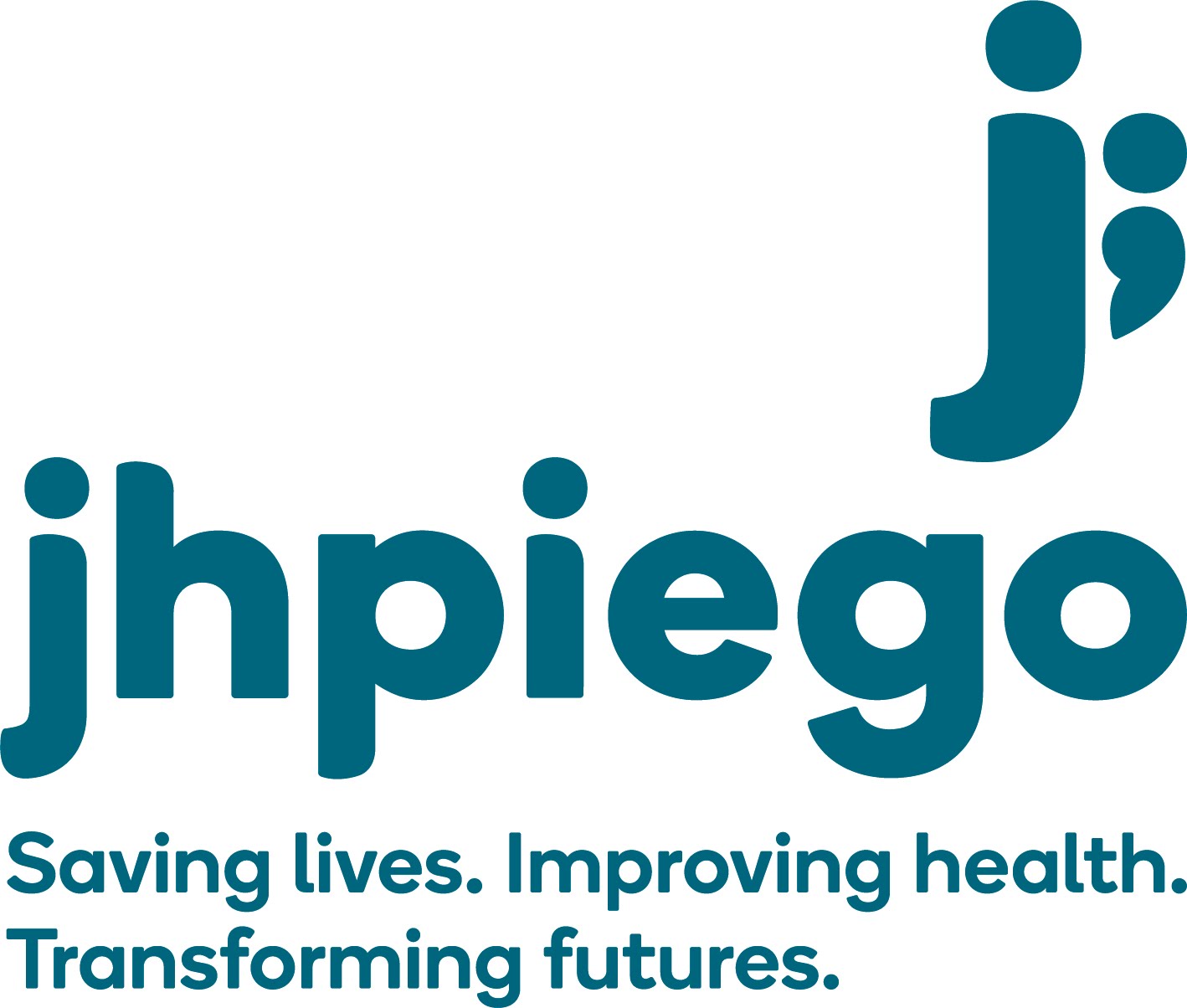 209
Unit 10 Objectives
Discuss self-care strategies to identify and prevent against burnout
Reflect on the training in relation to meeting participant expectations and course objectives
203
Care for Caregivers: Activity
Find a partner.
Think about a difficult experience that you have encountered during your work as a provider. What was it that made this experience particularly difficult?
Share the experience with your partner.
You are also welcome to share this experience in the larger group if you feel comfortable.
204
[Speaker Notes: Introduce the topic by explaining that your needs are as important as those of the survivors you are caring for. You may have strong reactions or emotions when listening to or talking about violence with your patients. This is especially true if you have experienced violence yourself. Health care providers can develop stress-related conditions, such as burnout, compassion fatigue, or vicarious trauma. If you are working with survivors, be aware of these risks and take action to maintain your well-being in the face of work-related stress. 

Next, instruct participants to break into pairs and discuss a difficult experience they encountered during their work as providers. What was it that made this experience particularly challenging? After 10 minutes, bring the participants back to plenary and invite participants to share their own responses, if they feel comfortable.]
What is “burnout”
Burn out is a special type of stress–a state of physical or emotional exhaustion that also involves a sense of reduced accomplishment and loss of personal identity. This can affect providers at the facility or community level, as well as family members.
Manifestations of burnout
Feeling like crying 
Difficulty sleeping
Poor concentration
Feeling of anger directed against oneself or others (patients, colleagues, family)
Use of alcohol and drugs 
Lack of general interest in life
Inability to feel pleasure
Voluntary isolation 
Lack of pleasure at work
Grief or fear stemming from work
205
[Speaker Notes: Begin by asking participants:
What is burnout?
Have you ever felt ‘burnt out’ or worked with someone else who was ‘burnt out’? 
How did you know? How was this different from ‘just a bad day’? How did you feel in your body?
How did your/your colleague’s behavior change? 

After a few volunteers share their ideas, advance to the animation and explain the bullets on the slide.]
Statistics on burnout
50% of providers who are dealing with traumatized people say they feel affected and 30% said that this even interferes with their life. 


These effects are exacerbated in 30% of professionals who have already suffered trauma in childhood (Adverse Effects Trauma in Childhood).
206
(Brady et al. 1999;Figley 1995; Kohlenberg et al 2006)
[Speaker Notes: Explain that burn out is very common, particularly among providers who care for patients with histories of trauma. Furthermore, the effects of burnout are exacerbated among those providers who have already suffered trauma in children.]
How to avoid burnout: Values to adopt
Be confident in your skills and resources.
Be aware of what is causing the stress and avoid it.
Be aware that you can not do everything yourself and that you need help.
Remember our motivations. Why did we choose to do this work?
207
How to avoid burn out: Positive actions
Develop your own social and psychological support network
Spend time with friends
Do exercises or indulge in your favorite hobby
Go out in the fresh air
Use relaxation techniques like deep breathing
Discuss problems with other people, including your supervisor
Caring for one's own life outside work (other interests, support, family, care)
Take care of your own health
Share your problems with colleagues
Organize social activities
Take regular leave when possible
Ask for help when needed
208
[Speaker Notes: Explain that there are positive actions we can take to avoid burn out. Then review the bullets presented on the slide.

Next, ask: What are other strategies you use, or have used in the past, to take care of yourselves and avoid burn out? Invite participants to share their own strategies.]
Evaluation & Closing
Complete Post-test
Complete Course Evaluation
Certificates of Completion
209
References
Inter-Agency Working Group on Reproductive Health in Crises (IAWG) (2018). Inter-agency field manual on reproductive health in humanitarian settings (http://iawg.net/iafm/).
GBV Prevention Network/Raising Voices and Program for Appropriate Technology in Health (PATH). (2011). In Her Shoes. 
World Health Organization (2019). Caring for women subjected to violence: A WHO curriculum for training health care providers, access electronically at https://www.who.int/reproductivehealth/publications/caring-for-women-subject-to-violence/en/
 Vu, A., et al. 2014. “The Prevalence of Sexual Violence among Female Refugees in Complex Humanitarian Settings: A systematic review and meta-analysis.” PLOSE Current Disasters. 
UKAid. April 2014. “Evidence Digest: Issue 01.” Violence Against Women and Girls Helpdesk
United Nations Security Council. 2014. Conflict-Related Sexual Violence: Report of the Secretary-General. S/2014/181.
Ward, J., 2002. If Not Now, When? Addressing gender-based violence in refugee, internally displaced, and post-conflict settings. RHRC.
Ward, J., 2006. Broken Bodies, Broken Dreams: Violence against women exposed. IRIN.
Oxfam. 2010. “First Survey on the Prevalence of Sexual Violence Against Women in the Context of the Colombian Armed Conflict 2001-2009,” p. 1, cited in Shteir, S. 2014. Conflict-Related Sexual and Gender-Based Violence: An introductory overview to support prevention and response efforts. ACMC.
Inter-Agency Standing Committee. 2015. Guidelines for Integrating Gender-Based Violence Interventions in Humanitarian Action: Reducing risk, promoting resilience and aiding recovery. 
World Health Organization (WHO), United Nations Population Fund (UNFPA), United Nations High Commissioner for Refugees (UNHCR). Clinical management of rape and intimate partner violence survivors: developing protocols for use in humanitarian settings. Geneva: WHO; 2019. Licence: CC BY-NC-SA 3.0 IGO.
Plan International, Double Jeopardy: Adolescent Girls and Disasters, http://plan-international.org/girls/reportsand-publications/the-state-of-the-worlds-girls-2013.php?lang=en
210
[Speaker Notes: This slide can remain hidden.]
References
WHO, UNFPA, UNHCR. (2019) Clinical Management of rape and intimate partner survivors: developing protocols for humanitarian settings.
Di Maio, V. and Dana, S. Forensic Pathology, Vademecum Series. (Landes Bioscience. 1998).
Girardin et al. Color Atlas of Sexual Assault. (Mosby. 1997).
Lunde, Inge and Ortmann, Jørgen, “Prevalence and sequelae of sexual torture.” The Lancet, 36, (4 August): 289-291 (1990).
Meana, Javier et al. (1995), “Prevalence of sexual torture in political dissidents.” The Lancet, 345 (20 May): 1307
Peel, M., et al. (2000) “The sexual abuse of men in detention in Sri Lanka.” The Lancet, 355(10): 206
Russell, W., (2007) “Sexual violence against men and boys.” Forced Migration Review, Issue 27 (January).
Sivakumaran, S., (2007) “Sexual violence against men in armed conflict.” European Journal of International Law, 18(2): 253-276
UNFPA/UNHCR. 2004. Clinical management of rape survivors: Developing protocols for use with refugees and internally displaced persons -- Revised ed. Printed by WHO. 
United Nations High Commissioner for Refugees, 2012. Working with Men and Boy Survivors of Sexual and Gender-Based Violence in Forced Displacement.
WHO and IMC. mhGAP-IG Training Series. Accessed from: https://www.youtube.com/watch?v=k0JXpg_pS98
WHO. 2014. Health care for women subjected to intimate partner violence or sexual violence: A clinical handbook
World Health Organization, War Trauma Foundation and World Vision International. 2013. Psychological first aid: Facilitator’s manual for orienting field workers. WHO: Geneva.
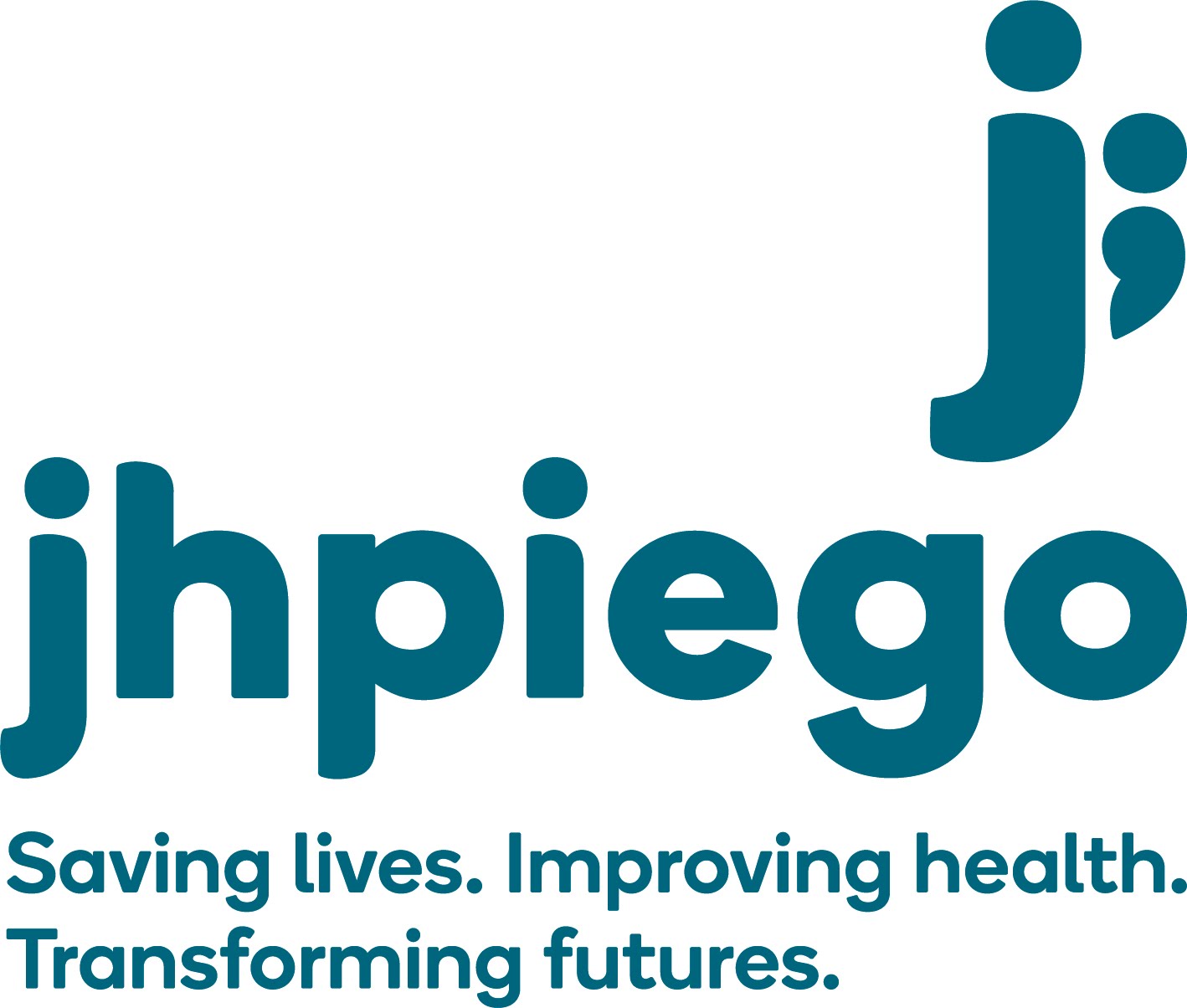 211
References
Inter-agency Standing Committee. 2015. Guidelines for Integrating Gender-Based Violence Interventions in Humanitarian Action: Reducing risk, promoting resilience and aiding recovery. Accessed from: www.gbvguidelines.org
International Rescue Committee. 2012. Caring for Child Survivors of Sexual Abuse Clinical Care for Child Survivors: Guidelines for health and psychosocial service providers in humanitarian settings
World Health Organization. 2013. Supplementary section to the Consolidated guidelines on the use of antiretroviral drugs for treating and preventing HIV infection, Chapter 5 – Clinical guidelines across the continuum of care: HIV diagnosis and ARV drugs for HIV prevention. WHO.
World Health Organization. 2014. Post-exposure prophylaxis to prevent HIV infection. Factsheet.
World Health Organization (WHO), United Nations Population Fund (UNFPA), United Nations High Commissioner for Refugees (UNHCR). Clinical management of rape and intimate partner violence survivors: developing protocols for use in humanitarian settings. Geneva: WHO; 2019. Licence: CC BY-NC-SA 3.0 IGO.
United Nations Population Fund. 2019. Manual: Inter-Agency Emergency Reproductive Health Kits for Use in Crisis Situations, 6th Ed
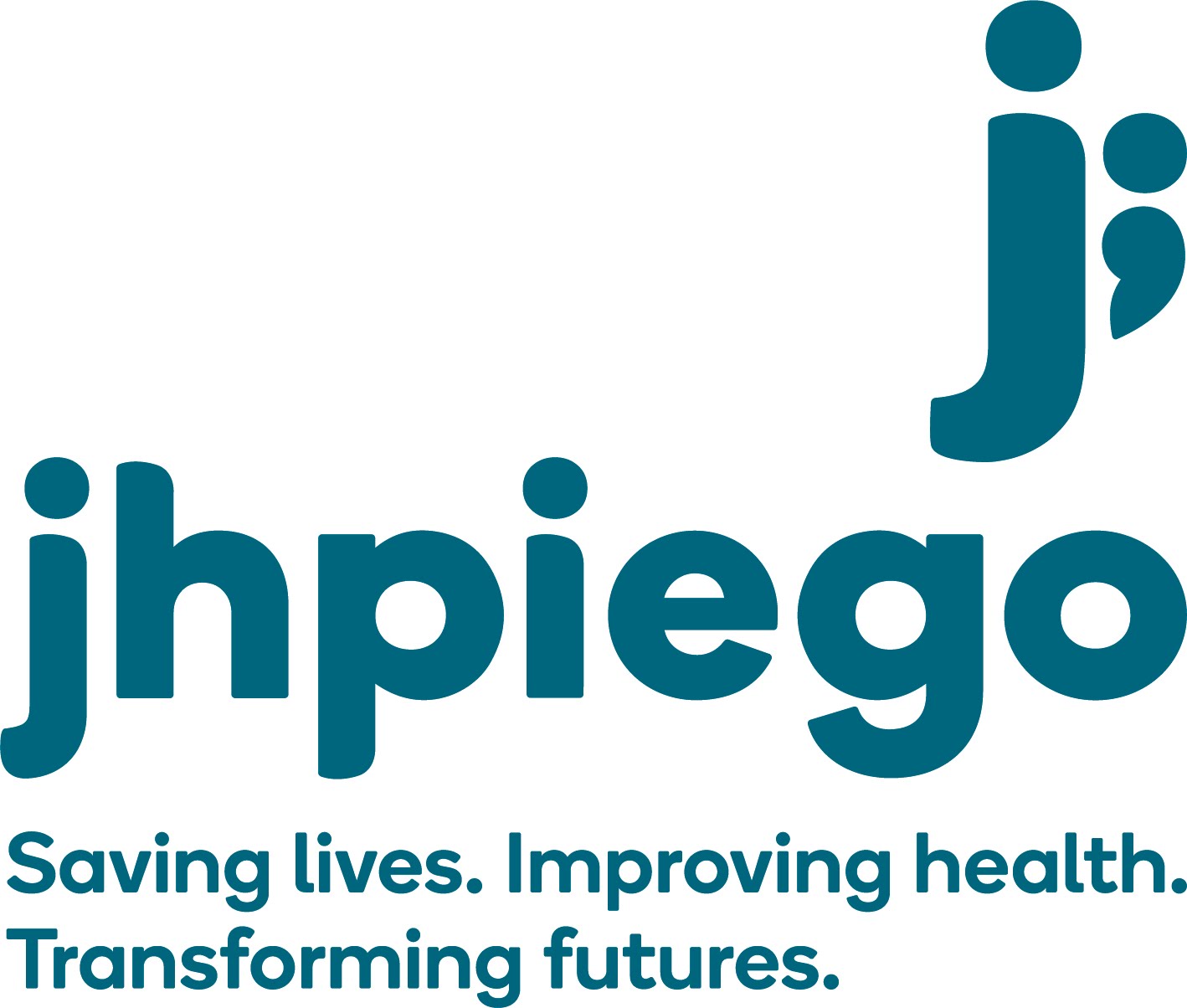 212
References
World Health Organization. Supplementary section to the Consolidated guidelines on the use of antiretroviral drugs for treating and preventing HIV infection, Chapter 5 – Clinical guidelines across the continuum of care: HIV diagnosis and ARV drugs for HIV prevention. (Geneva. 2013).
World Health Organization (WHO), United Nations Population Fund (UNFPA), United Nations High Commissioner for Refugees (UNHCR). Clinical management of rape and intimate partner violence survivors: developing protocols for use in humanitarian settings. Geneva: WHO; 2019. Licence: CC BY-NC-SA 3.0 IGO.
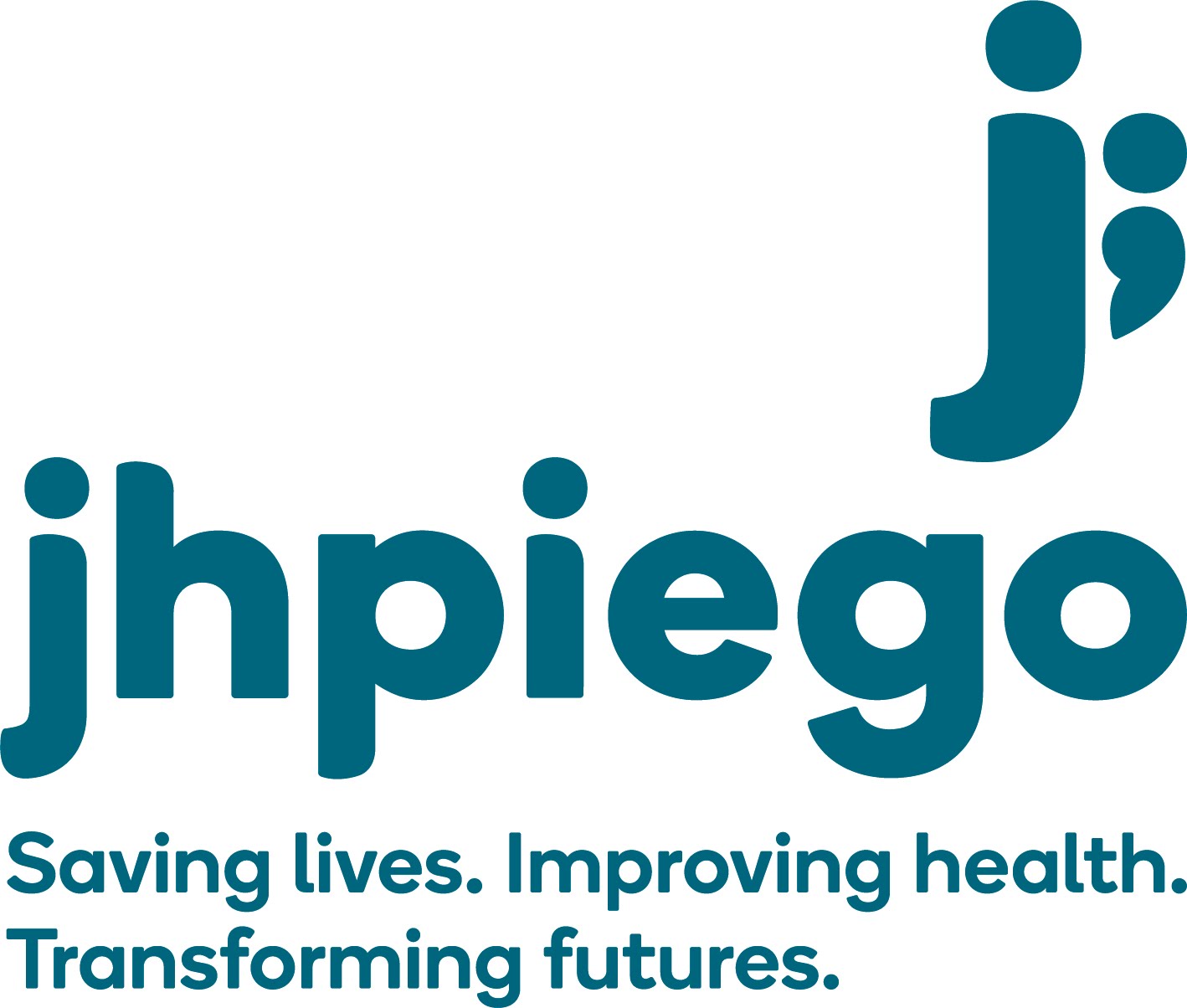 213
References
World Health Organization (WHO), United Nations Population Fund (UNFPA), United Nations High Commissioner for Refugees (UNHCR). Clinical management of rape and intimate partner violence survivors: developing protocols for use in humanitarian settings. Geneva: WHO; 2019. Licence: CC BY-NC-SA 3.0 IGO
Inter-Agency Working Group on Reproductive Health in Crises (IAWG) (2018). Inter-agency field manual on reproductive health in humanitarian settings (http://iawg.net/iafm/).
UNFPA. Reproductive Health Kits Shelving. 2012. Available: https://www.unfpa.org/video/reproductive-health-kits-shelving.
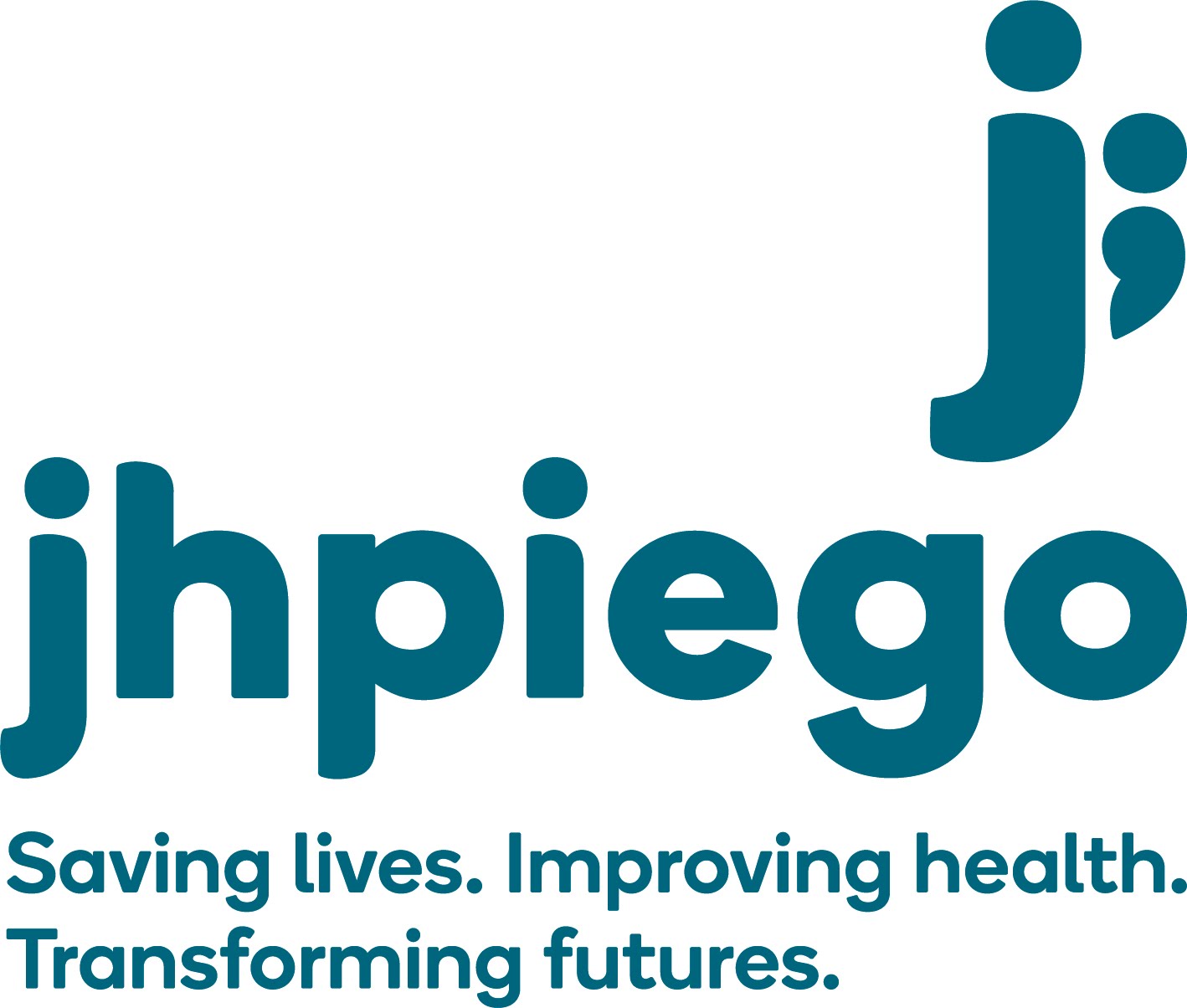 214
References
Jhpiego, United States Centers for Disease Control and Prevention (CDC), World Health Organization (WHO) (2018). Gender-based violence quality assurance tool. Baltimore (MD): Jhpiego (http://resources.jhpiego.org/resources/ GBV-QA-tool).
World Health Organization (WHO), United Nations Population Fund (UNFPA), United Nations High Commissioner for Refugees (UNHCR). Clinical management of rape and intimate partner violence survivors: developing protocols for use in humanitarian settings. Geneva: WHO; 2019. Licence: CC BY-NC-SA 3.0 IGO
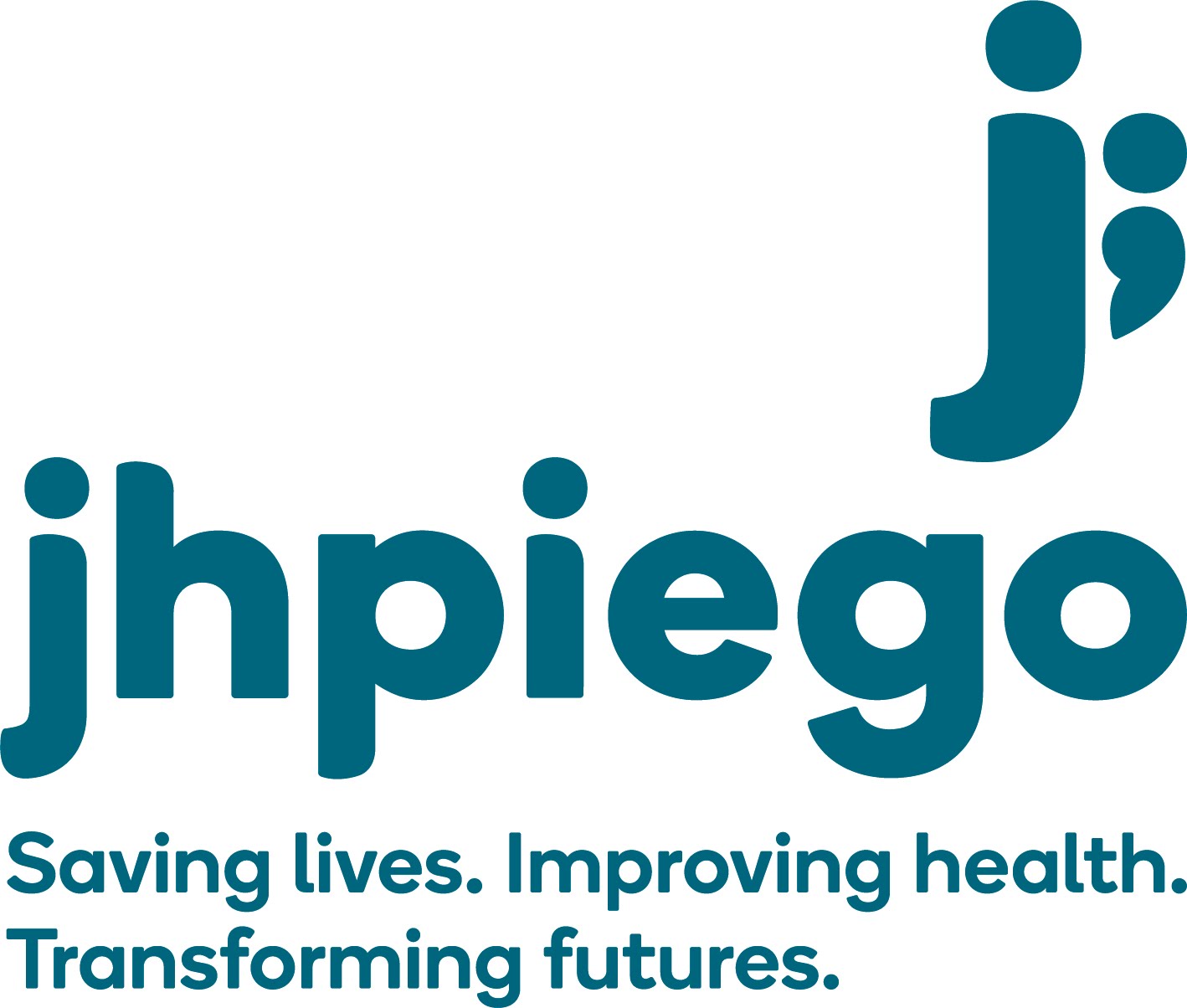 215
References
GBV Pocket Guide. (2019). Accessed electronically at https://gbvguidelines.org/en/pocketguide/
United Nations Population Fund, International Planned Parenthood Federation and the University of New South Wales, Facilitator’s Manual: Training on the Minimum Initial Service Package (MISP) for Sexual and Reproductive Health in Crises: A course for SRH coordinators. (Geneva. 2009).
World Health Organization (WHO), United Nations Population Fund (UNFPA), United Nations High Commissioner for Refugees (UNHCR). Clinical management of rape and intimate partner violence survivors: developing protocols for use in humanitarian settings. Geneva: WHO; 2019. Licence: CC BY-NC-SA 3.0 IGO.
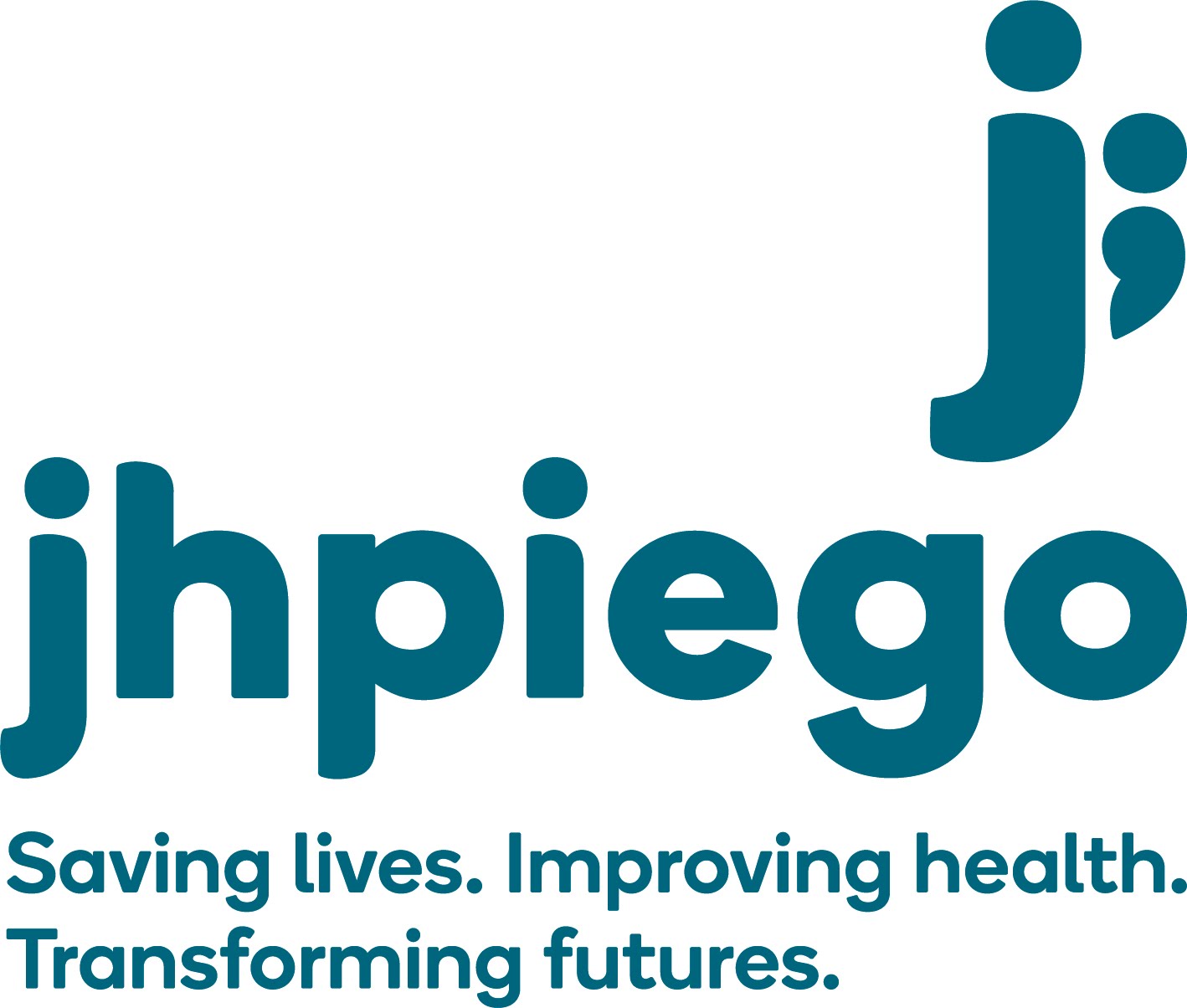 216
References
Brady, J.L., Guy, J.D., Poelstra, P.L. & Fletcher-Brokaw, B. (1999). Vicarious traumatization, spirituality and treatment of sexual abuse survivors: A National Survey of Women Psychotherapists. Professional Psychological Research and Practice. 30, 386-393
Figley, C. R. (Ed.). (1995). Brunner/Mazel psychological stress series, No. 23.Compassion fatigue: Coping with secondary traumatic stress disorder in those who treat the traumatized. Brunner/Mazel.
Kohlenberg, B.S., Tsai, M., & Kohlenberg, R.J. (2006). Functional analytic psychotherapy and the treatment of complex posttraumatic stress disorder. In V.M. Follette & J.I. Riezek (Eds). Cognitive behavioral therapies for trauma. (pp. 173-197). New York: Guilford Press
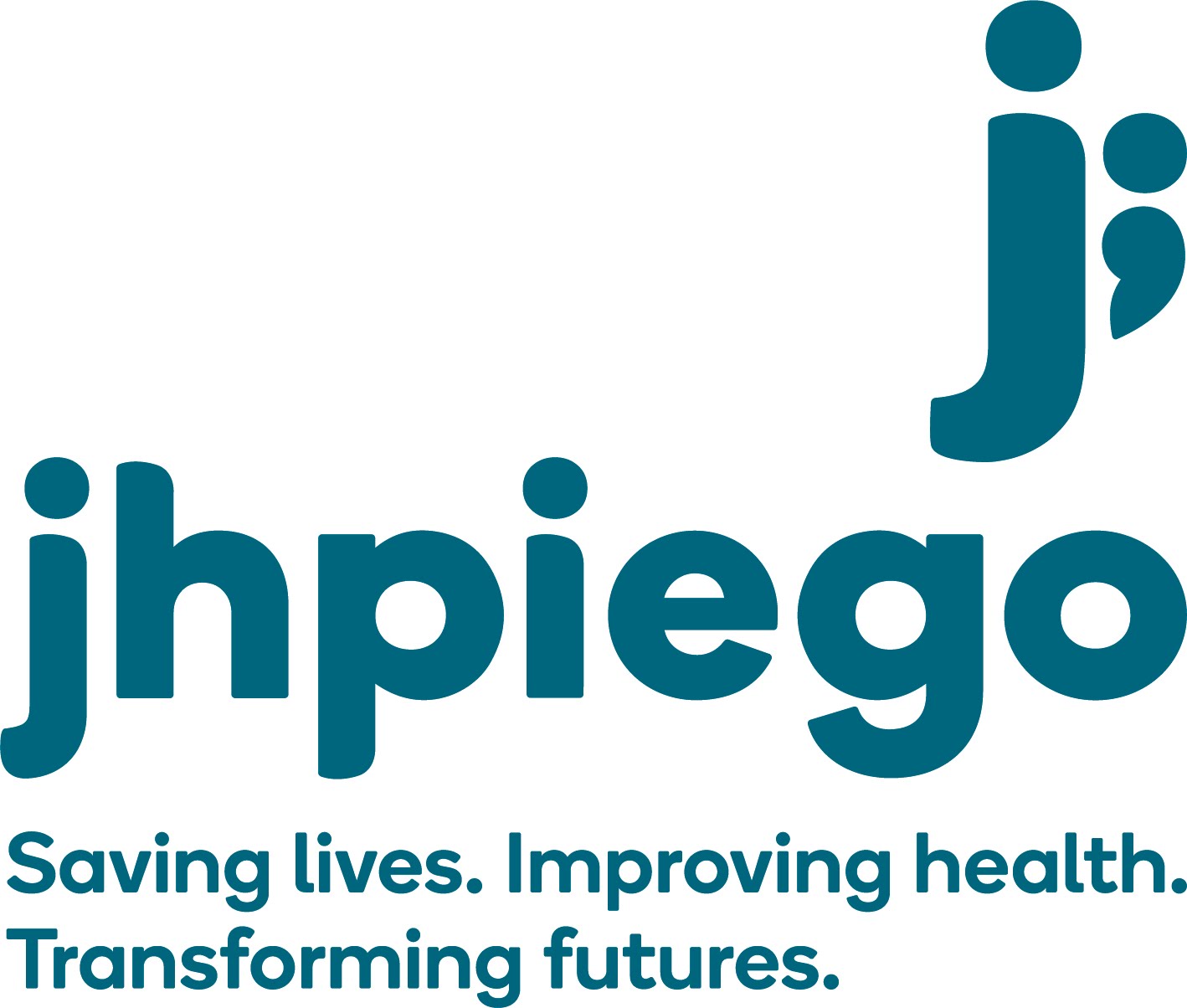 217